The Team Formerly Known As: FPL
T506: Material Handling Robot
Team: Taylor Harvey, Diandra Reyes, Peter Watson, Alexander Wozny
Team 506
1
ME Senior Design Team 506
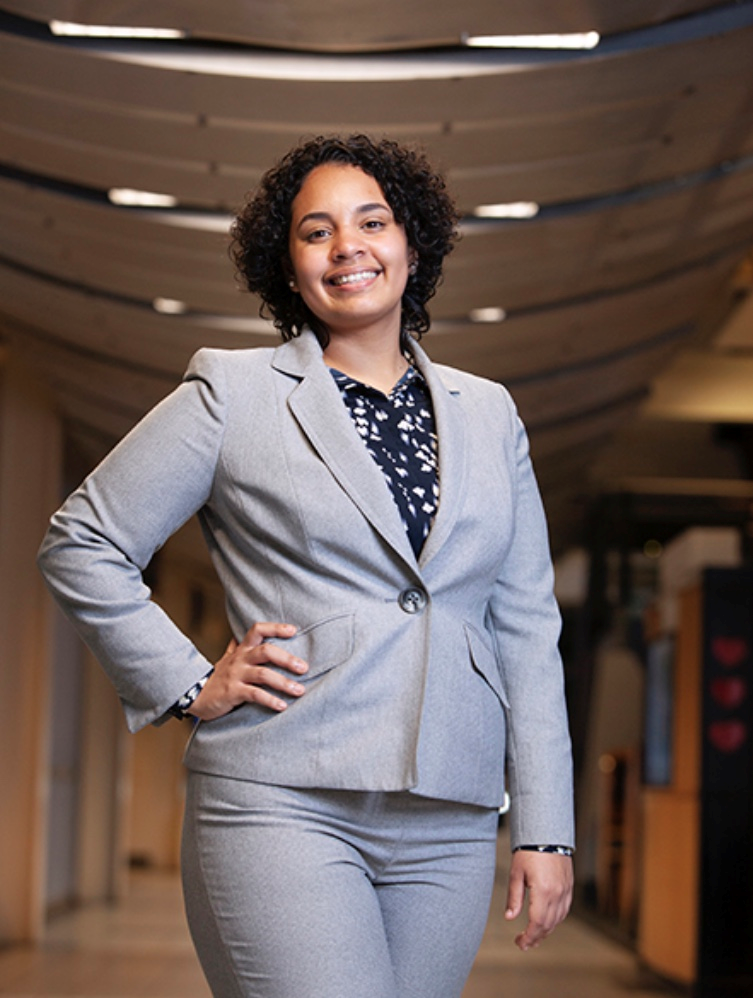 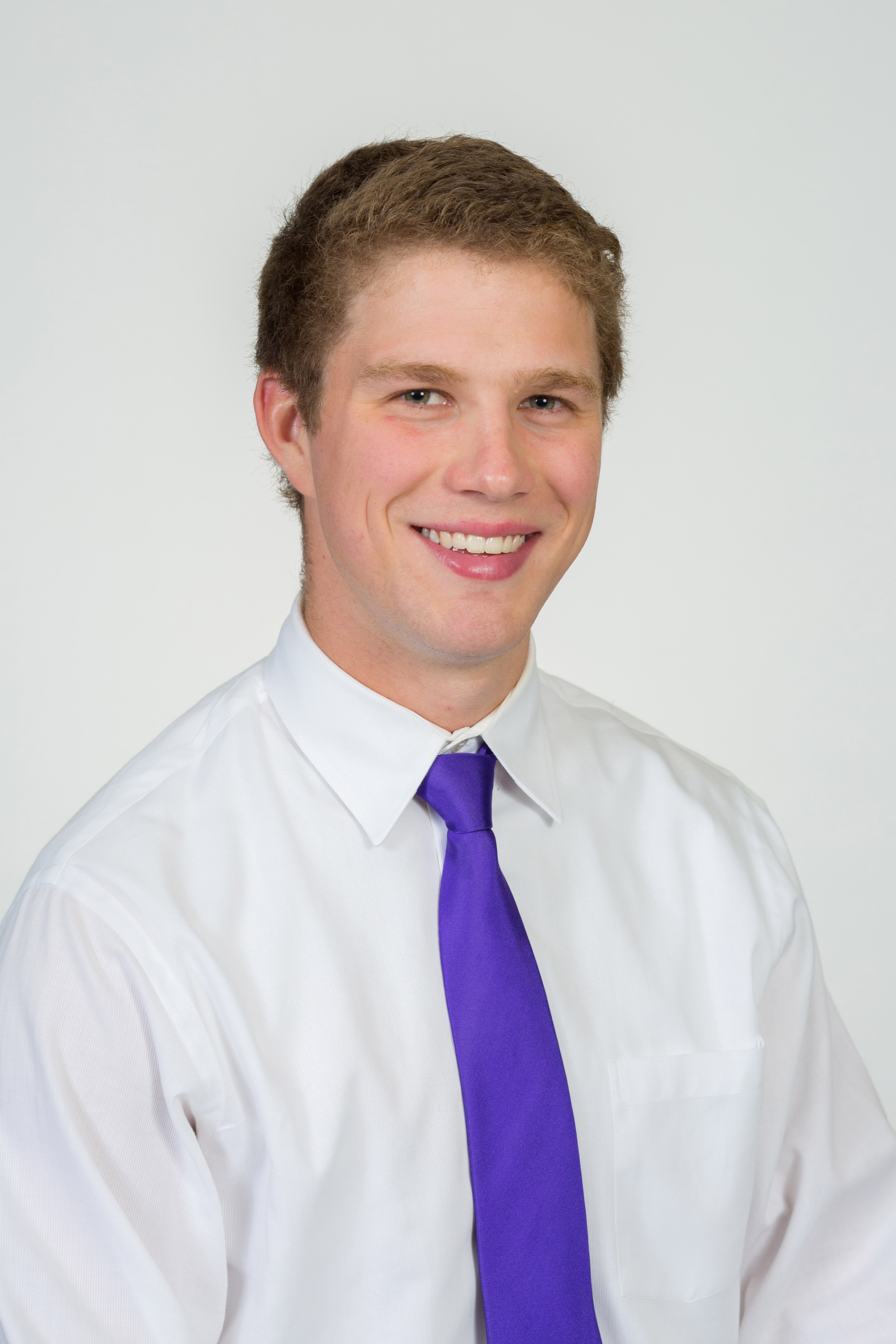 ALEXANDER WOZNY
Systems Engineer
Diandra Reyes
Mechatronics Engineer
PETER WATSON
Materials Engineer
TAYLOR HARVEY
Mechanical Design Engineer
Diandra Reyes
2
[Speaker Notes: Each member present themselves on this slide]
Senior Design ECE Team
WALTER CALDWELL
Project Manager
TIFFANY MILLER
Hardware Engineer
SEBASTIAN MURIEL
System Engineer
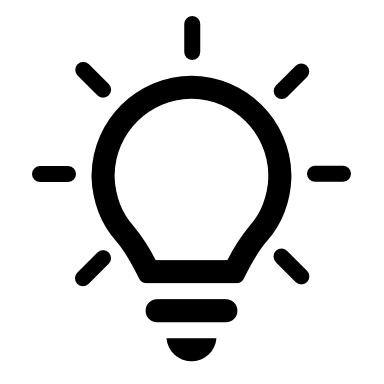 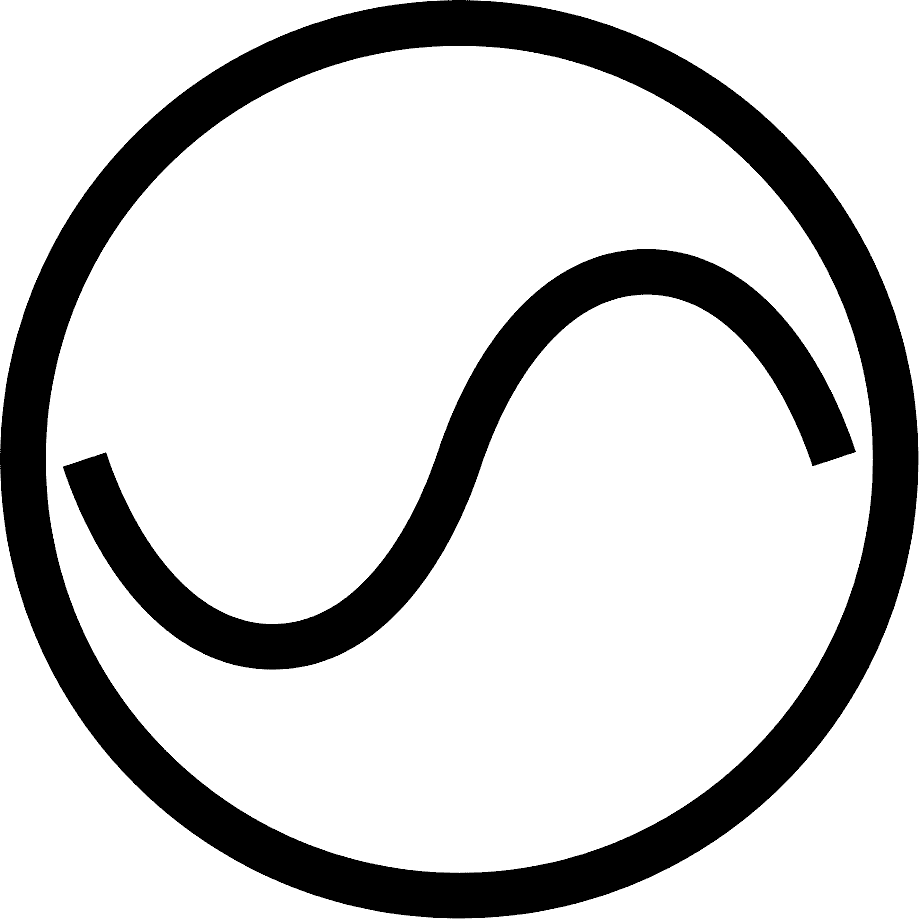 TONY ZHENG
Financial Advisor
ALEX JEN
Software Engineer
Diandra Reyes
3
Objective
The objective of this project is to create a partially autonomous material handling robot that works in a dark warehouse with conditions unfavorable to human workers.
Diandra Reyes
4
Dark Warehouses
Semi-Autonomous warehouse where robots do most of the labor
Humans provide managerial role over robots
Reduce costs and increase profits
No lights or AC needed
Robots can work 24 hours a day
Less staff needed to manage the warehouse
'Warehouse of the future'
Diandra Reyes
5
Background Information
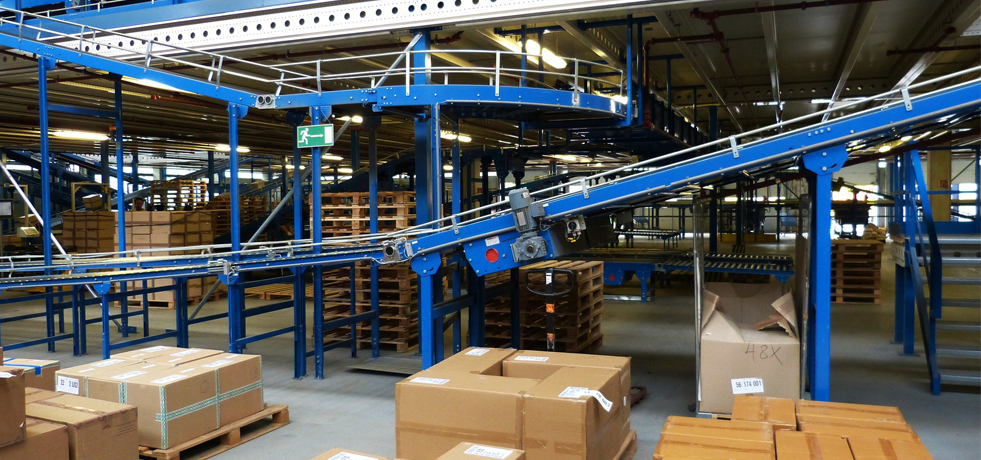 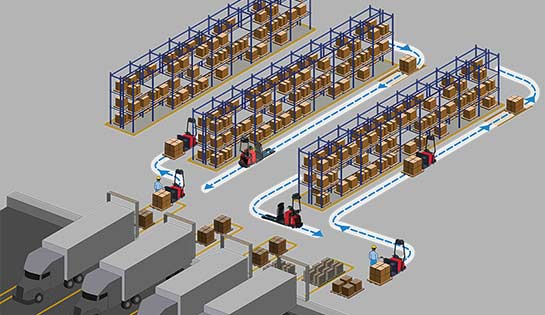 Sorting conveyor belts
Self- navigating forklifts
Automated Warehouses
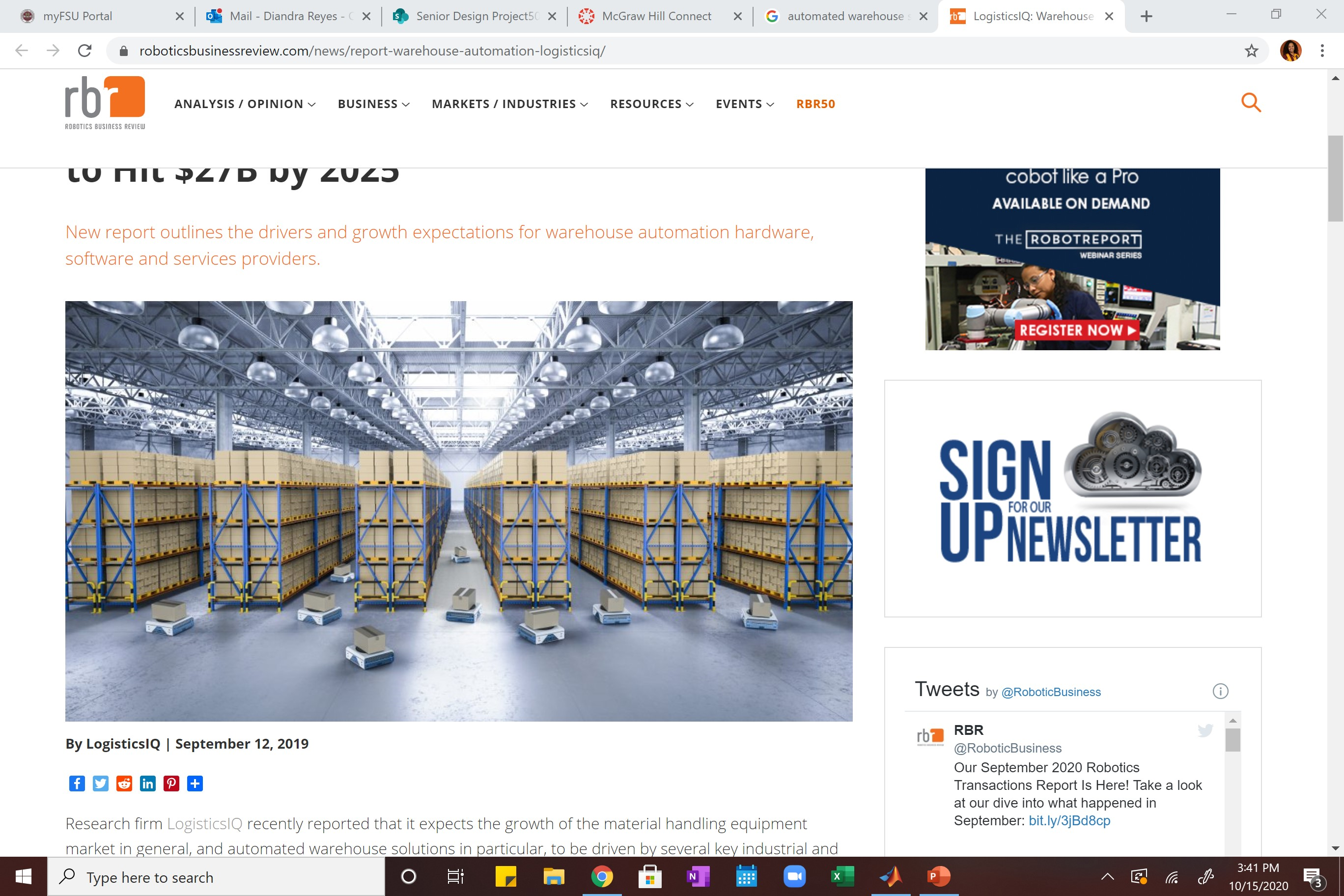 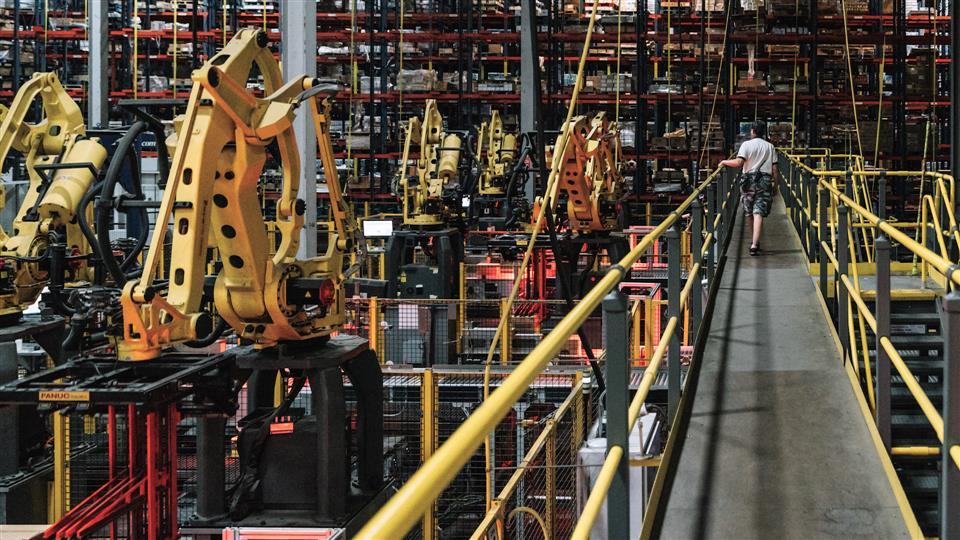 Automated ground vehicles
Material handling robotic arm
Diandra Reyes
6
[Speaker Notes: From this slide we can show that there are different levels of autonomy that can be used for our robot.  
These are merely examples 

To understand the concept of this project it is important to understand the rising use of dark warehouses
Dark warehouses are considered the “warehouses of the future” specifically b/c of the technological components that make up a dark warehouse
Increase in automation and robotics to complete tasks, retrieve products, and properly store them as well as increase performance, and speed in sorting system.
Different types of automated systems implicated in dark warehouses: robotic arms assembling, conveyor belts sorting, forklifts self navigated and AGV retrieving and moving product
Most if not all these systems are controlled through an interface that connect the machinery to the supply chain 
Though many companies may view warehouse automation as an “all or nothing” investment due to the desire of being completely automated, there are many benefits to implicated automated steps into the supply chain process. 
The warehouse automation industry is projected to double in revenue from $13 billion in 2018 to a possible $27 billion in 2025. It is a growing market with many companies seeing the long-term benefits of switching to automated operation]
Motivation
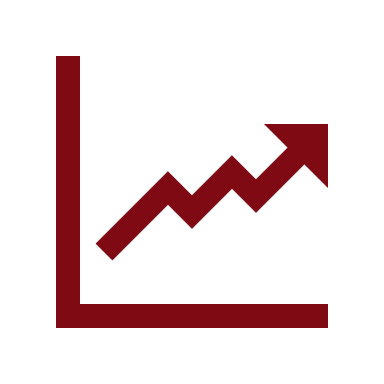 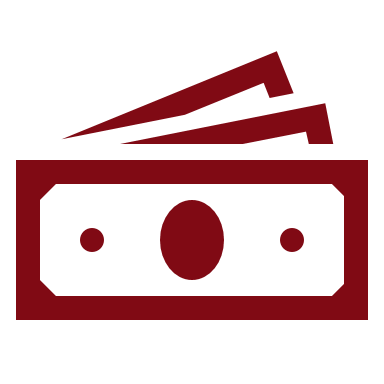 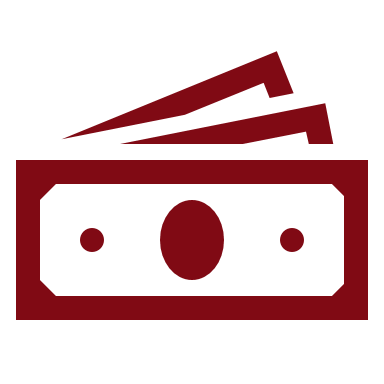 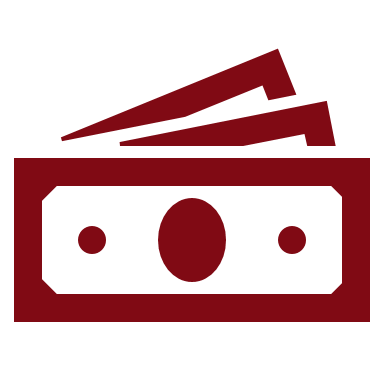 Cost
Efficiency
Reduces Cost for Utilities
Machines do not need central air units 
Operation can happen with less lighting
Reduces Need for Manpower
Safety
Less harsh environmental conditions for human workers
Increase in Operational Time 
Robots can work overnight and on weekends
Diandra Reyes
7
[Speaker Notes: The pros of the project, why it is necessary, why it works better


-reduce cost (no need for 24/7 insulation/lighting b/c robots don’t need that, cut cost on electricity and employment; for manpower: you’d only need the folks taking care of the machines, handling errors, and folks in charge of supply chain management, everybody that was stocking by hand can go)
-increase efficiency (machine would be able to perform inventory tracking, giving user real-time data of supply chain performance); also the robots would be less likely to make a mistake on a job that humans find boring and tedious and generally make mistakes on.

Humans have a lot of needs as workers in a warehouse. The conditions in a warehouse can often reach extreme temperatures, and require constant lighting. By introducing a dark robot to a warehouse, it will reduce costs of temperature control and lighting expenses.

-]
Project Scope
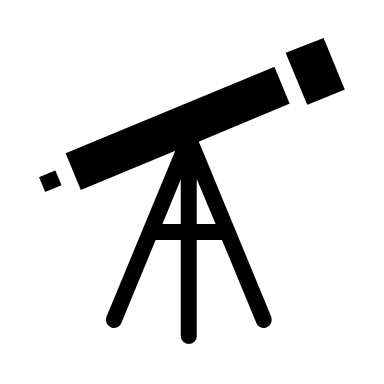 Diandra Reyes
8
[Speaker Notes: Robot movement is partially autonomous, and partially under human control
Safely lift and move up to a 50lb load
Track inventory 
Avoid obstacles and maneuver itself without collision]
Diandra Reyes
9
[Speaker Notes: Overall NEEDS NOTES
Customer Needs: customer wants robot to…
- Operate in a dark environment
- retrieve and deliver things in a warehouse setting (mobility)
Do the same work a human worker would; specified 50 lbs because according to OSHA [Occupational Safety and Health Administration] human workers should have to carry more than 50 lbs (Standard Performance)
Handle items without damaging them (Liability)
Behave autonomous in nature but maintain some sense of control by having a input device (Control)
Connect to supply chain network so personnel can control robots (User Interface)
find charging station and recharge independently (rechargeable)]
10
[Speaker Notes: The robot will be able to support a load of 50 pounds]
Assumptions
Maintenance will be provided by a third party

Traverses flat surfaces

The warehouse will not be altered.

A power supply is accessible.

The product is working indoors.
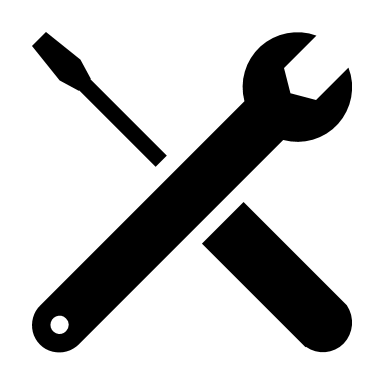 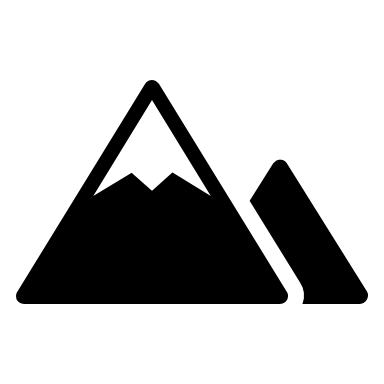 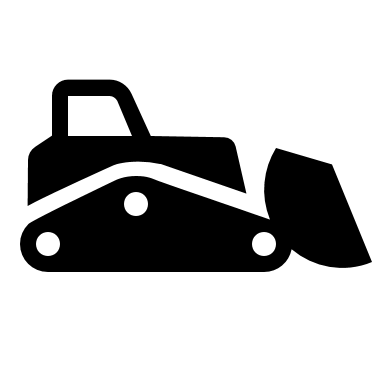 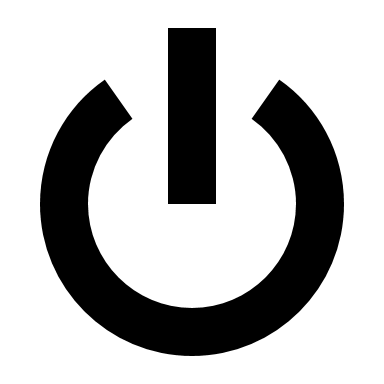 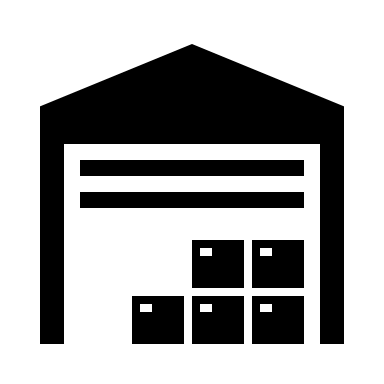 Diandra Reyes
11
[Speaker Notes: Though maintenance is not included, users could access components of the robots for maintenance.
Will not provide regular services or maintenance for the robot. This is outside of the scope of our project.

Robot will only traverse over flat surfaces and no rugged terrain

The Mechanical engineering side of the group will be responsible for the package manipulation, whereas the Electrical engineering group will focus on navigation and movement of the robot]
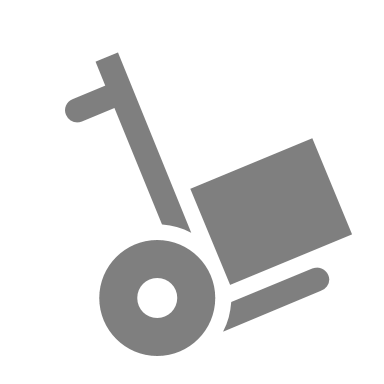 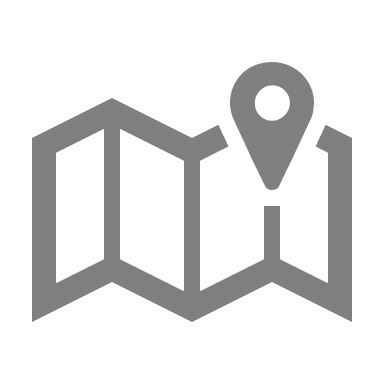 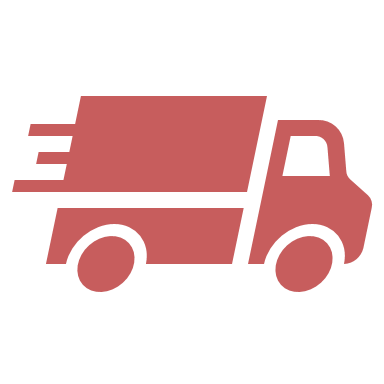 Diandra Reyes
12
[Speaker Notes: Locomotion:
Locomotion is a main function and involves physically moving the robot since it needs to traverse around the warehouse effectively. One of the assumptions that made this is easier is that the warehouse ground is relatively flat and smooth, which is generally what a warehouse floor is like anyways.  For successful locomotion, the robot would need to be able to move and keep the chassis stable. To move, the robot would need to be able to translate and rotate, which involves the robot moving backwards and forwards, as well as turning, and thus torque and control over the amount and direction of  torque needs to be produced.  We also included chassis stability because if it were unstable, it would not be able to move properly and would most likely fail in the future.]
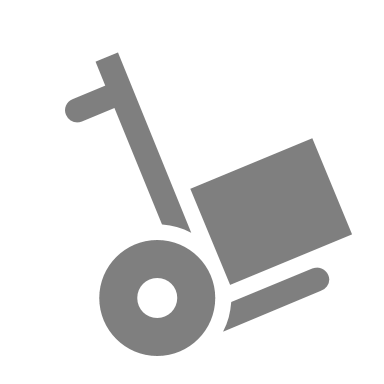 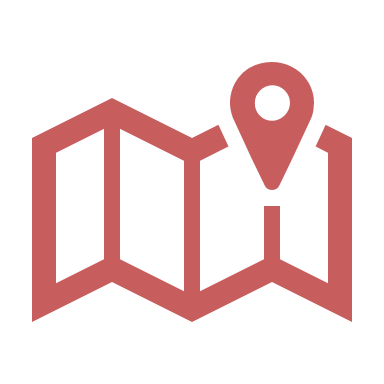 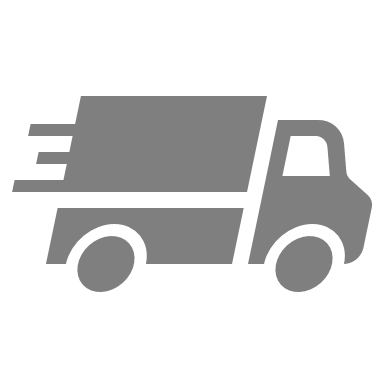 Diandra Reyes
13
[Speaker Notes: Navigation:
Navigation was also included as a main function. 
- This includes the robot being able to scan and track the inventory.  This is involved in navigation since the robot needs to be able to know where the inventory needs to be brought to
- Navigation also includes the robot being able and knowing how to get from one location to another.  If it picks up a package in one location, it needs to be able to (1) recognize its location, (2) know where the "home" of the selected inventory is, and (3)it needs to be able to figure out the path it needs to take to get to the desired location.  Additionally, another important part of the robot's localization is knowing where it is relative to its surroundings. For example, if it is traveling between shelves it should be moving relatively straight and in the center of the aisles so it does not collide with the shelves or bump into the packages on the shelves.  For example, if there is an obstacle in front of it, it needs to be able to recognize that it cannot move past the obstacle and that it must stop before hitting this obstacle.]
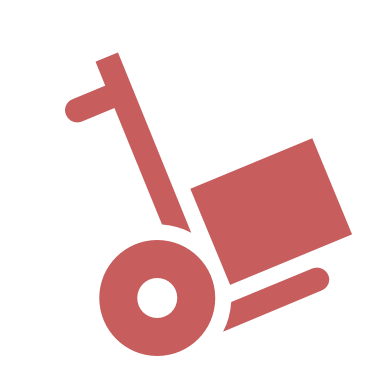 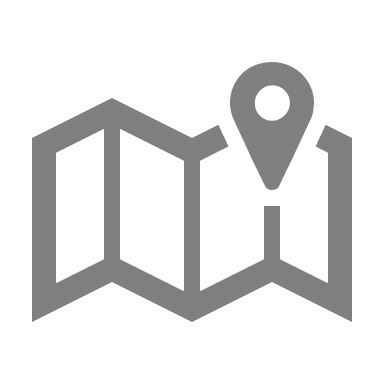 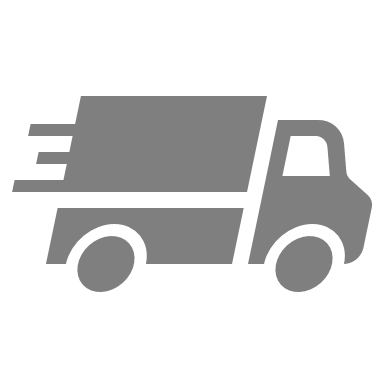 Diandra Reyes
14
[Speaker Notes: Once the robot is positioned correctly, it could begin navigating while manipulating the product.


Possible Idea for displaying function decomposition: Part 1]
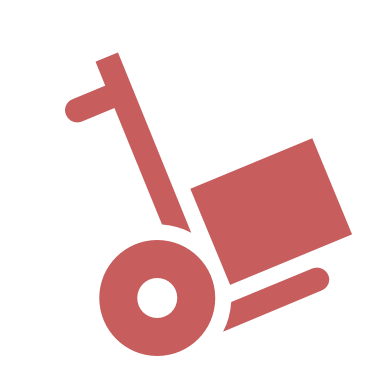 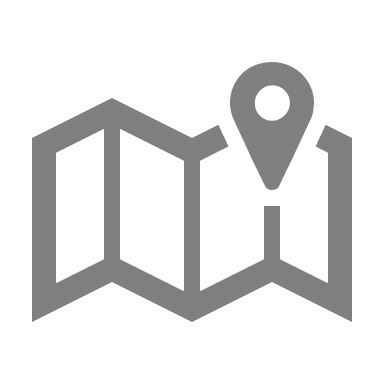 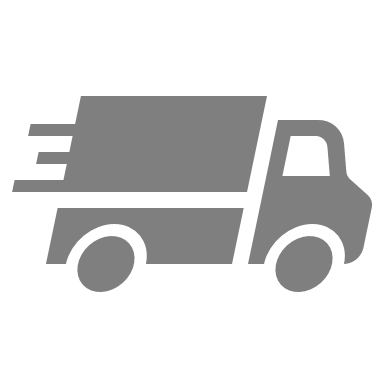 Diandra Reyes
15
[Speaker Notes: Manipulation:
This primary function is essential as it accounts for the security of the materials handled by the robot. The robot’s manipulation encompass the grasping, passing, carrying, and sorting sub-functions desired by the customer. Manipulation includes the physical interactions between the robot and its environment so properties including generating friction, remaining leveled and preventing tipping or package translation.

Possible Idea for displaying function decomposition: Part 1]
Diandra Reyes
16
[Speaker Notes: *Reorganize info so its neater
For the targets with Boolean metrics remember boolean is a conventional form of logic used to indentify whether a system (aka our robot) is or isn't performing a specified task (T:1/F:0 statements type ish)]
Concept Generation
Morphological Chart
Biomimicry
Battle of Perspectives
Anti-Problems
Brainstorming
Diandra Reyes
17
[Speaker Notes: These are the five methods of concept generation we used
Morphological chart: created a chart with different suggestions for various components our robot would need such as its driving system, tracking, scanning, and manipulation. Concepts were derived by choosing one suggestion per component. 
Biomimicry: we sought inspiration from nature especially animals. One idea we favored was mocking the talons of an eagle as a potential design for the robots end- effector (photo shows eagle talon wrapped around a human hand; we thought a claw-like end effector would not be as useful considering the load of the system)
Battle of perspectives: team split up into two sides to argue/defend a position regarding situational issues such as Old vs young managers using this robot (helped us infer that the robot must have an understandable interface even for those that are not tech-savy) or the robot picking up individual packages versus large loads of packages (helped us decide that the robot should manipulate whole pallets rather than packages to make our lives easier/solution less complex)
Anti-problems: here we worked backwards by thinking of potential conflicts the robot can have and producing the necessary solution for those conflicts that way the solution is accounted for before prototyping begins; ie. Robot purposely hides from user, solution: incorporate GPS system as well as user control settings so robot is not always autonomous.
Brainstorming: last resort to come up with a bunch of ideas; we all just sat down as a team and made up a bunch of concepts]
Scan Inventory
Control Package
Obstacle Detection
Significant Components
Path Following
Drive Train
Diandra Reyes
18
[Speaker Notes: Following slides will provide most applicable options for each component]
Differential Steering
Omni-directional Wheels
Scan Inventory
V4
V1
V4
V1
Control Package
V3
V2
TURN LEFT
FORWARD
V2
V3 = V1
V4 = V2
V3
Obstacle Detection
Front Wheel Control
Rear Wheel Control
Path Following
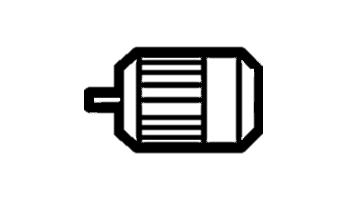 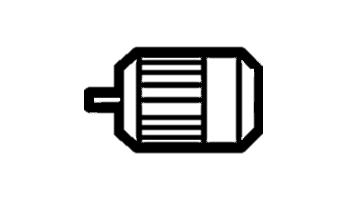 Drive Train
Diandra Reyes
19
[Speaker Notes: Differential steering: to turn left right wheels are applied a higher torque (rotate faster) to cause the robot to turn left
Omnidirectional wheels: for the second figure it is showing each velocity going different directions however V1 = V3 and if they are greater than V4 = V2 then the robot should turn right.
(rear) This has to do with being able to steer by changing the orientation of the wheels.  Rear wheel drive
(front) Same as right above. Front wheel drive.]
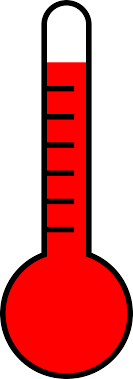 Heated Line
Scan Inventory
Magnetic Tape
GPS
Control Package
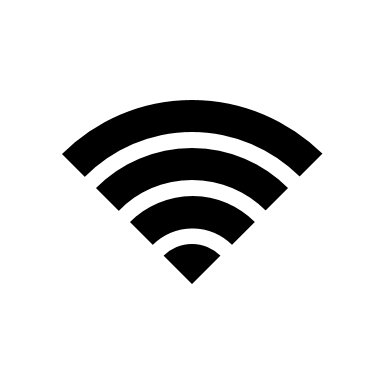 Induction Wire
Obstacle Detection
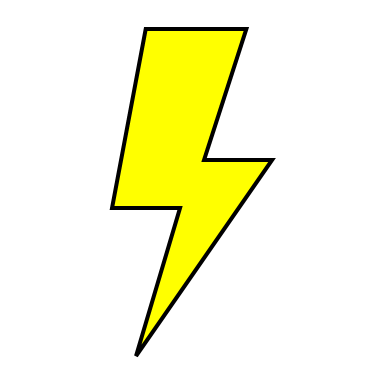 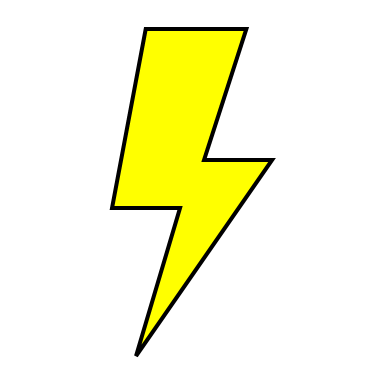 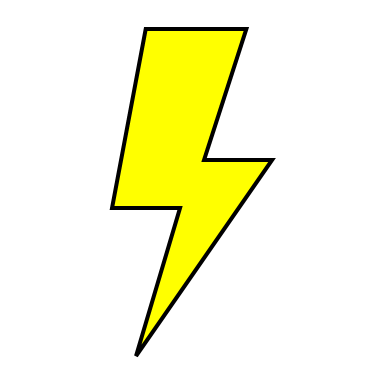 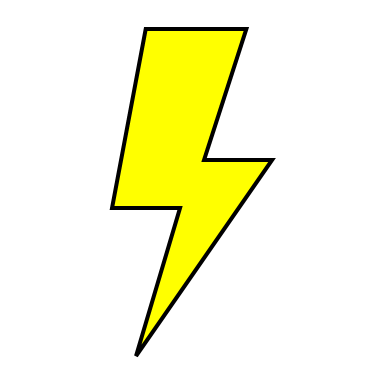 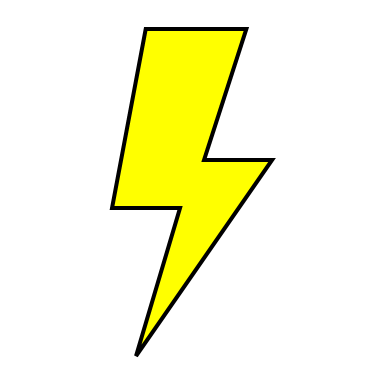 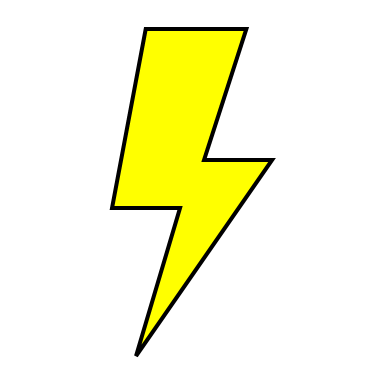 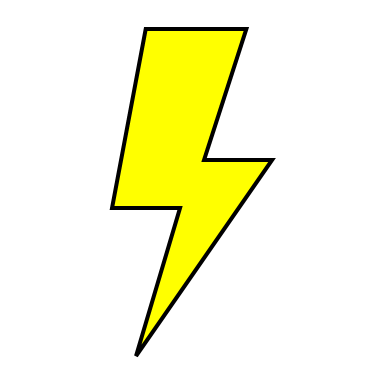 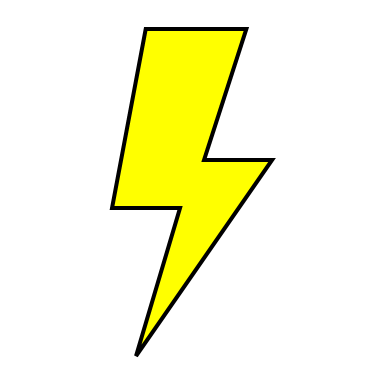 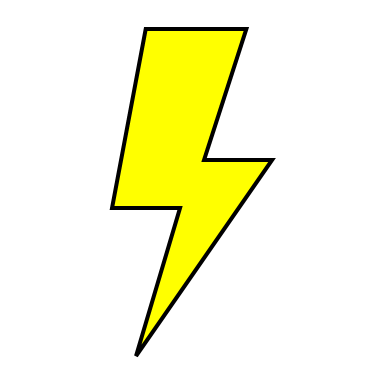 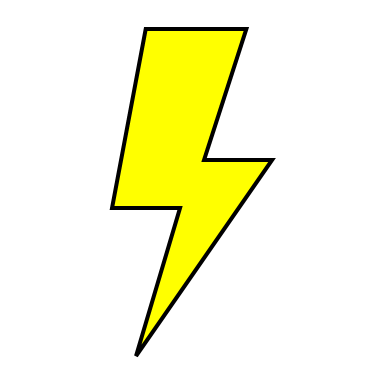 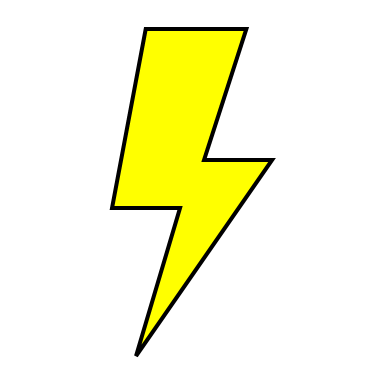 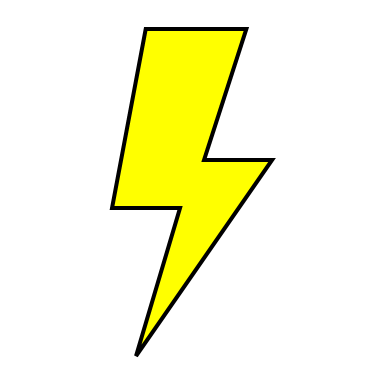 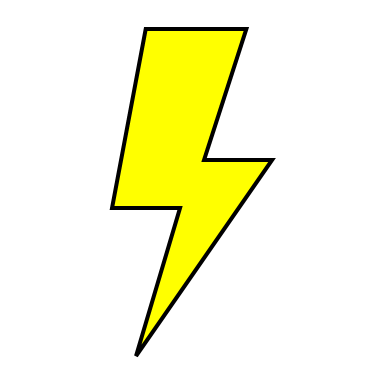 Path Following
Pavement Markings
Drive Train
Diandra Reyes
20
[Speaker Notes: Magnetic Tape
Line Path
GPS
Heated Line
Pavement Markers
Induction Wire]
Lidar
Ultrasonic Sensors
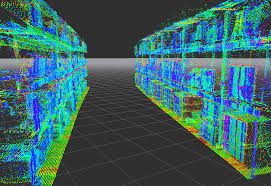 Scan Inventory
Control Package
Obstacle Detection
Push Sensor with Bumper
Infrared Sensors
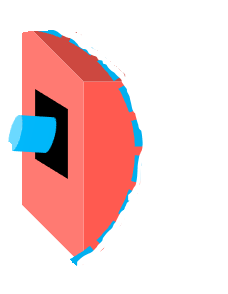 Path Following
Drive Train
Diandra Reyes
21
[Speaker Notes: Lidar: 3D reconstruction of warehouse with LiDAR localization applications applied to it
Ultrasonic: blue are waves emitted from sensor on robot to nearby objects, red are potential waves being bounced back from nearby objects. Distance is calculated from how fast the wave bounces back
Infrared: transmit an infrared signal, this infrared signal bounces from the surface of an object and the signal is received at the infrared receiver
five basic elements used in a typical infrared detection system: an infrared source, a transmission medium, optical component, infrared detectors or receivers and signal processing
Planck’s law states that “every object emits radiation at a temperature not equal to 00K”. Stephen – Boltzmann law states that “at all wavelengths, the total energy emitted by a black body is proportional to the fourth power of the absolute temperature”. According to Wien’s Displacement law, “the radiation curve of a black body for different temperatures will reach its peak at a wavelength inversely proportional to the temperature”.
https://www.electronicshub.org/ir-sensor/
Push sensor with bumper: instantly notifies the robot when the force switch detects even the lightest of touch]
Vacuum End Effector
Forks
Scan Inventory
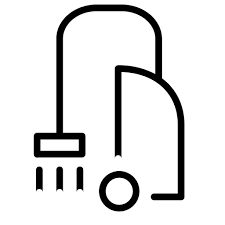 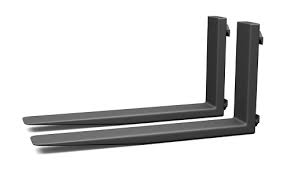 Single Clamp/Claw
Control Package
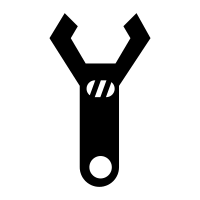 Magnetic End Effector
Obstacle Detection
Hook
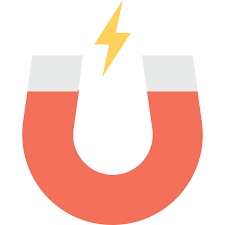 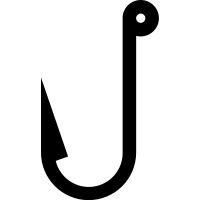 Path Following
Drive Train
Diandra Reyes
22
QR Code
Barcode Scanner
RFID Tag
Scan Inventory
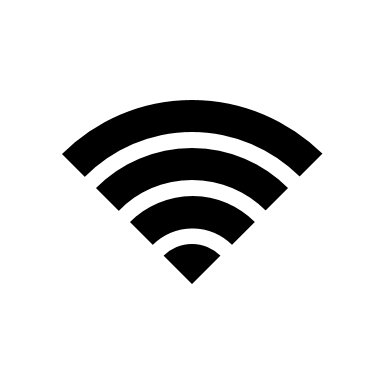 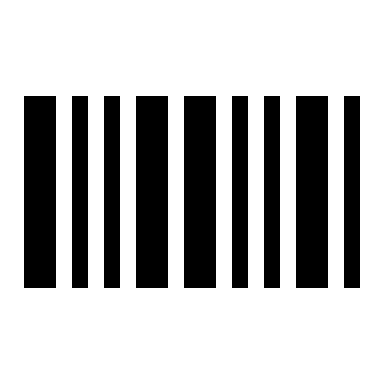 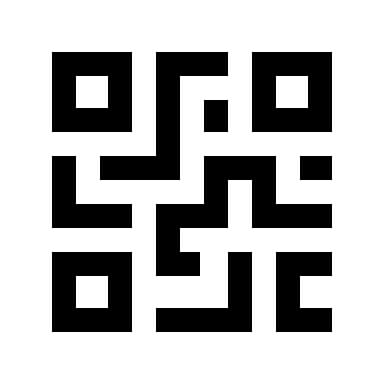 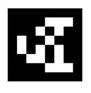 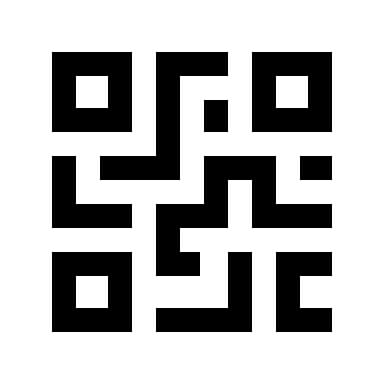 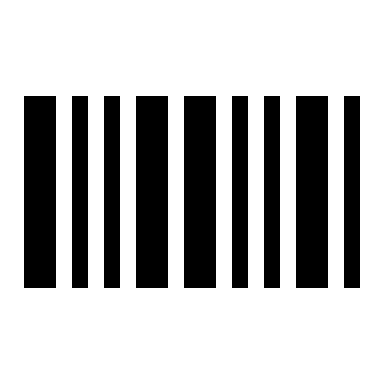 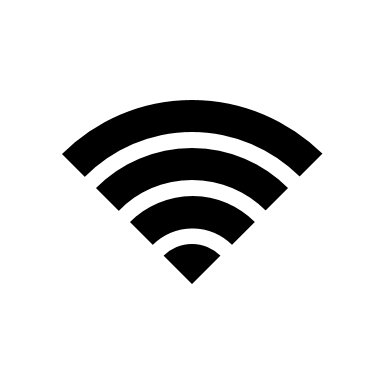 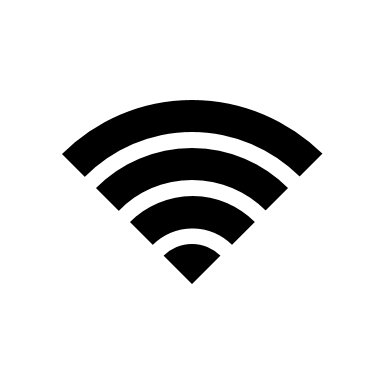 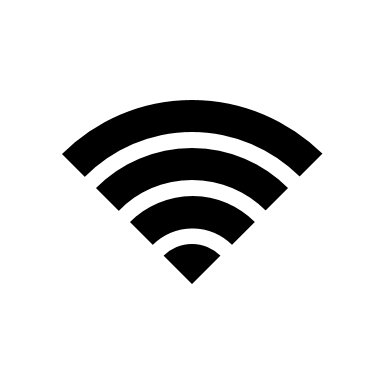 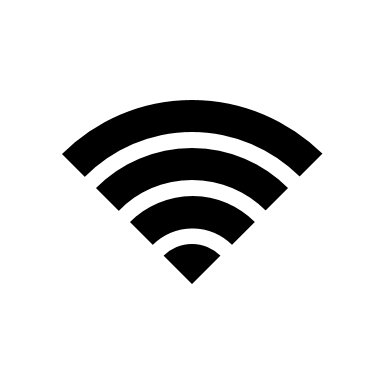 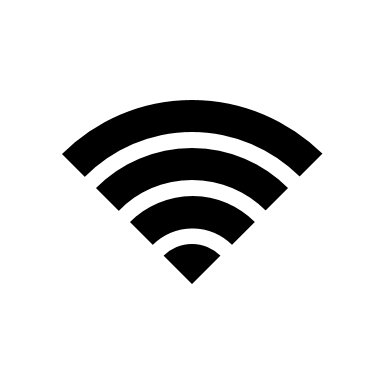 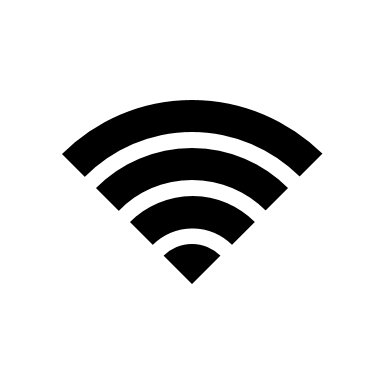 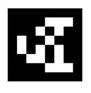 Control Package
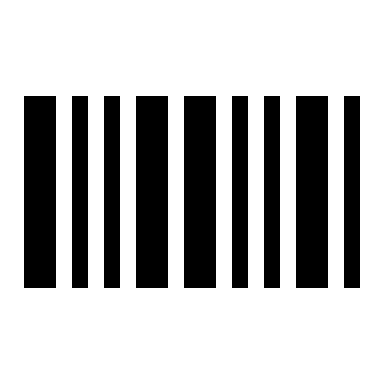 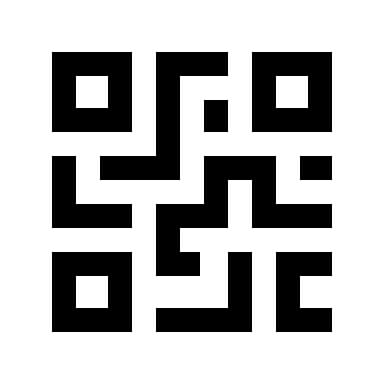 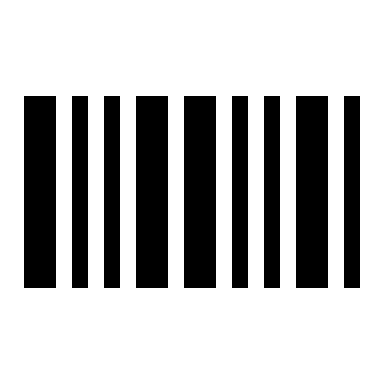 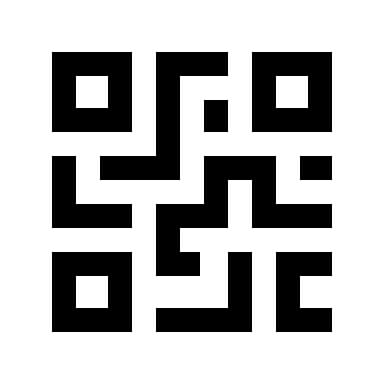 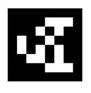 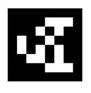 Obstacle Detection
April Tag
Color Coded
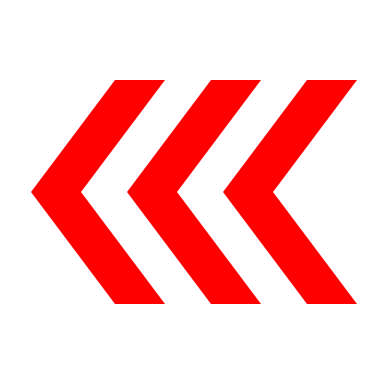 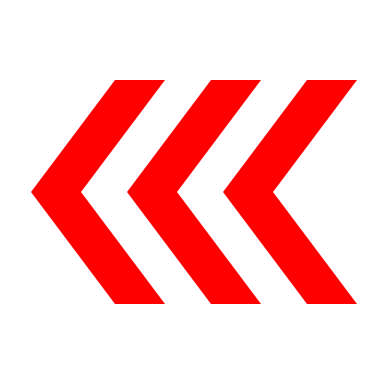 Path Following
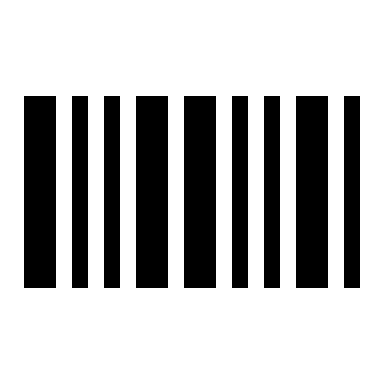 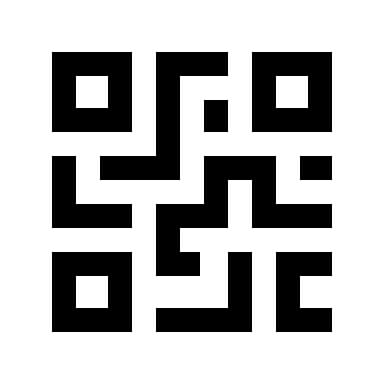 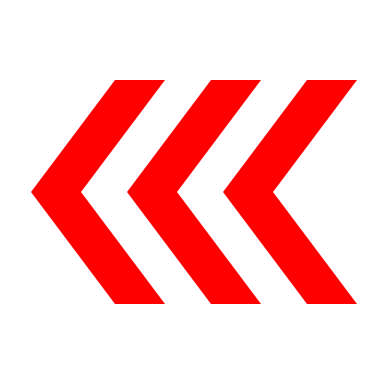 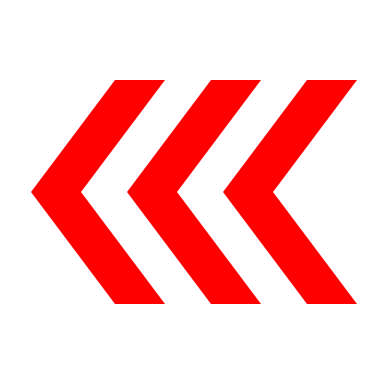 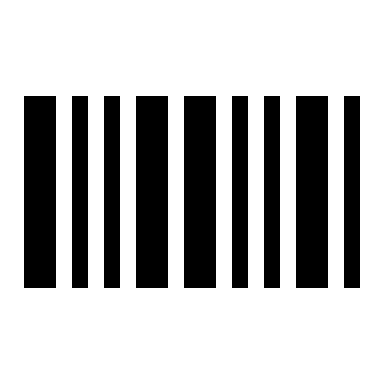 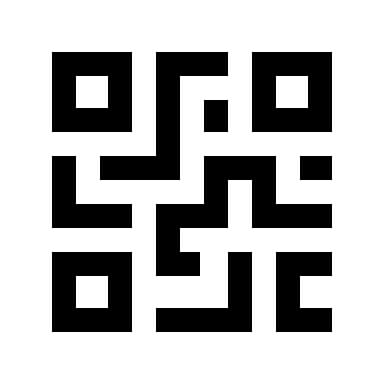 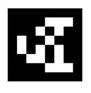 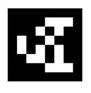 Drive Train
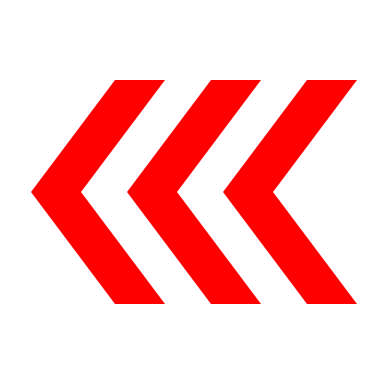 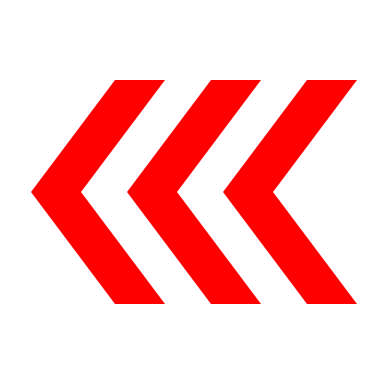 Diandra Reyes
23
Medium Fidelity’s
Alexander Wozny
24
"Captain Hook"
”Bump Shock"
Scan Inventory
Wheel Orientation Control
Bumper with
touch sensor
Obstacle Detection
Induction Wire
Hook
Line path
Barcode
April Tag
Path Following
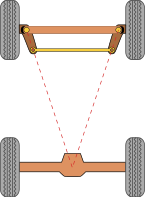 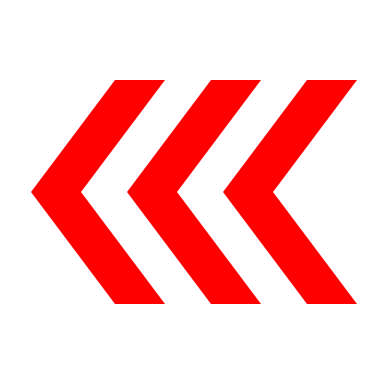 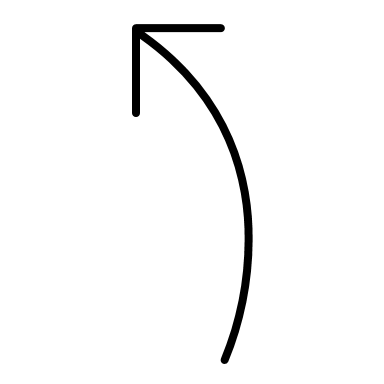 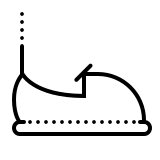 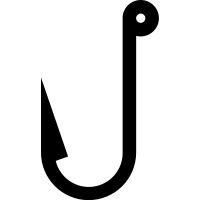 Drive Train
Control Package
Alexander Wozny
24
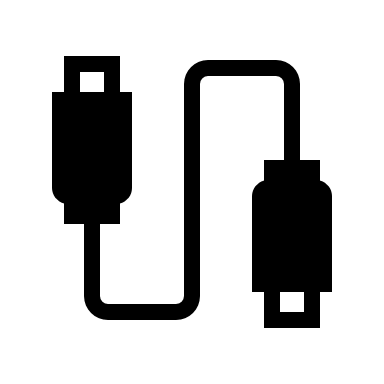 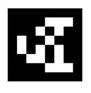 “Laser Clamper”
”Bump Shock"
Scan Inventory
Wheel Orientation Control
Wheel Orientation Control
Pavement
markers
Bumper with
touch sensor
Obstacle Detection
Clamp
Induction Wire
Hook
QR code
April tag
Lidar
Path Following
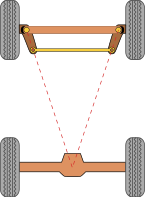 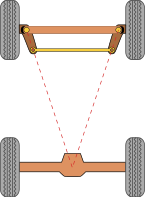 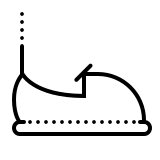 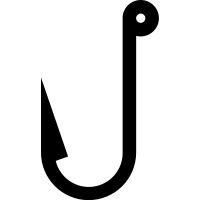 Drive Train
Control Package
Alexander Wozny
25
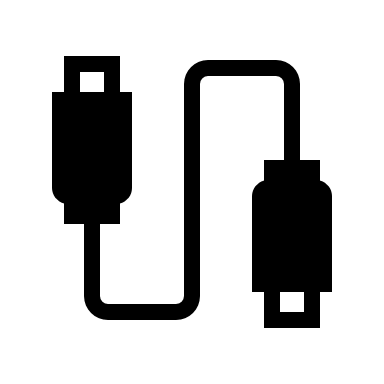 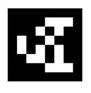 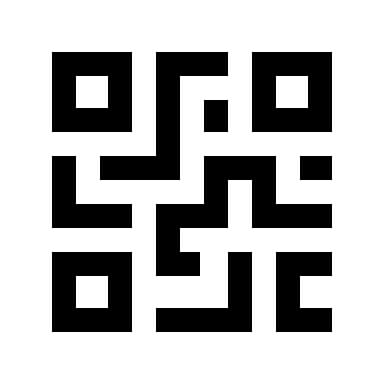 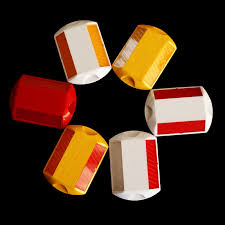 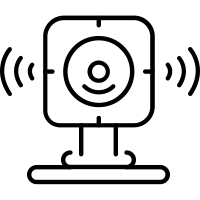 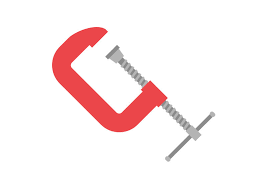 ”Differential Clamp”
“Laser Clamper”
Scan Inventory
Wheel Orientation Control
Differential
Drive
Pavement
markers
Obstacle Detection
Clamp
April Tag
Clamp
QR code
Lidar
Path Following
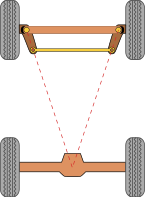 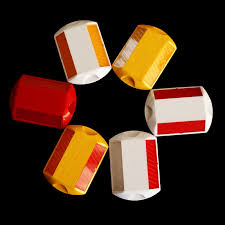 Drive Train
Control Package
Alexander Wozny
26
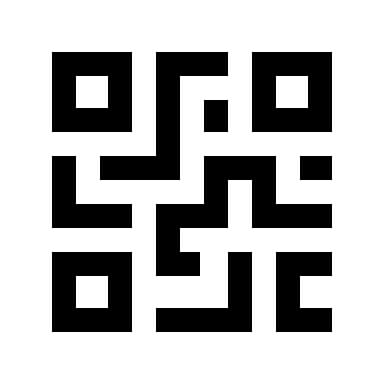 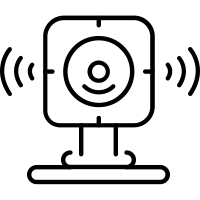 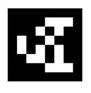 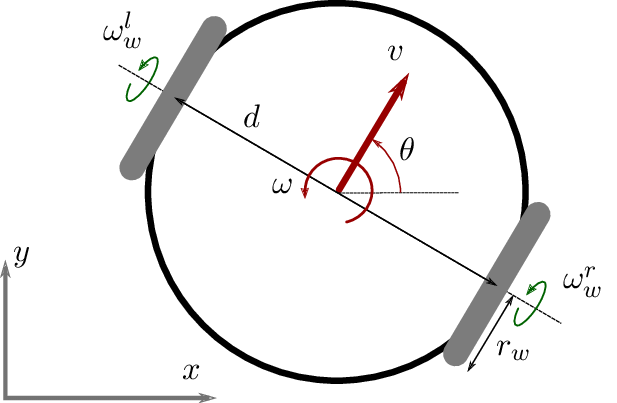 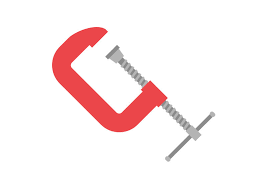 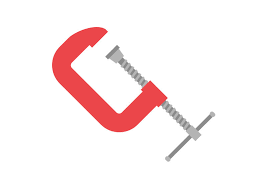 “Ultra Magnetic Forklift”
“Differential Clamp”
Scan Inventory
Differential
Drive
Magnetic Tape
Pavement
markers
Obstacle Detection
Clamp
Forks
April Tag
RFID
Ultrasonic
Lidar
Path Following
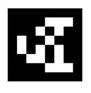 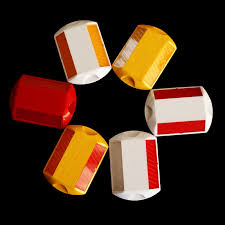 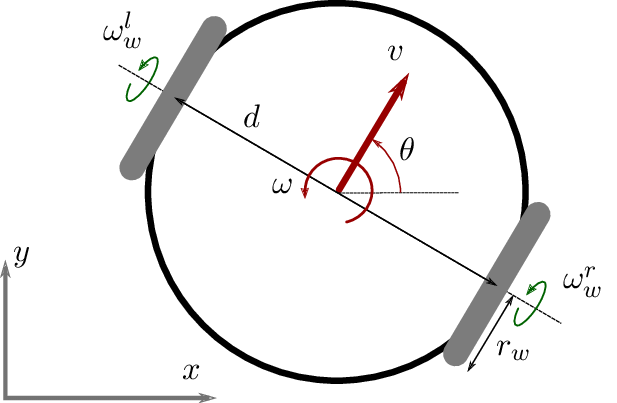 Drive Train
Control Package
Alexander Wozny
27
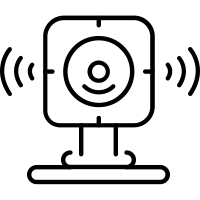 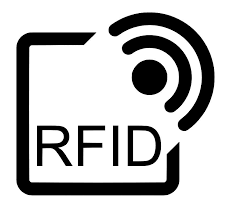 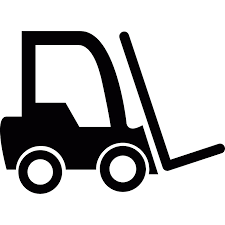 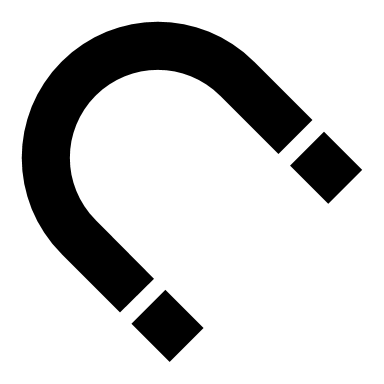 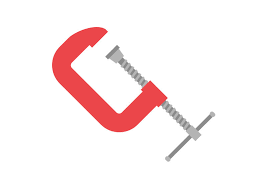 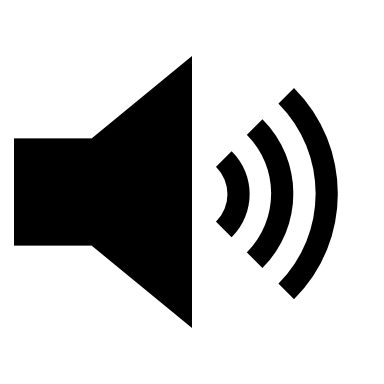 High Fidelity’s
Alexander Wozny
29
“Differential Forklift”
“Ultra Magnetic Forklift”
Scan Inventory
Differential
Drive
Magnetic Tape
Obstacle Detection
Forks
QR Code
Line Path
RFID
Ultrasonic
Path Following
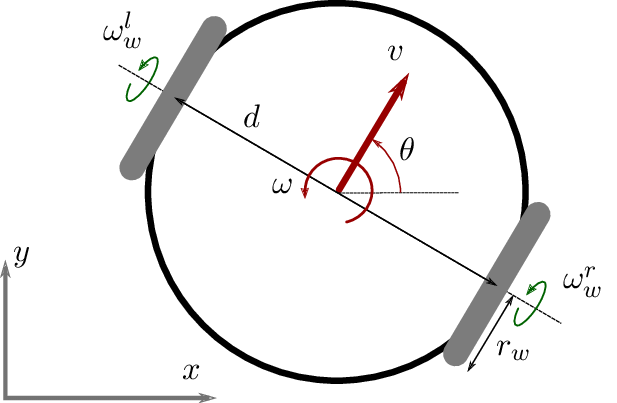 Drive Train
Control Package
Alexander Wozny
28
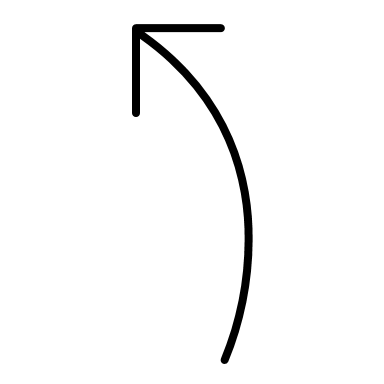 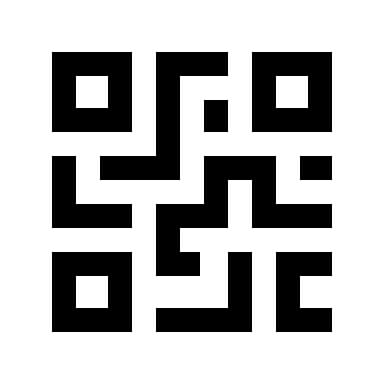 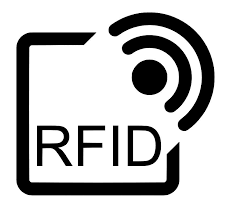 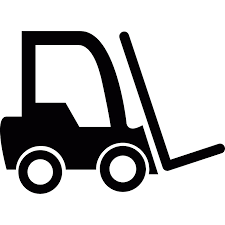 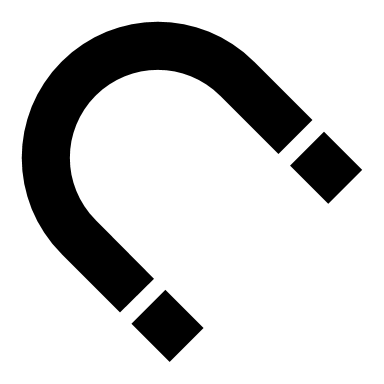 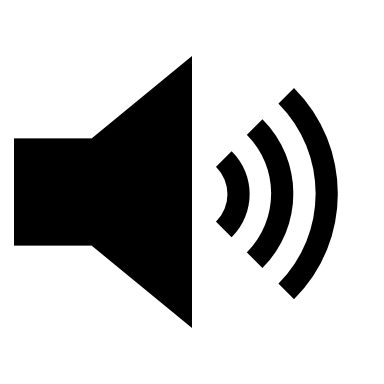 [Speaker Notes: Differential drive, lithium ion battery powered, line path following with infrared, forks, ultrasonic obstacle detection, QR code]
“Omni Forklift”
“Differential Forklift
Scan Inventory
Differential
Drive
Omni-Directional
Obstacle Detection
Forks
QR Code
Line Path
Ultrasonic
Path Following
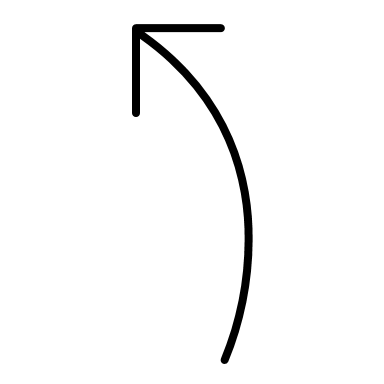 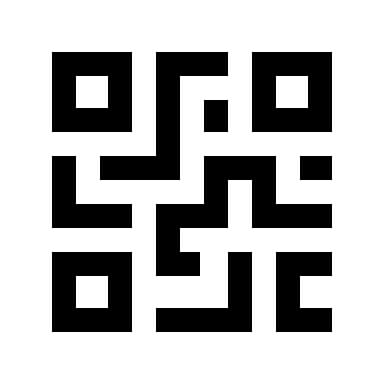 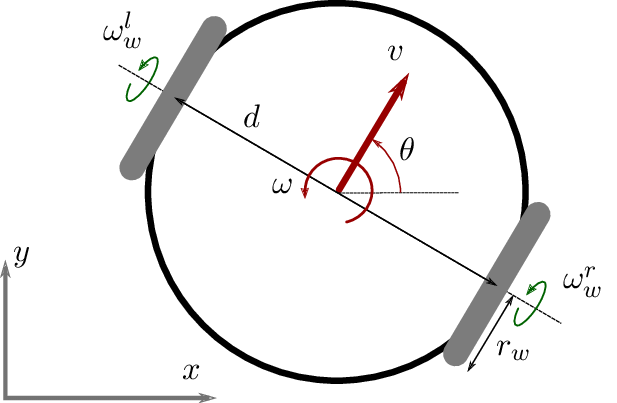 Drive Train
Control Package
Alexander Wozny
29
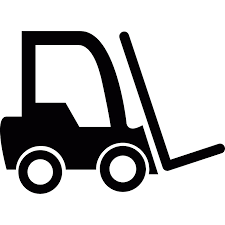 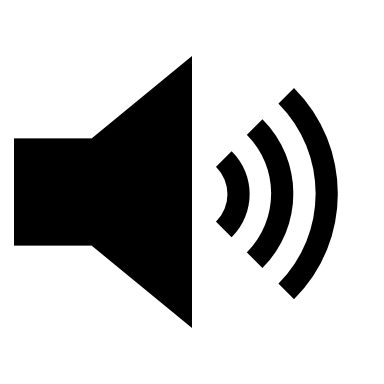 [Speaker Notes: Omni-directional Wheels
Lithium ion battery 
Line path for navigation
Forks for manipulation
Ultrasonic obstacle detection 
 infrared (line path)
 Scans Inventory using QR code]
“Vacuuminator”
“Omni Forklift
Scan Inventory
Vacuum End-Defector
Omni-Directional
Magnetic Tape
Obstacle Detection
Forks
QR Code
Line Path
RFID
Lidar
Ultrasonic
Path Following
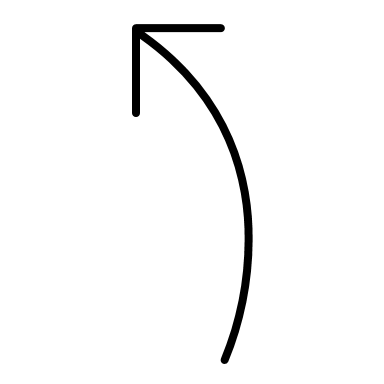 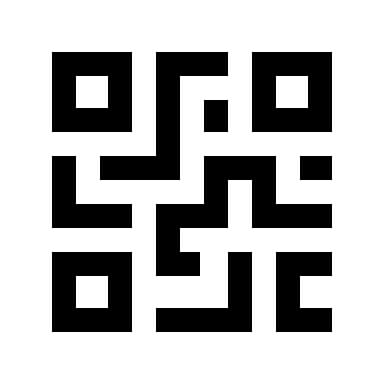 Drive Train
Control Package
Alexander Wozny
30
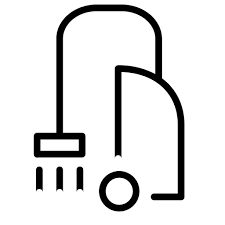 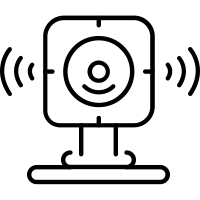 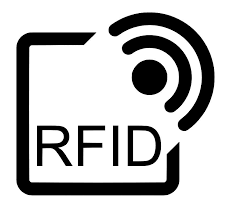 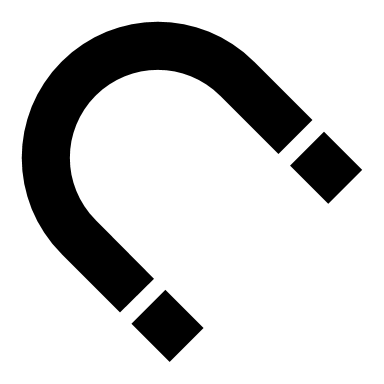 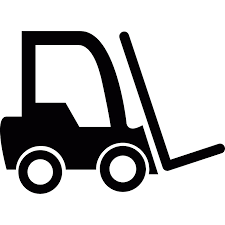 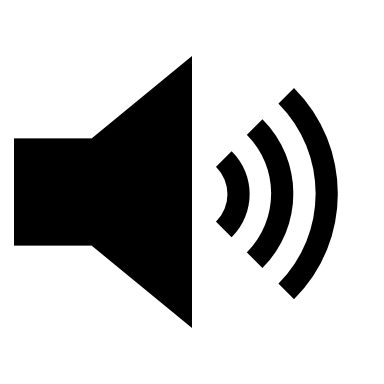 [Speaker Notes: Omni-directional Wheels
lithium polymer battery 
Magnetic tape for navigation
Vacuum end effector for manipulation
RFID
Lidar]
Locomotion Control
Heading Angle
Robot Velocity
Wheel Torque
Alexander Wozny
33
[Speaker Notes: When figuring out which concepts best served the customer needs.  The factors or engineering characteristics we found to be important were taken into consideration when reviewing each of the design concepts.  For example wheel torque, robot velocity and heading angle were factors that were taken into consideration.  Controlling the locomotion aspect of the robot requires controlling the wheel torque, which in turn affects the robot velocity and heading angle.  The different types of wheels and drive configurations play a part in these. Although more motors with torque might be more difficult to control, such as with the omni-wheels, more wheel torque allows the robot to have the potential to move faster.]
Locomotion Control
Heading Angle
Robot Velocity
Wheel Torque
Alexander Wozny
34
Locomotion Control
Heading Angle
Robot Velocity
Wheel Torque
Alexander Wozny
35
[Speaker Notes: Additionally, it is important that we are able to control the heading of the angle of the robot and make sure that it stays on the right path.]
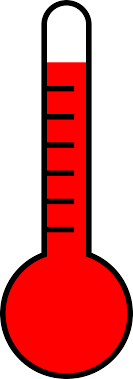 Path Finding
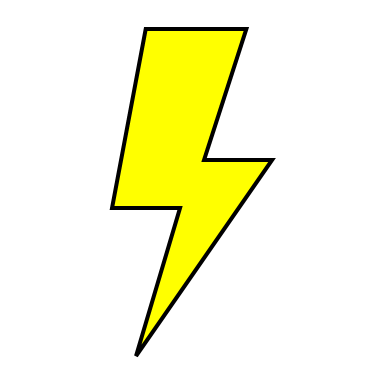 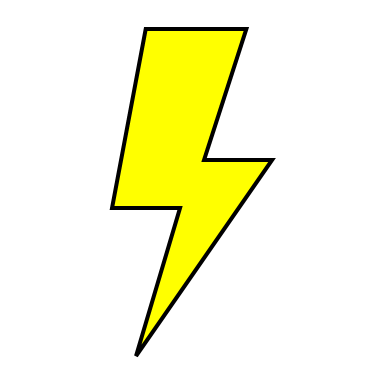 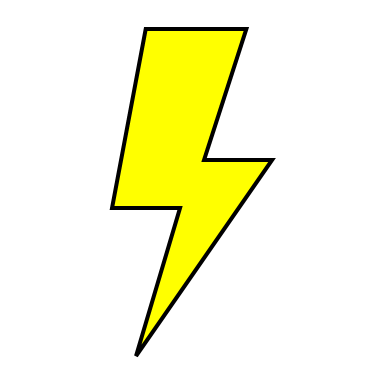 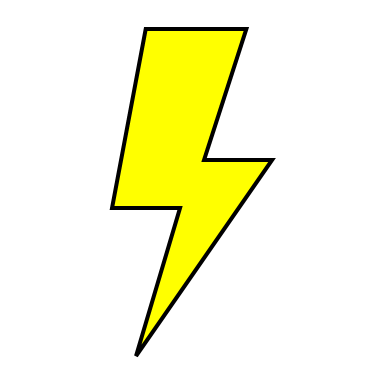 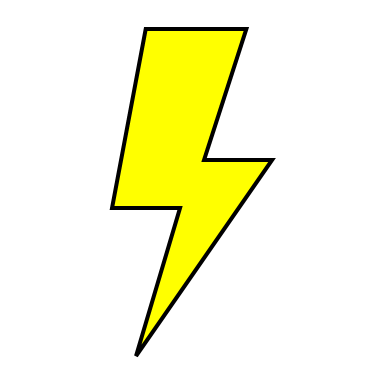 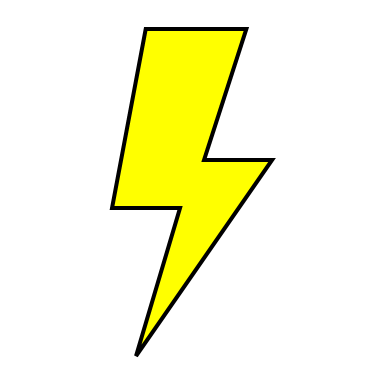 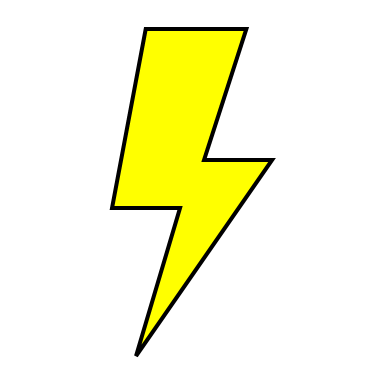 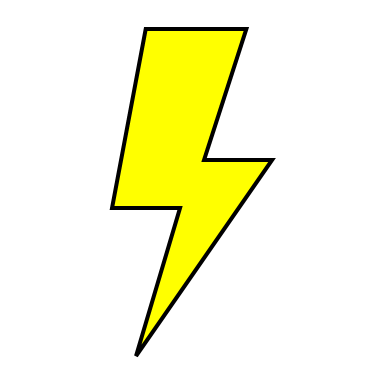 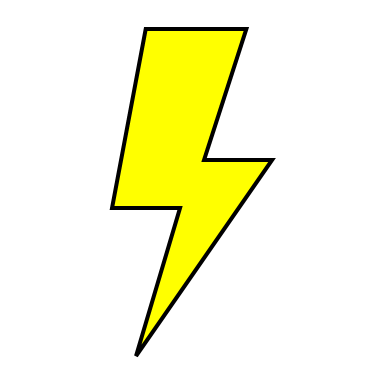 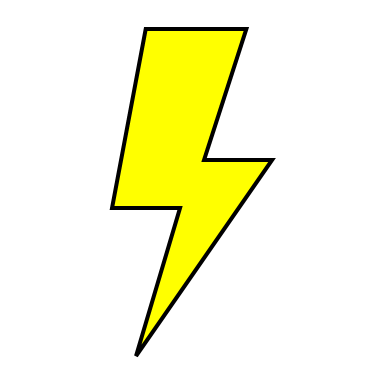 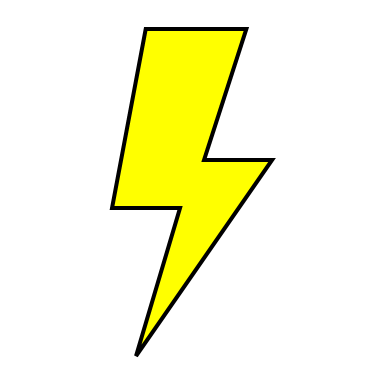 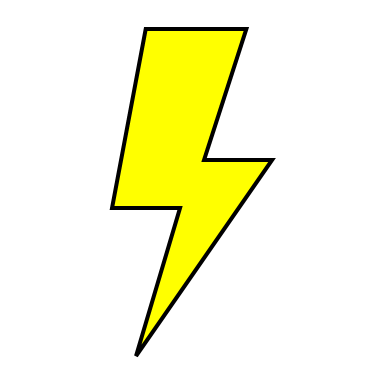 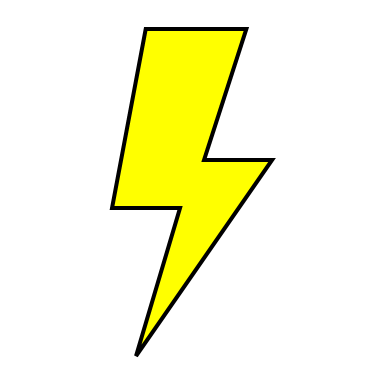 Alexander Wozny
36
[Speaker Notes: Magnetic tape is expensive along with the sensor.  Induction wire uses electricity which costs money.  So would the heated wire.  The infrared line sensing was something that we were leaning towards since it is simple and unlike the pavement markers, is easier to center the robot on. Also it is inexpensive and easy to access.  Pavement markers also leave more room for error since separate lines are being laid down.]
Lift Force
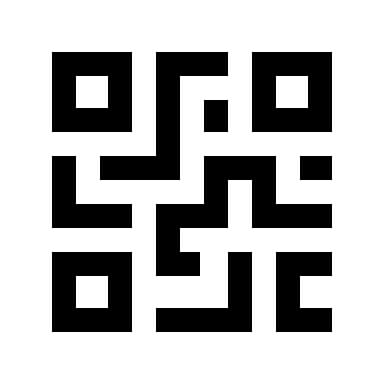 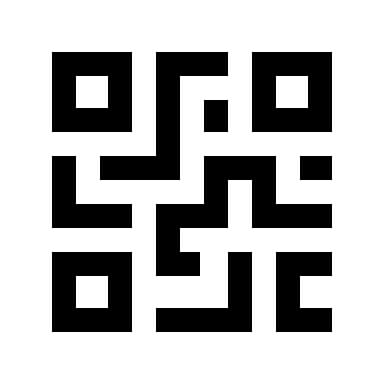 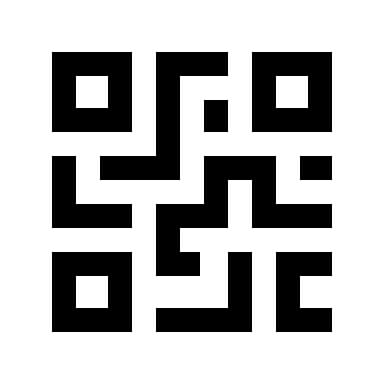 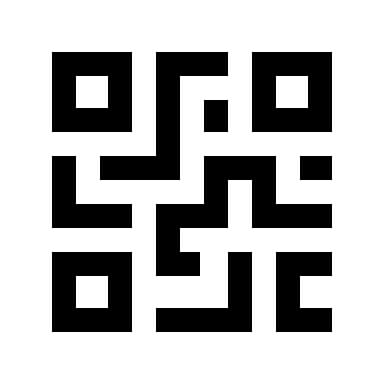 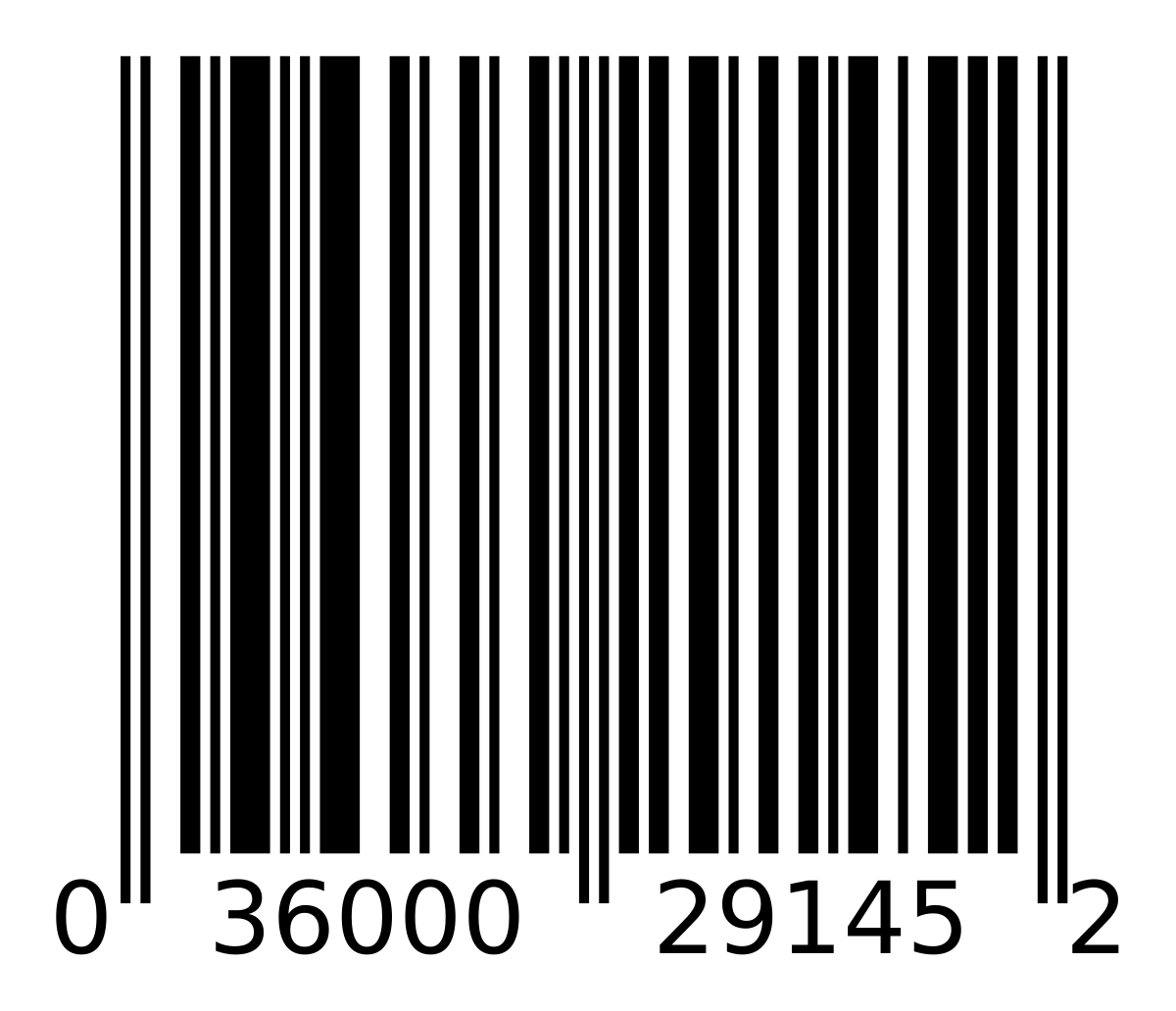 Alexander Wozny
37
Lift Force
Alexander Wozny
38
[Speaker Notes: A claw or end-defector or design like this would be useful as it would allow for more flexibility in placing the box down.  This method is one of the more complicated ones, since varying levels of degrees of freedom would have to be controlled.  This was evident in just designing this animation, for example.]
Lift Force
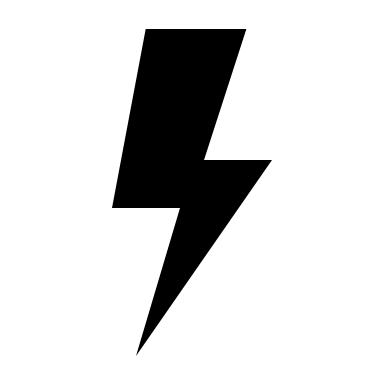 Alexander Wozny
39
[Speaker Notes: However, since the claw is in contact with the box, it might squeeze the box to tight in order to hold it, or it may not have enough upward force/friction to keep the box up, causing it to drop and hurt the package and its contents.]
Lift Force
Alexander Wozny
40
[Speaker Notes: Vacuum end defector is not reasonable since it would have trouble lifting heavy loads and heavy objects will fall and be damaged. Additionally, this would require a lot more power consumption than the other options.]
Object Detection
Alexander Wozny
41
[Speaker Notes: Lidar is expensive
Push sensors were something that we were not big on since we didn’t want our robot to crash into anything. We want it to notice and object and come to a stop before hitting it.  Hitting it could hurt the robot or the package, or in the case of a person being in the warehouse (which we are trying to eliminate), it could injure the person.]
Scanning
Alexander Wozny
42
[Speaker Notes: RFID tags were considered since the robot can scan them from anywhere.  However, we found that one problem with this was that this made it harder to key in on a specific object.  They are typically used for scanning a lot of items.  Another thing was the RFID scanner is expensive, too.]
Scanning
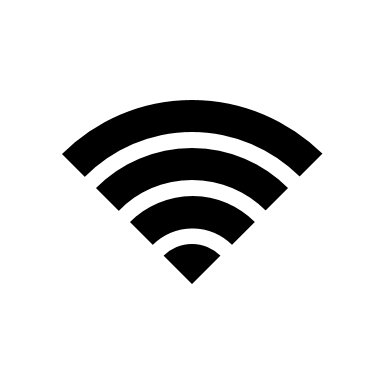 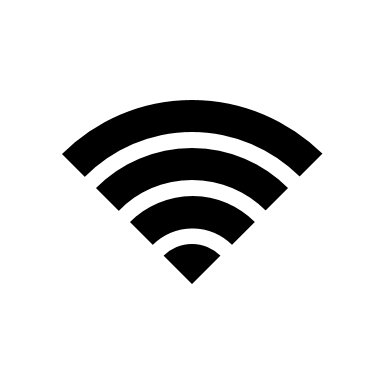 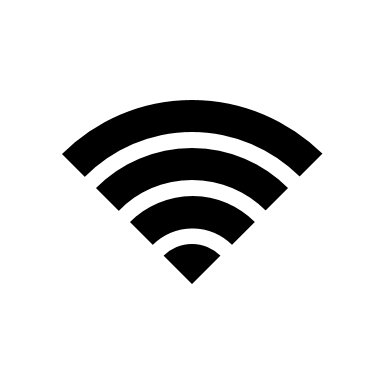 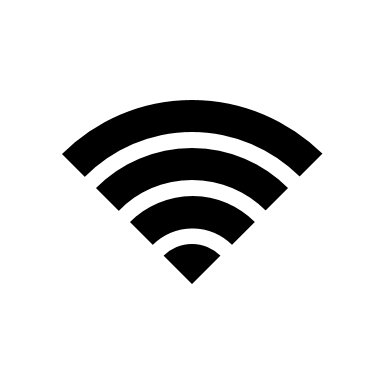 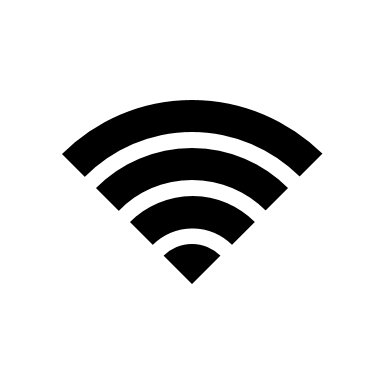 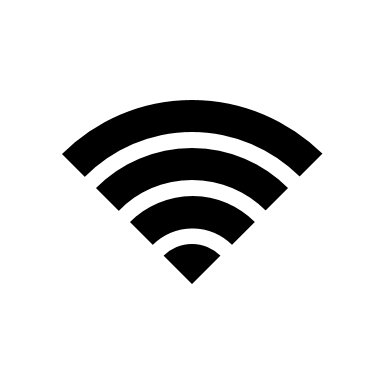 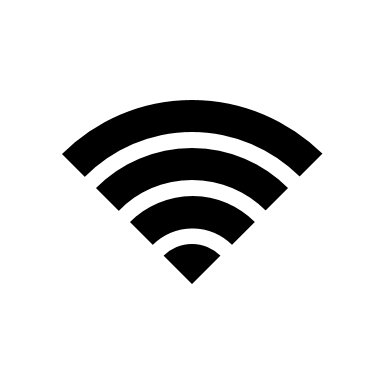 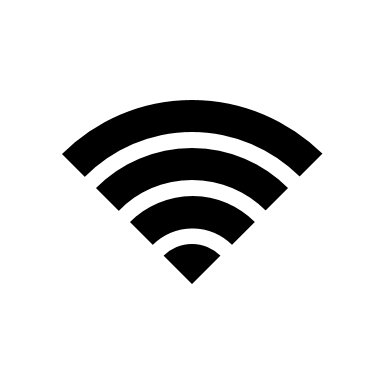 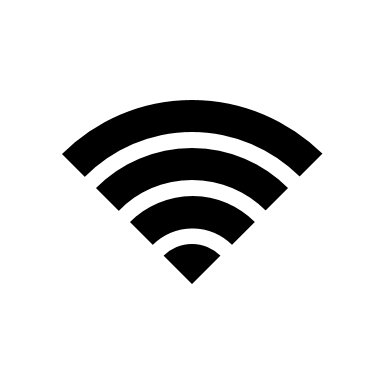 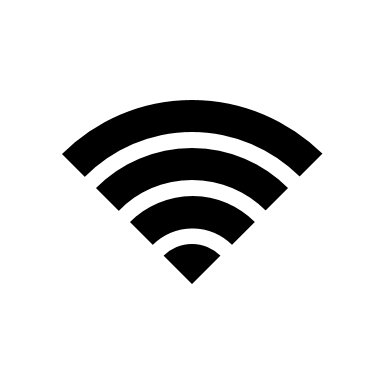 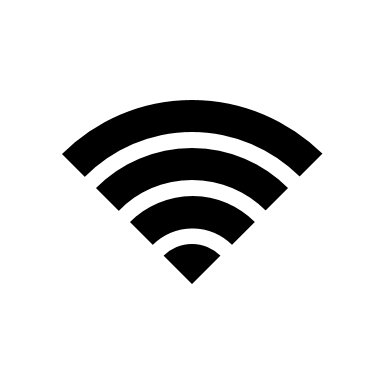 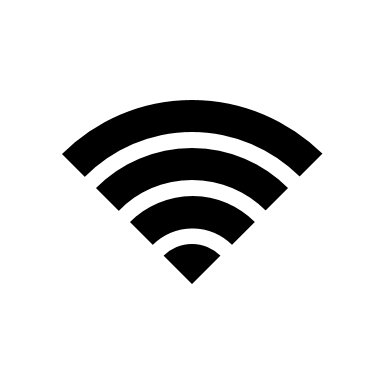 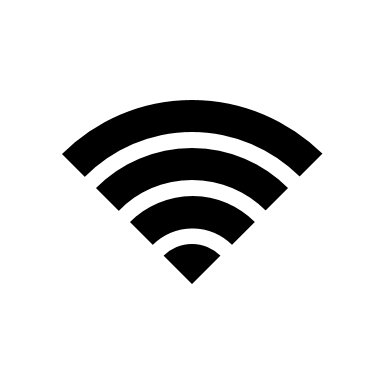 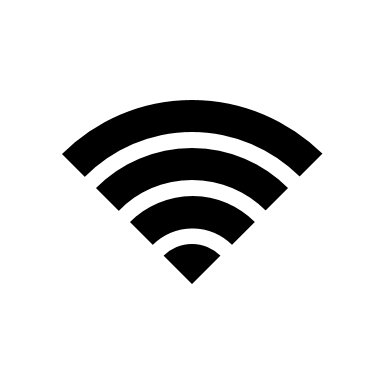 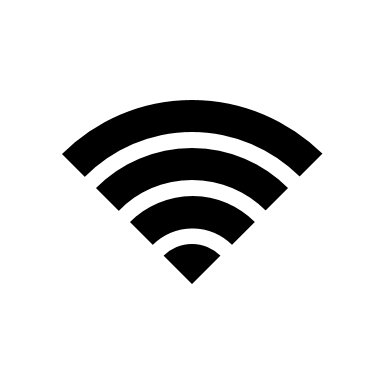 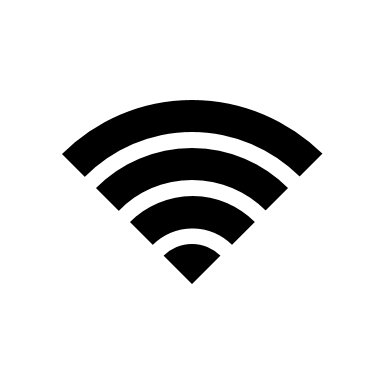 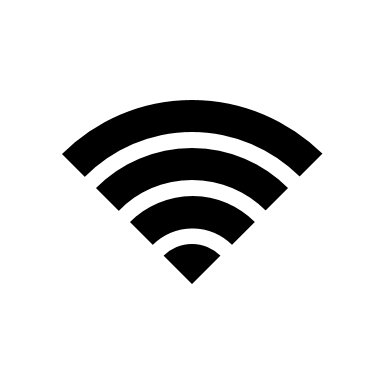 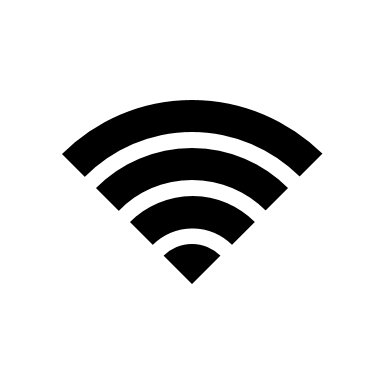 Alexander Wozny
43
[Speaker Notes: RFID tags were considered since the robot can scan them from anywhere.  However, we found that one problem with this was that this made it harder to key in on a specific object.  They are typically used for scanning a lot of items and can be scanned from anywhere within a certain distance threshold.  Another thing was the RFID scanner is expensive, too.]
Scanning
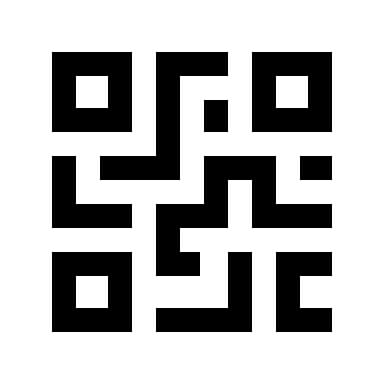 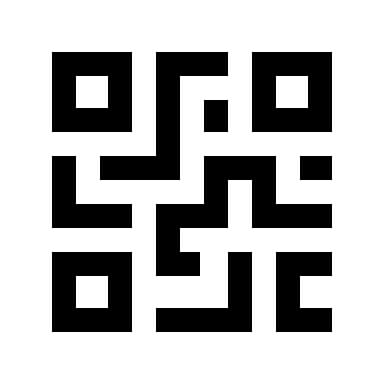 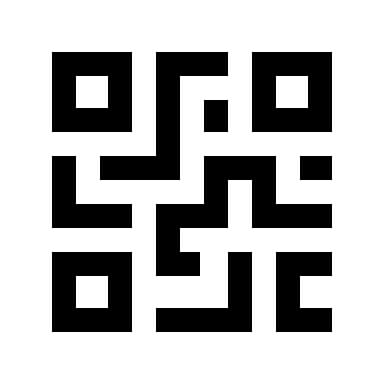 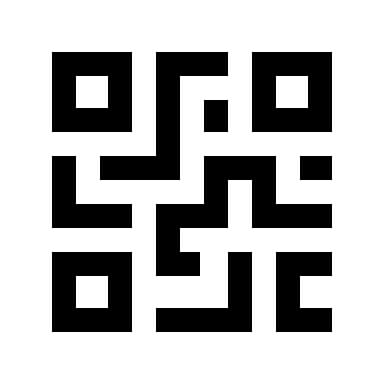 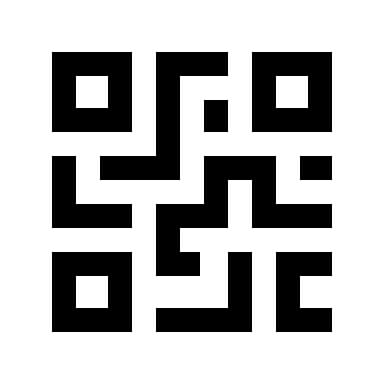 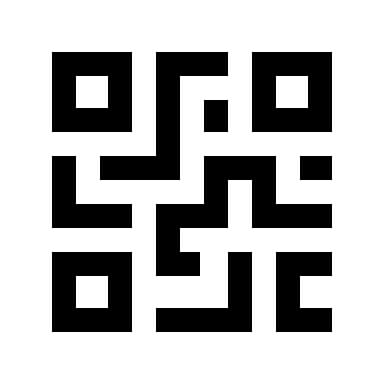 Alexander Wozny
44
[Speaker Notes: QR codes hold a good amount of information.  Additionally, they can be scanned at different angles, allowing for more flexibility.   Holds 7000 numbers—or 4000 alphanumeric characters. Doesn't require an expensive scanner]
Scanning
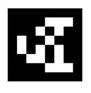 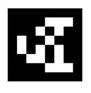 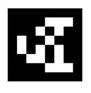 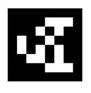 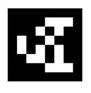 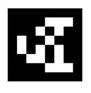 Alexander Wozny
45
[Speaker Notes: April tags don't hold as much information as QR codes --> Small amount of data (4 to 12 bits)
Allows for flexibility since they don't have to be scanned from head on.]
Scanning
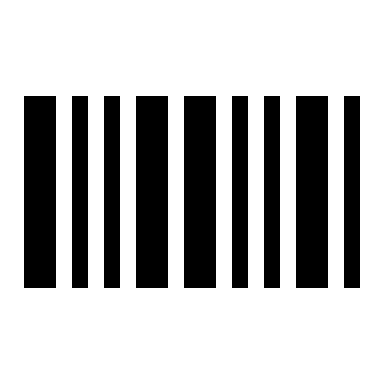 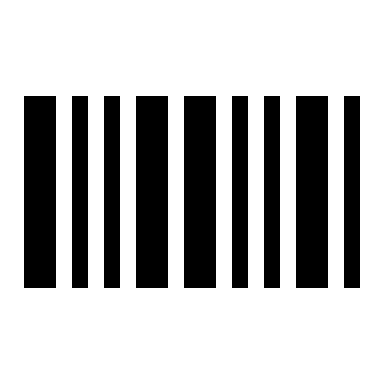 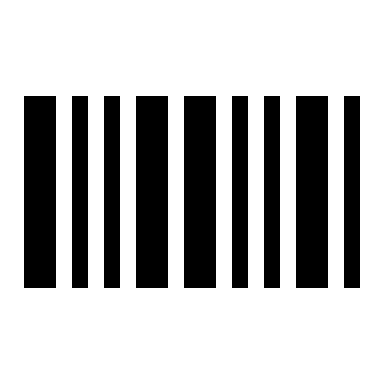 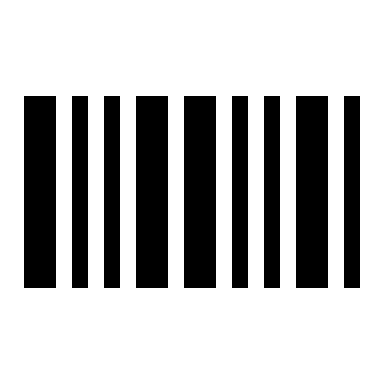 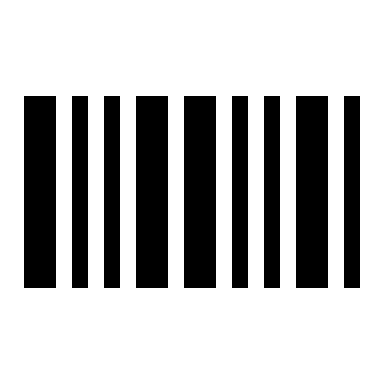 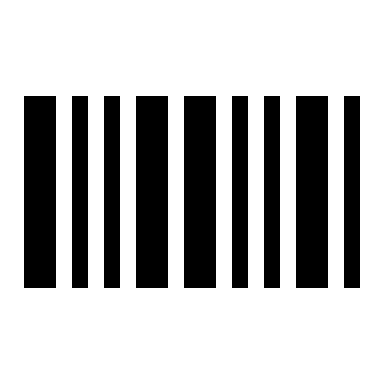 Alexander Wozny
46
[Speaker Notes: Not as flexible since the scanner has to be lined up well with the barcodes.  Holds up to 20 characters.]
Precision
Alexander Wozny
47
[Speaker Notes: If the robot goes to deliver or retrieve a package, it might have more difficulty lining up as it has to move a lot to realign itself. This could be for reasons like the wheels slipping and the robot not noticing.  The robot might have to try to correct itself several times.]
Precision
Alexander Wozny
48
[Speaker Notes: With the omni-direction wheels however, if the robot ends up too far to the left or right, it is able to just move sideways.  It doesn’t have to spend time backing up. It is able to line itself up easier.  Note that a forklift setup is used in this example.  However, if the lifting mechanism had more freedom, such as if it were an end-effector type mechanism.  This would make up for the precision a bit.]
Final Selected Design Concept
Alexander Wozny
49
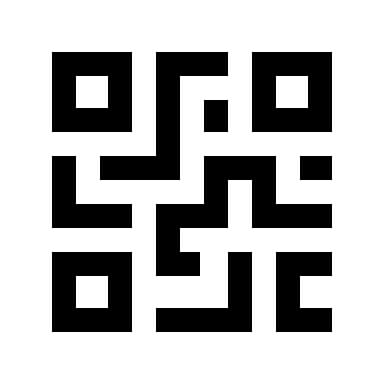 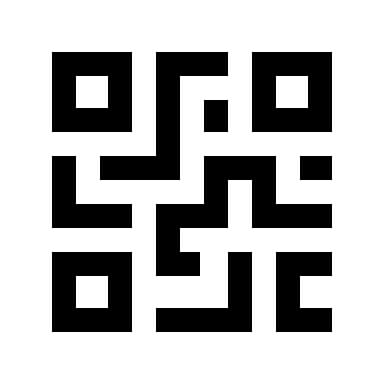 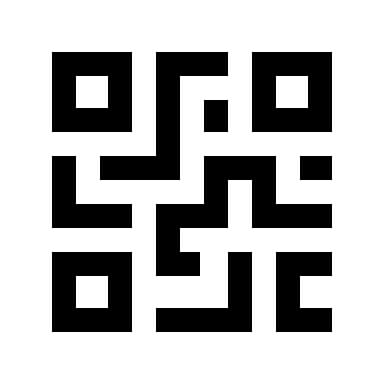 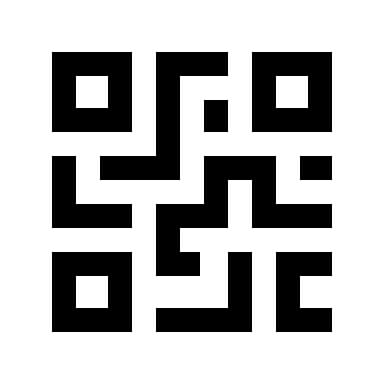 Autonomous Robots 
at work
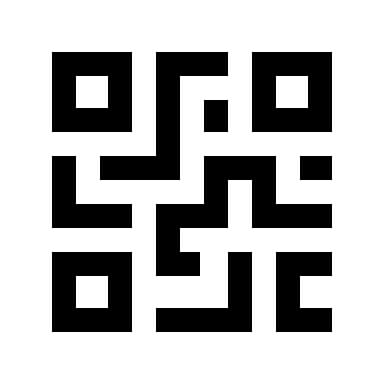 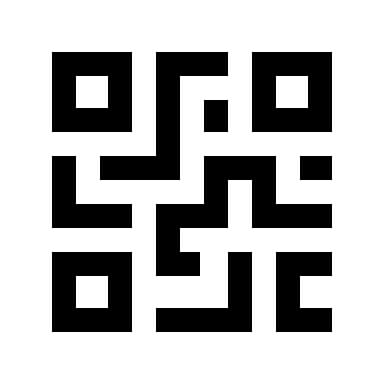 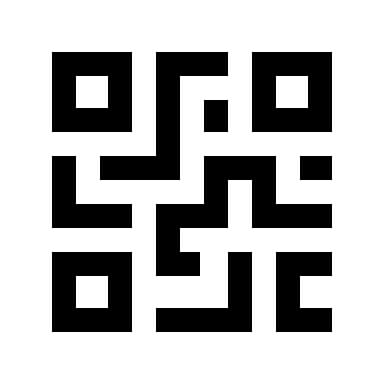 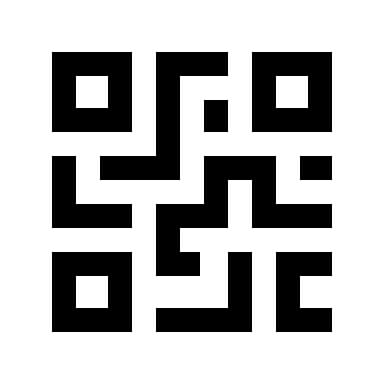 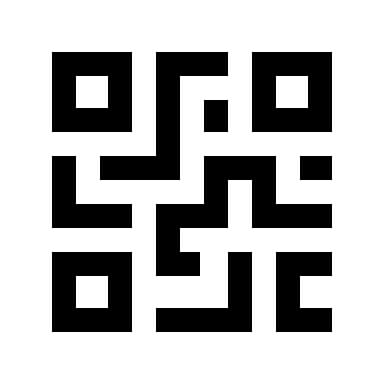 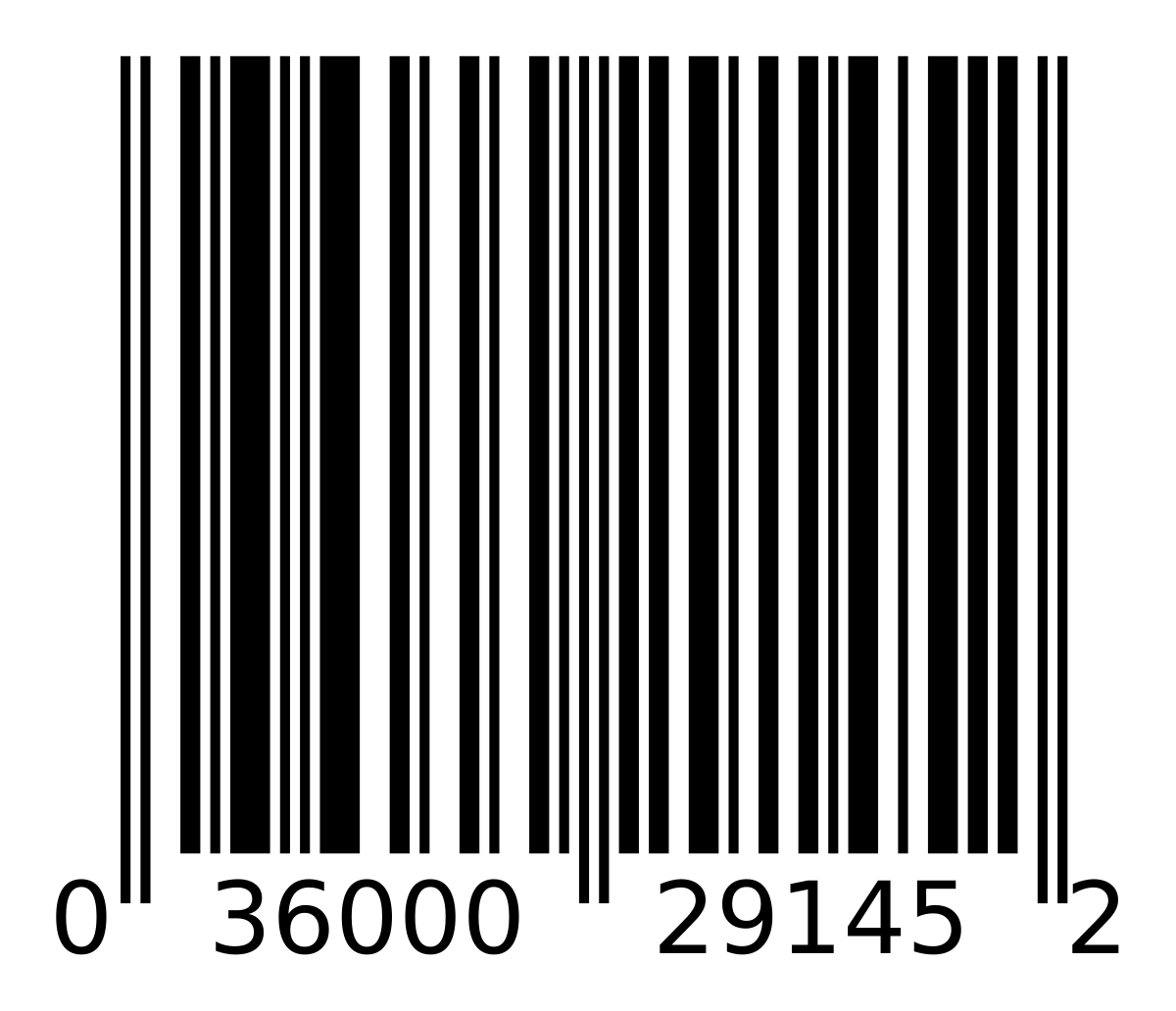 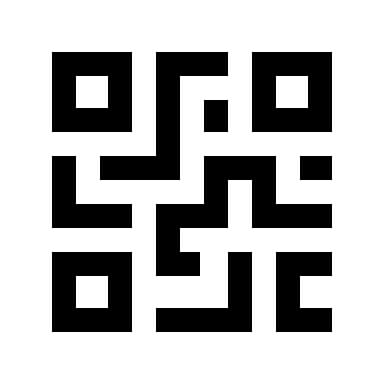 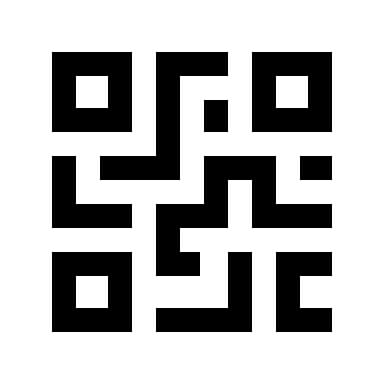 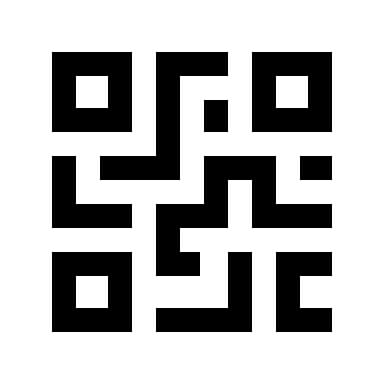 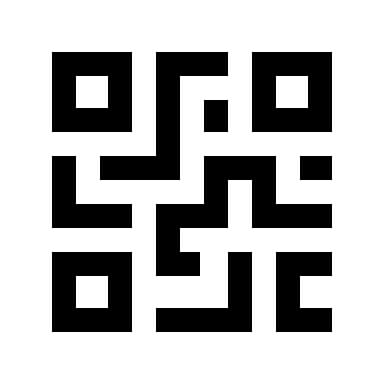 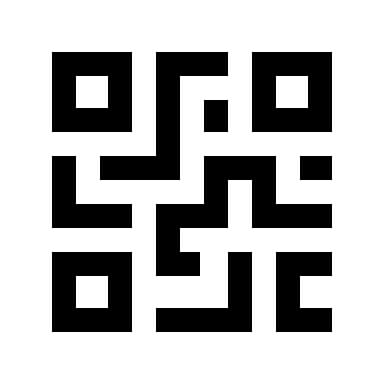 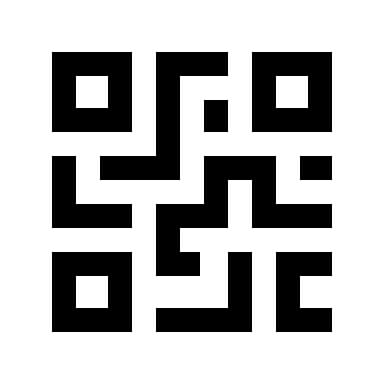 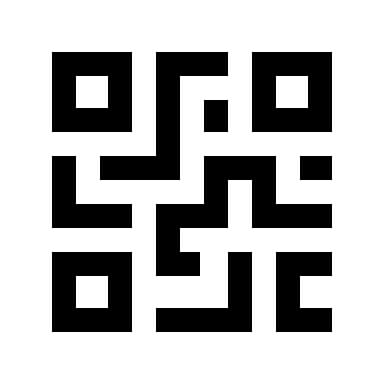 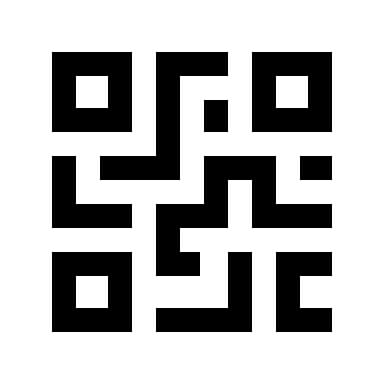 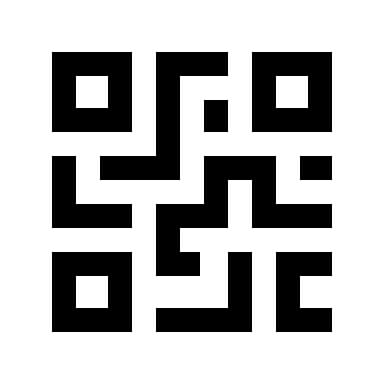 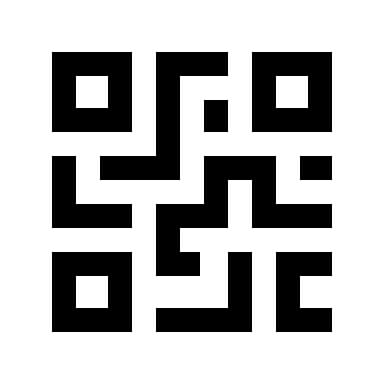 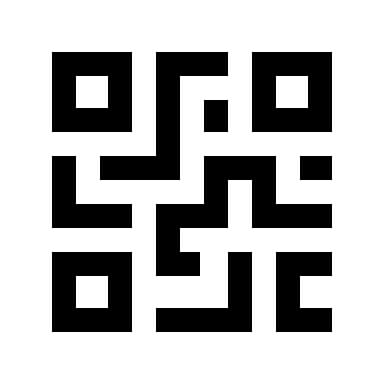 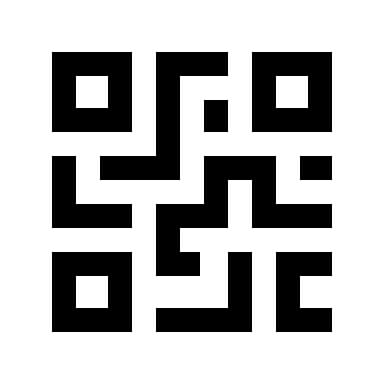 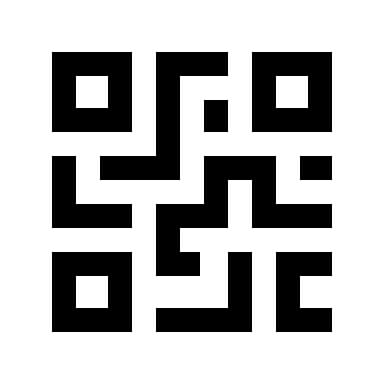 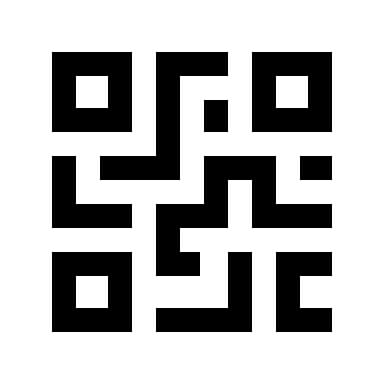 Alexander Wozny
50
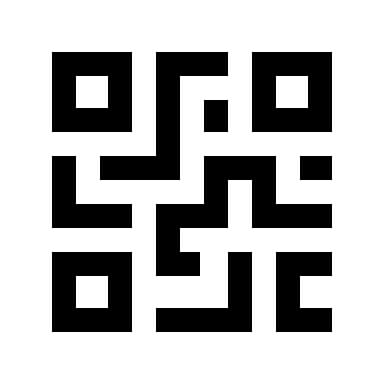 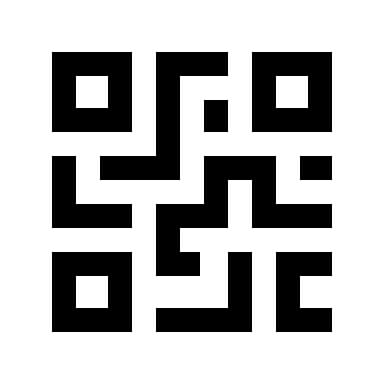 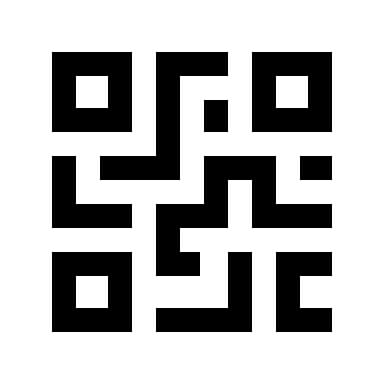 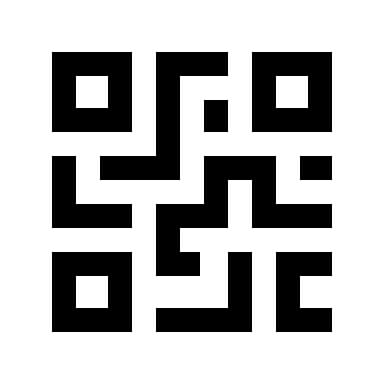 Autonomous Robots 
at work
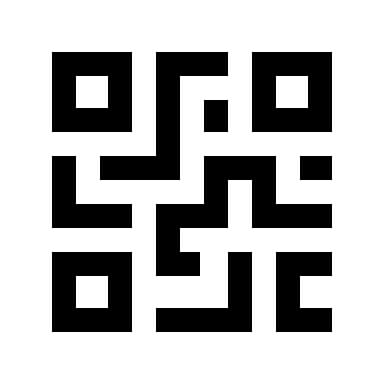 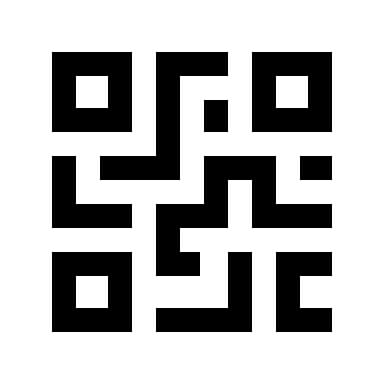 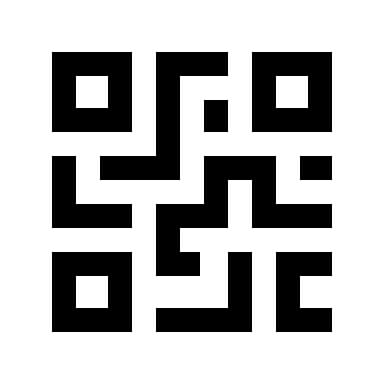 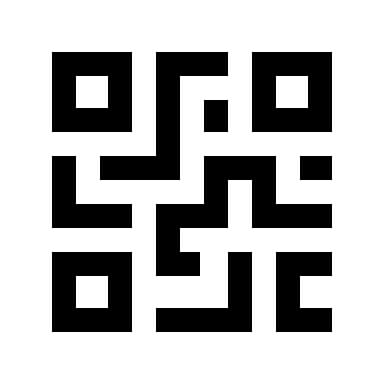 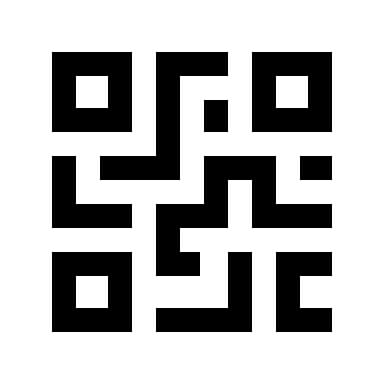 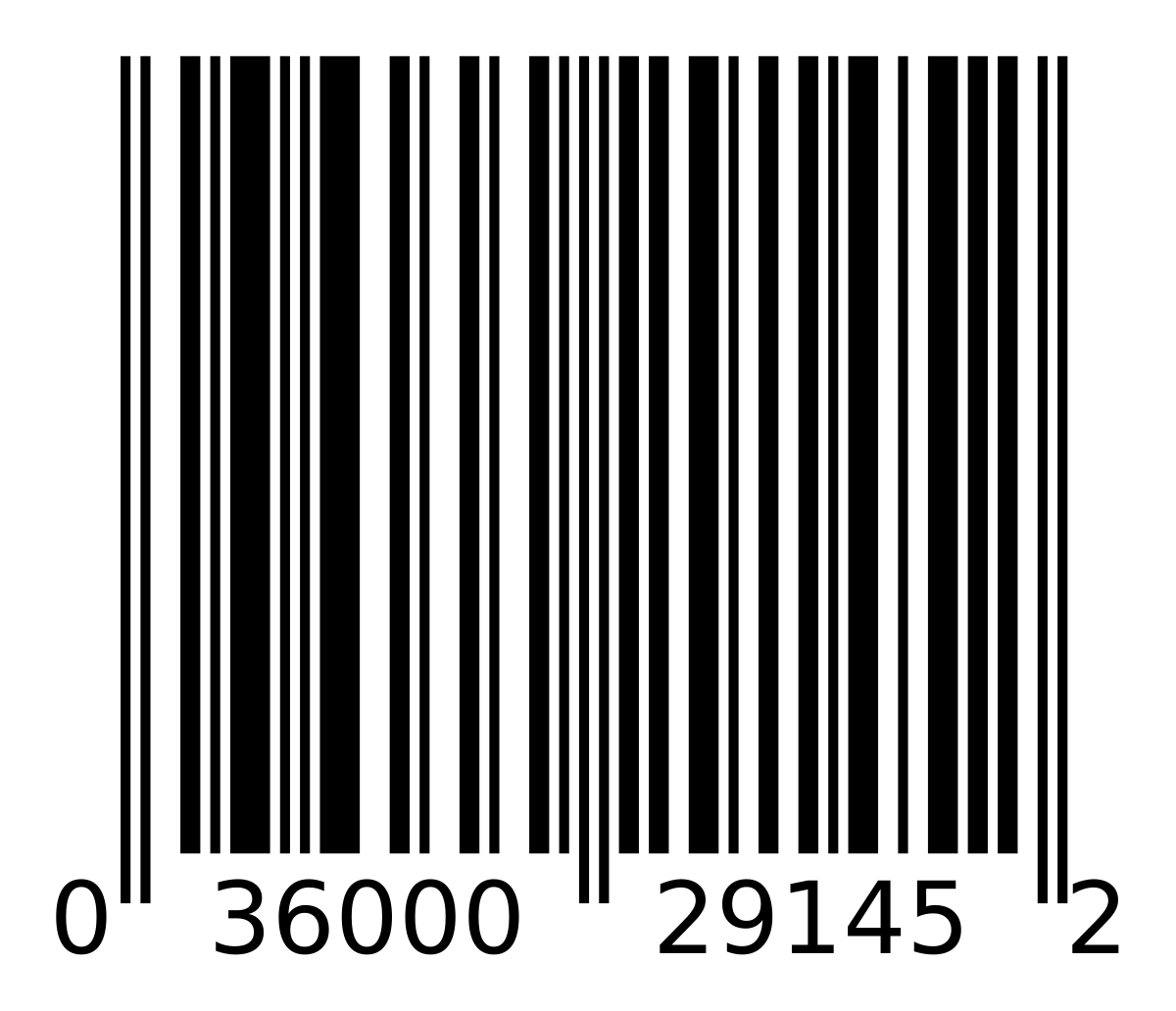 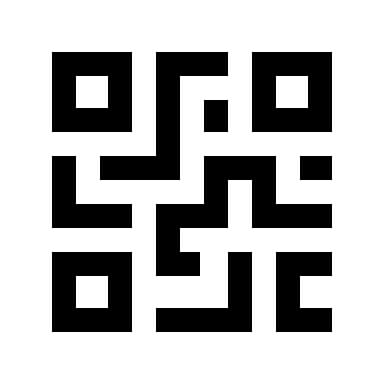 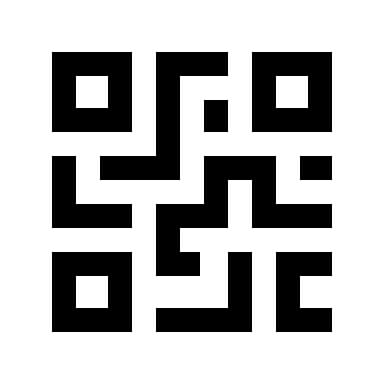 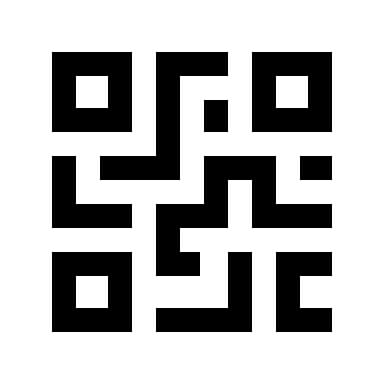 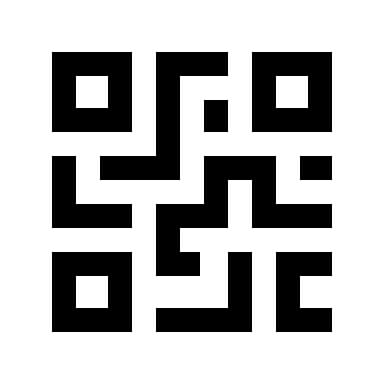 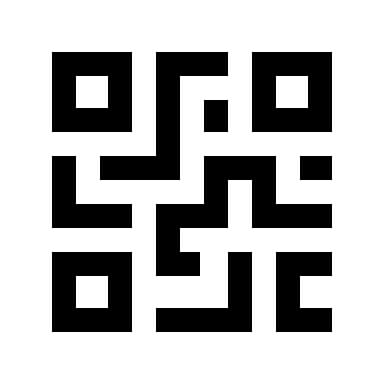 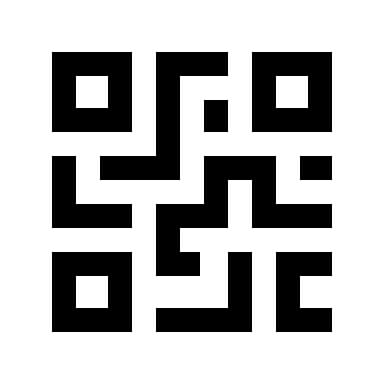 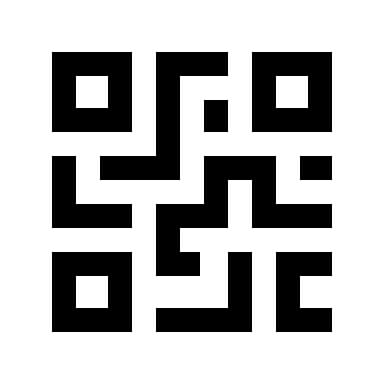 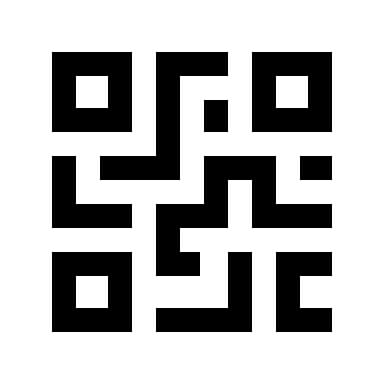 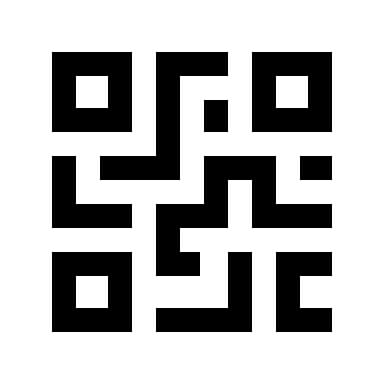 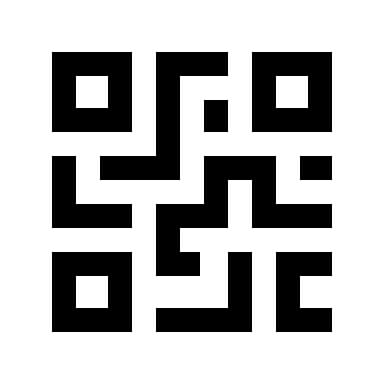 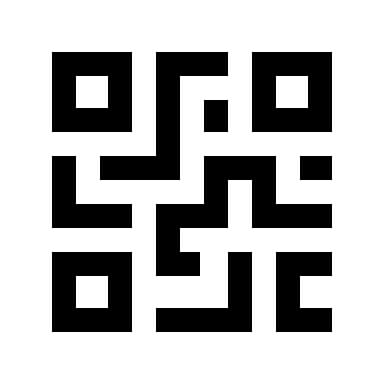 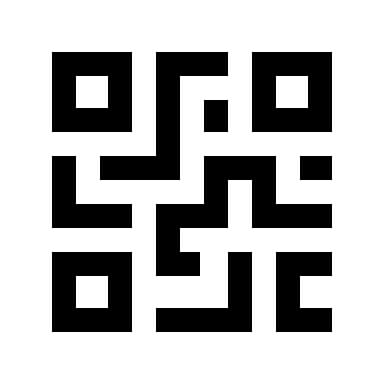 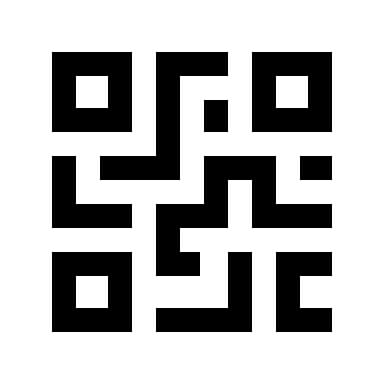 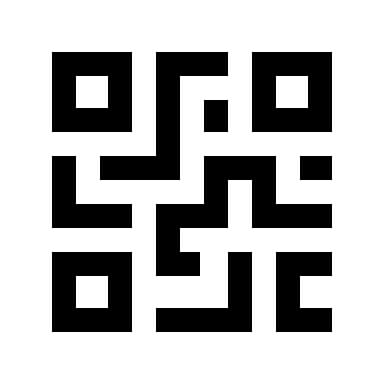 Alexander Wozny
51
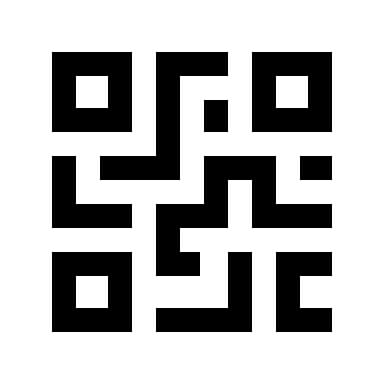 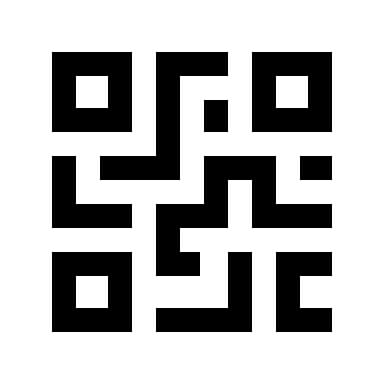 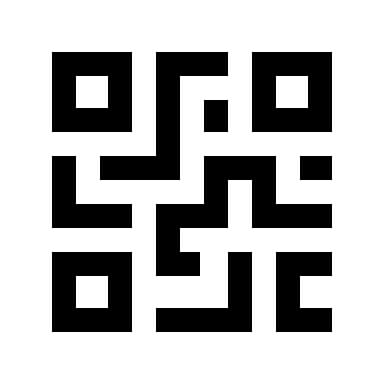 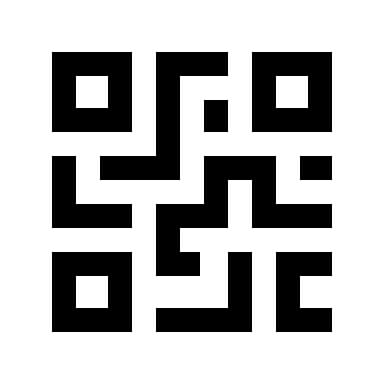 Autonomous Robots 
at work
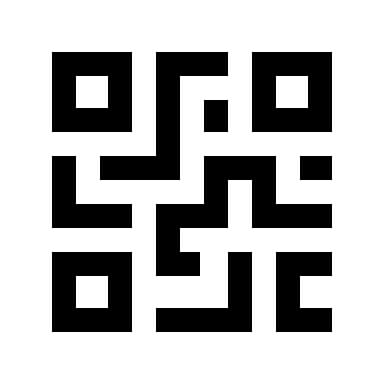 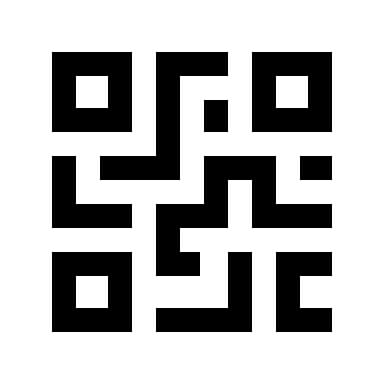 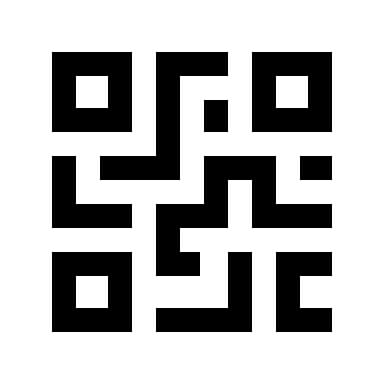 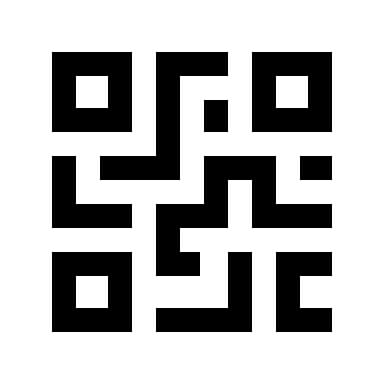 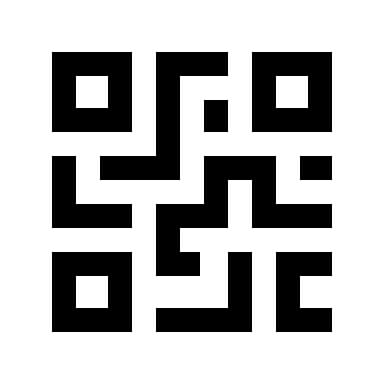 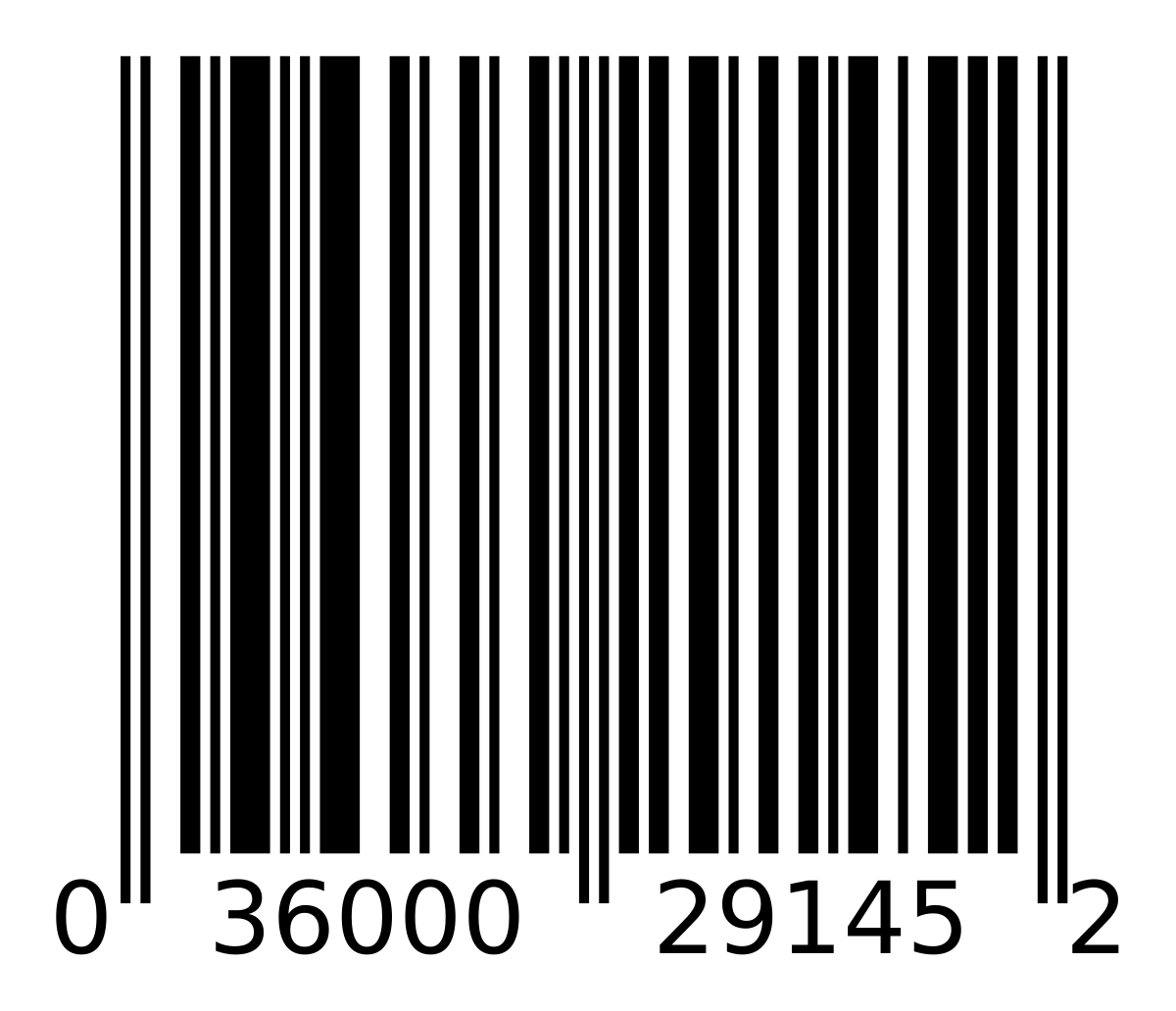 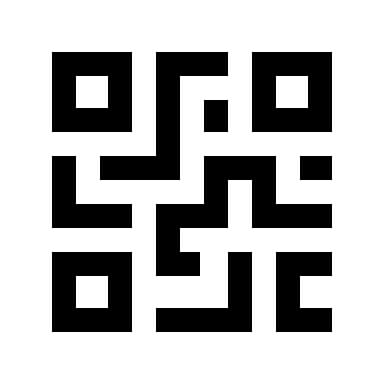 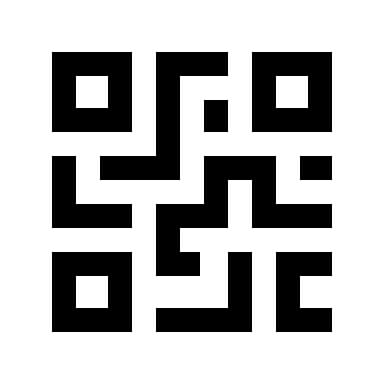 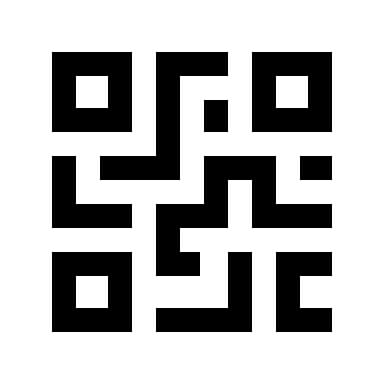 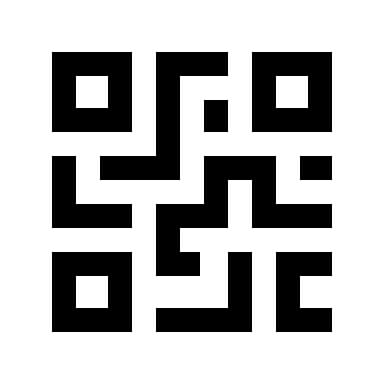 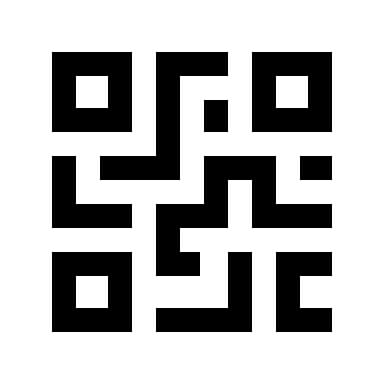 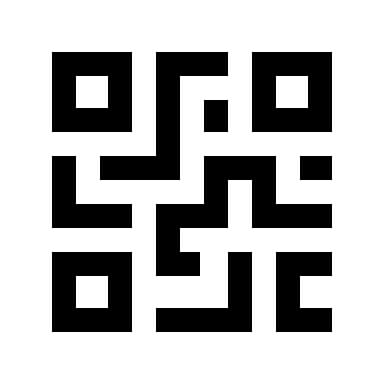 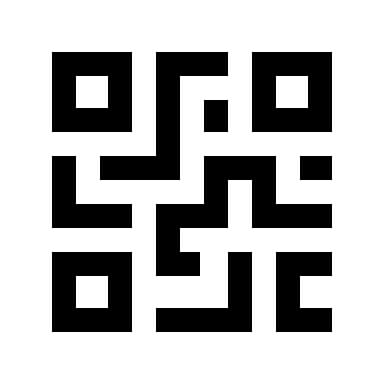 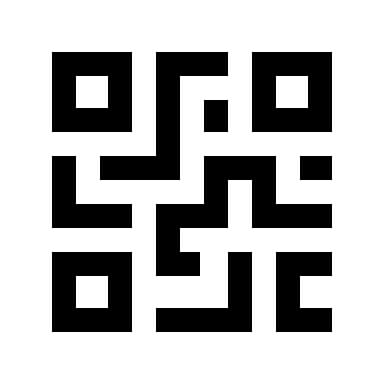 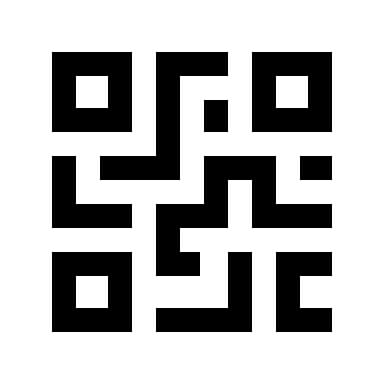 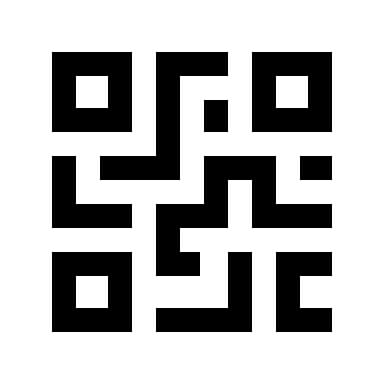 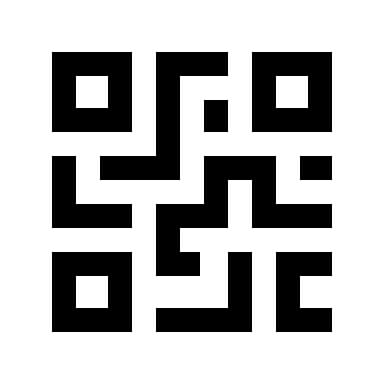 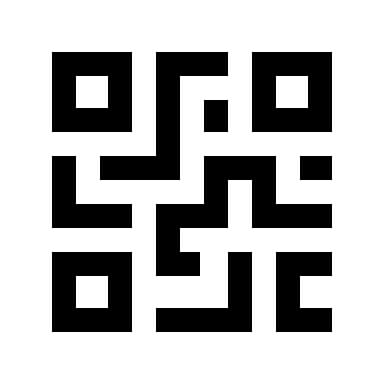 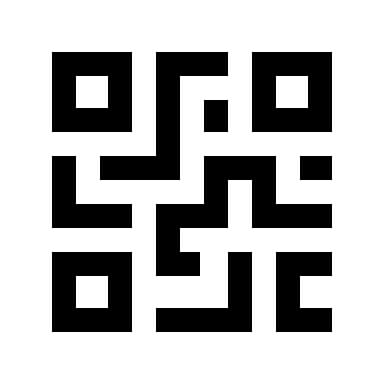 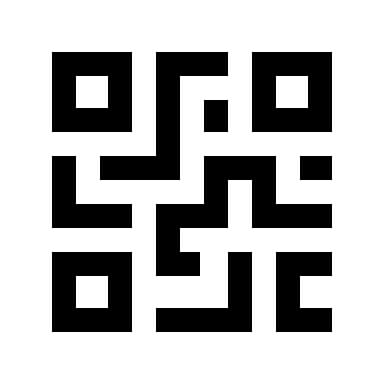 Alexander Wozny
52
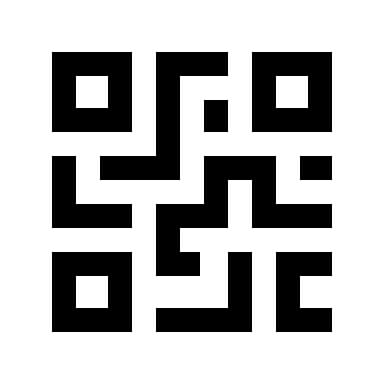 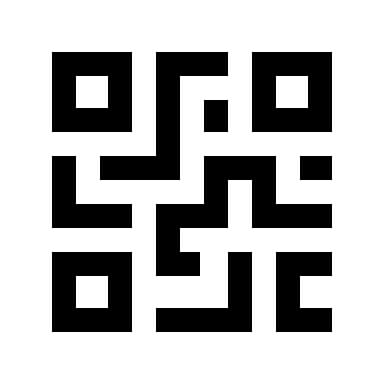 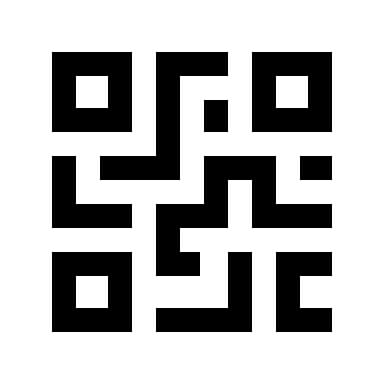 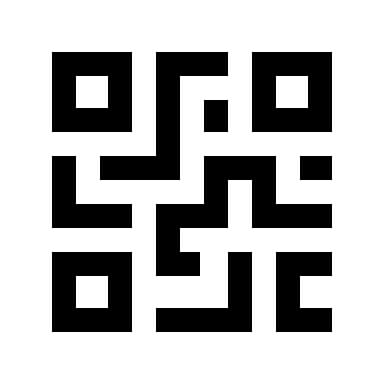 Autonomous Robots 
at work
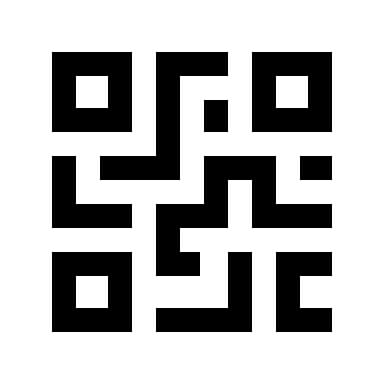 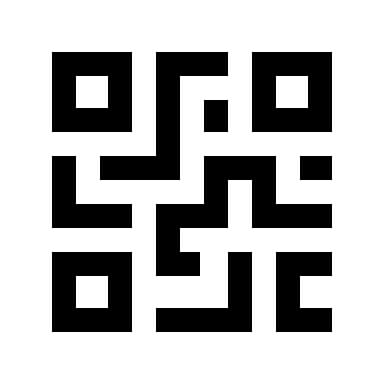 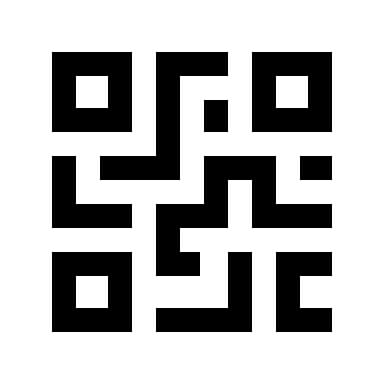 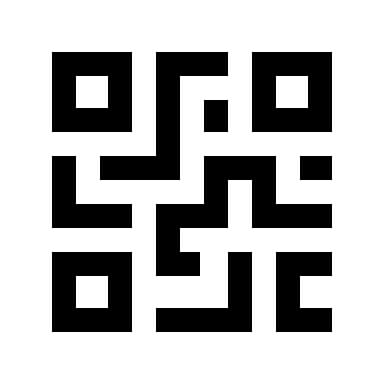 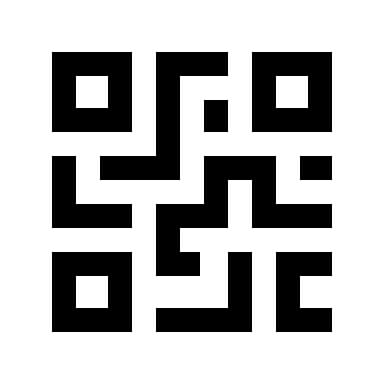 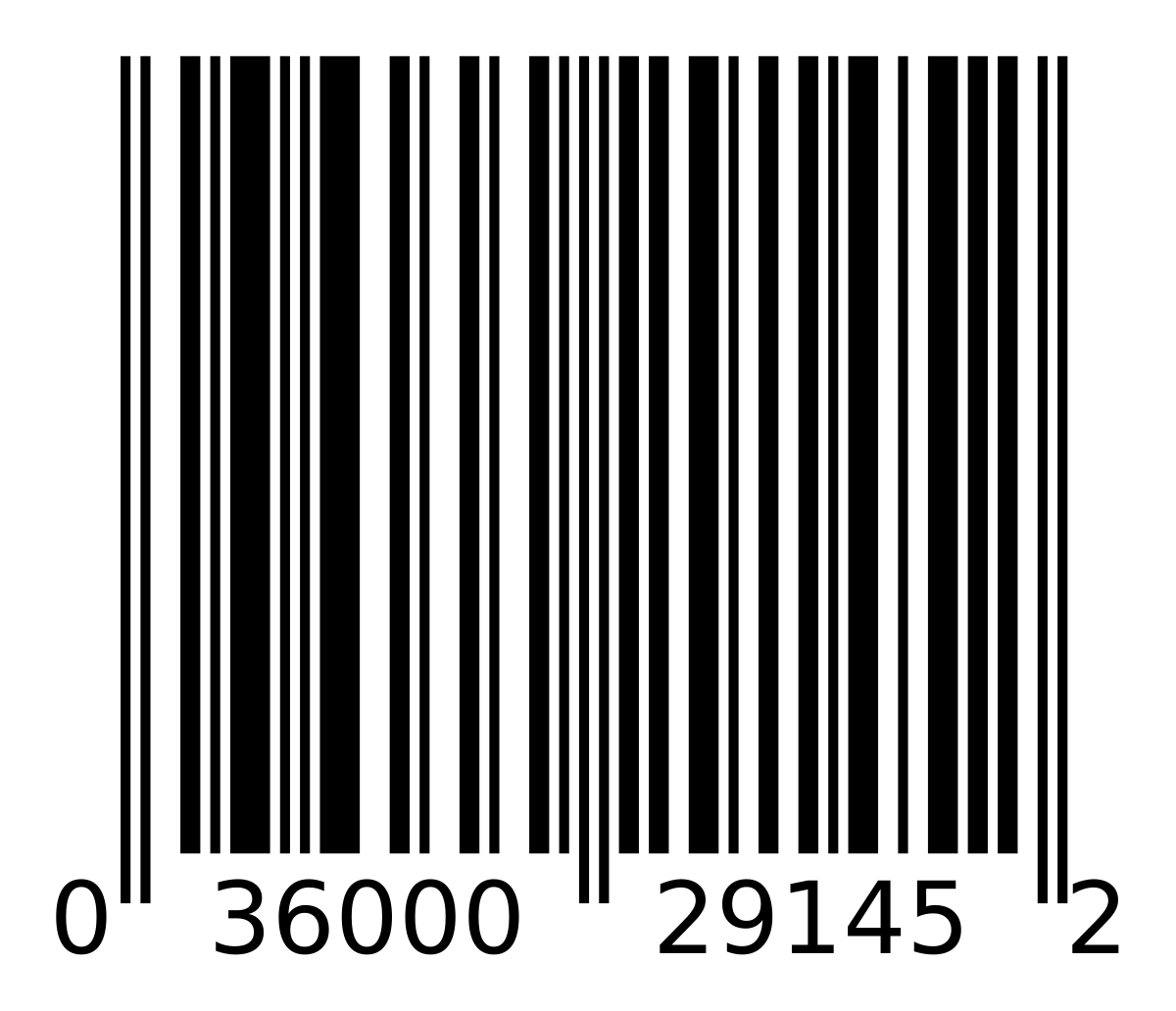 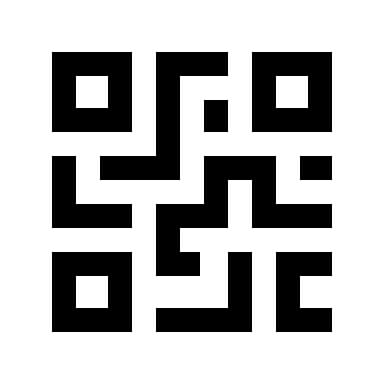 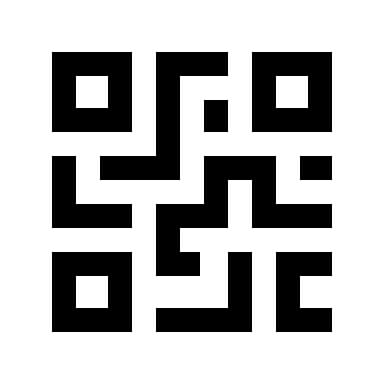 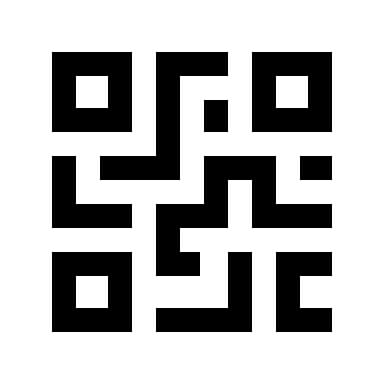 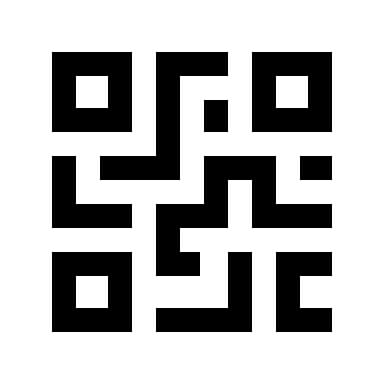 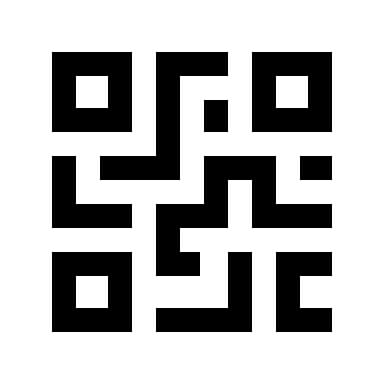 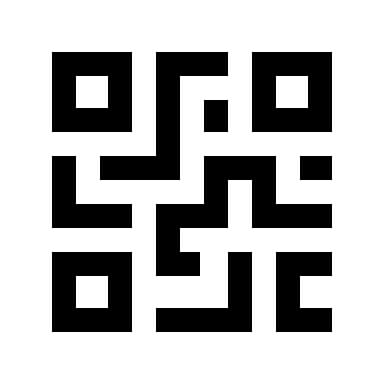 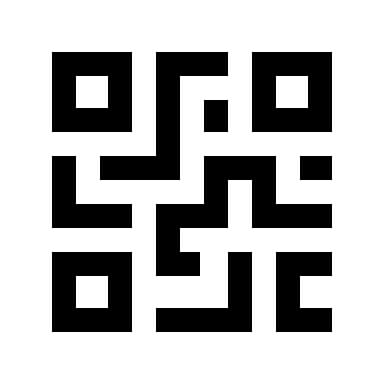 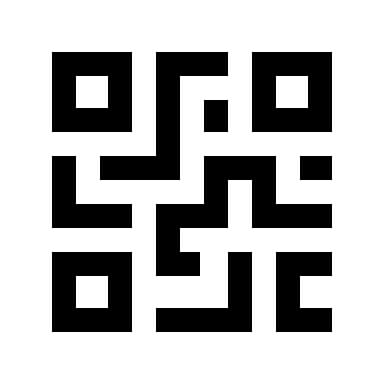 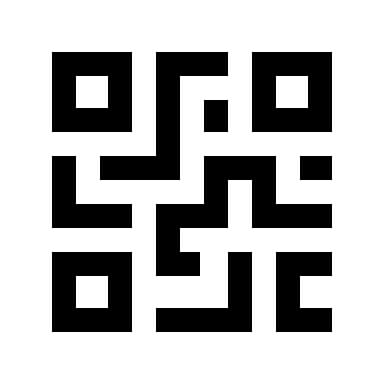 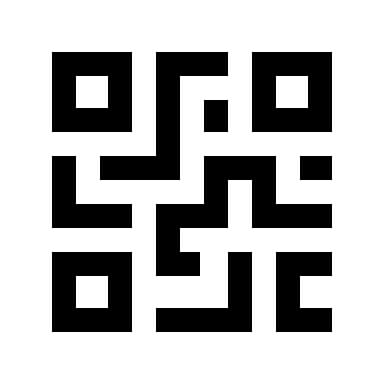 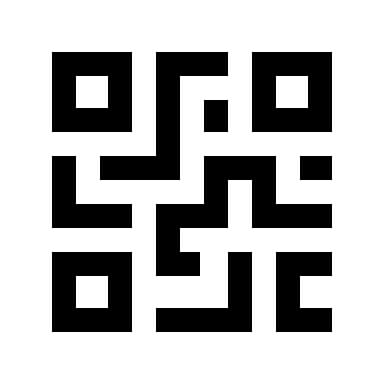 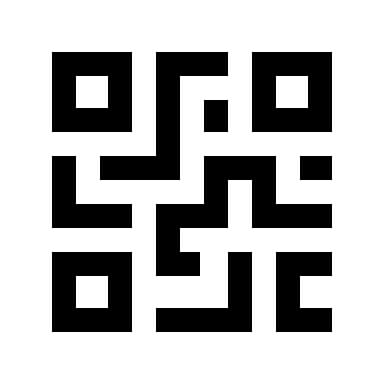 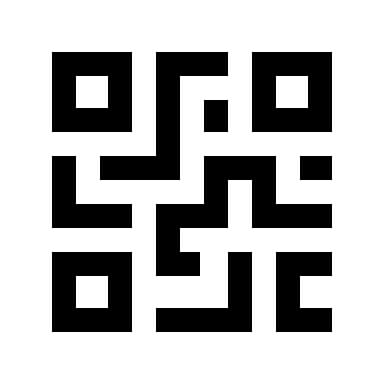 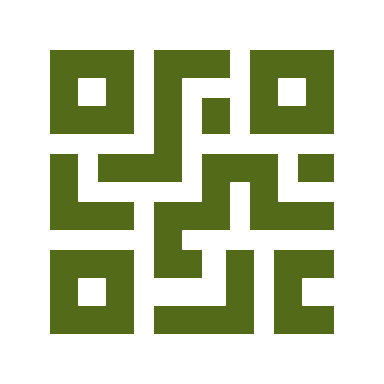 Alexander Wozny
53
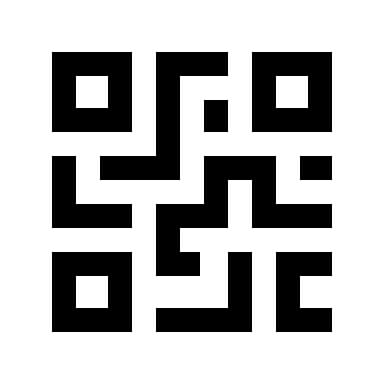 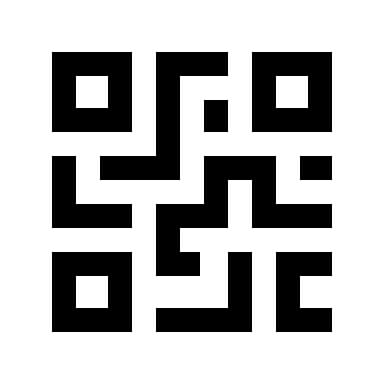 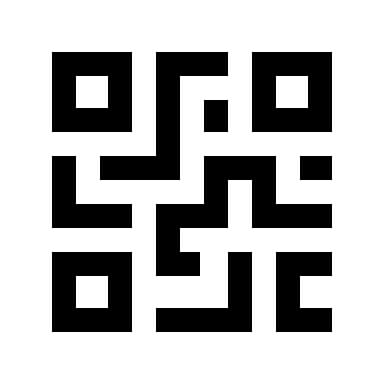 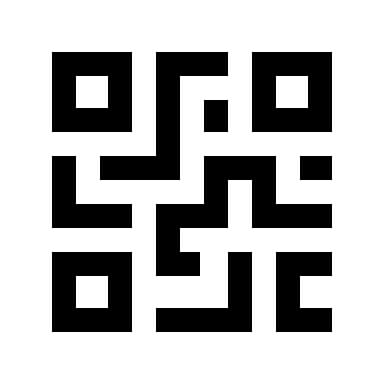 Autonomous Robots 
at work
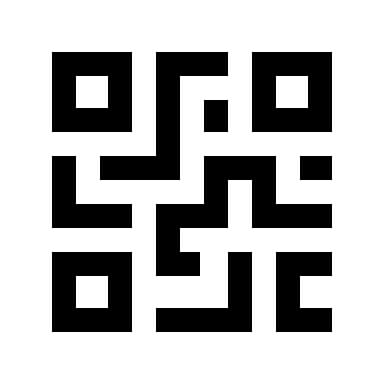 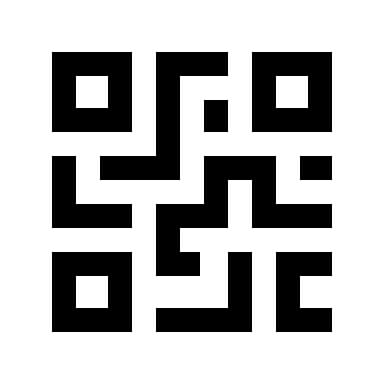 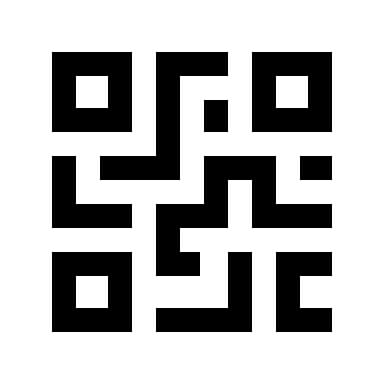 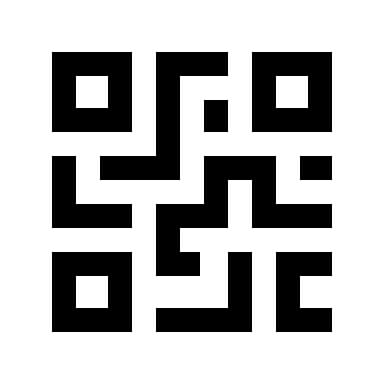 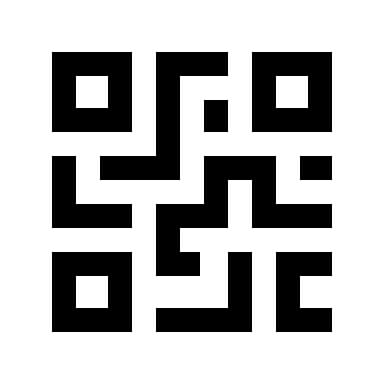 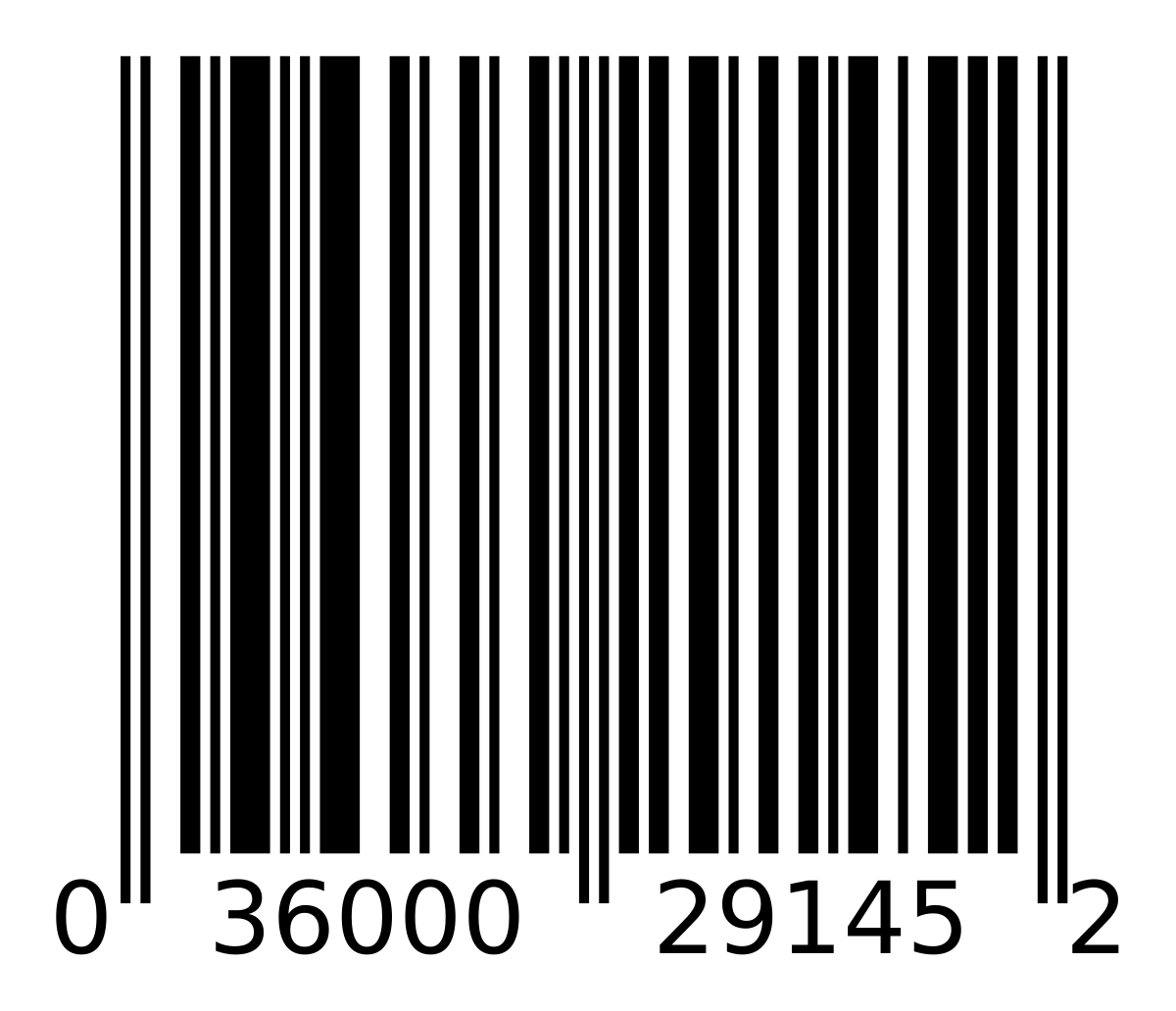 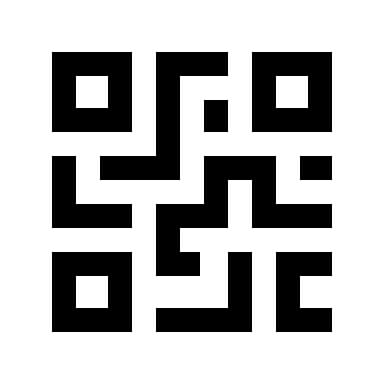 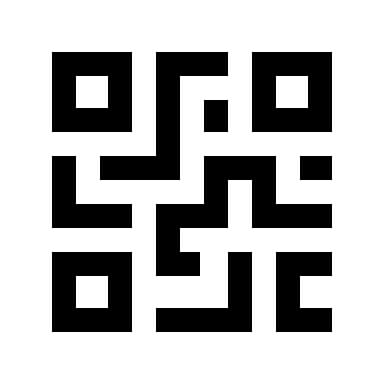 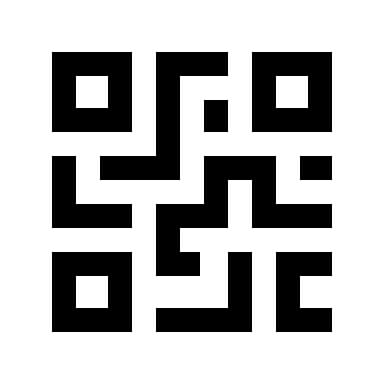 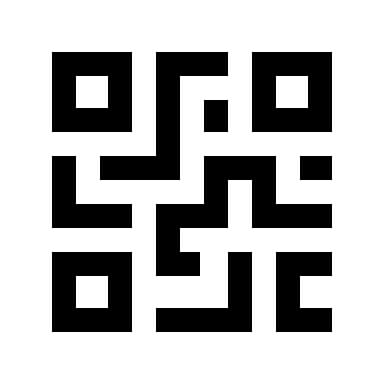 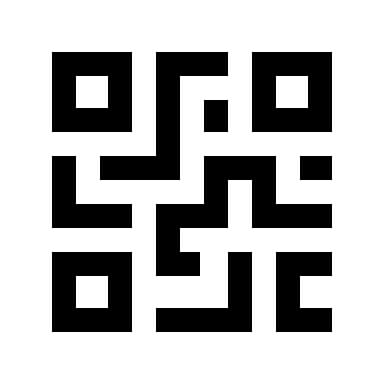 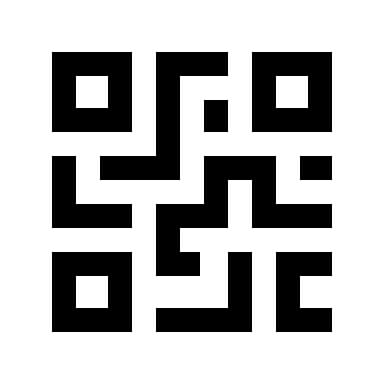 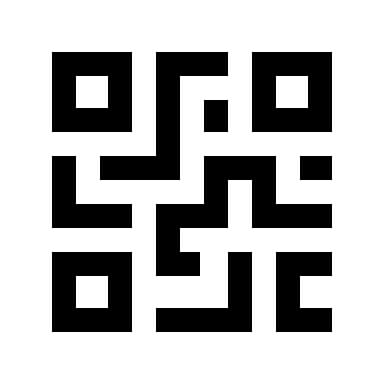 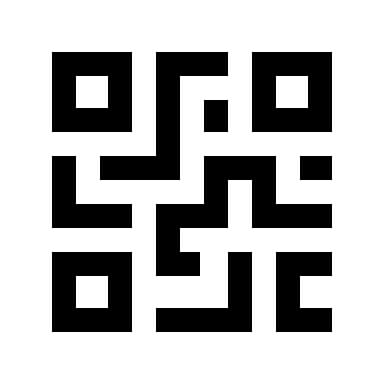 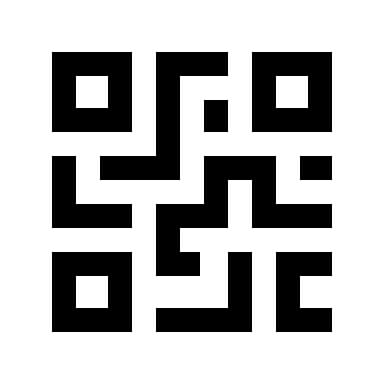 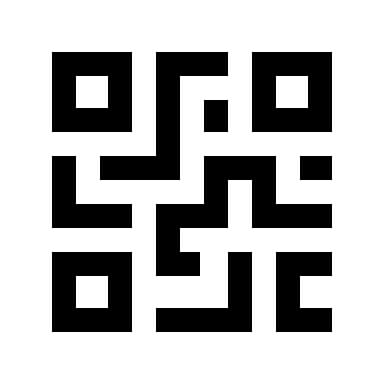 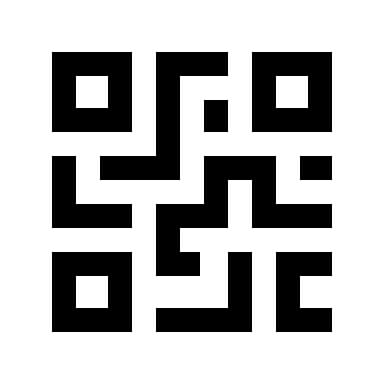 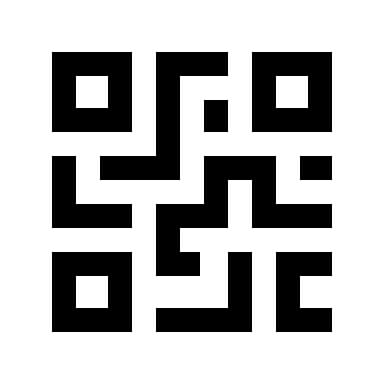 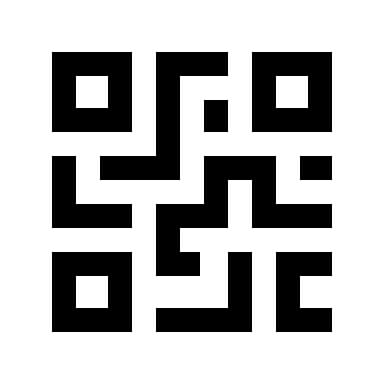 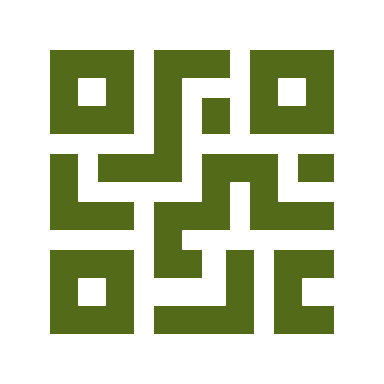 Alexander Wozny
54
End of Semester Timeline
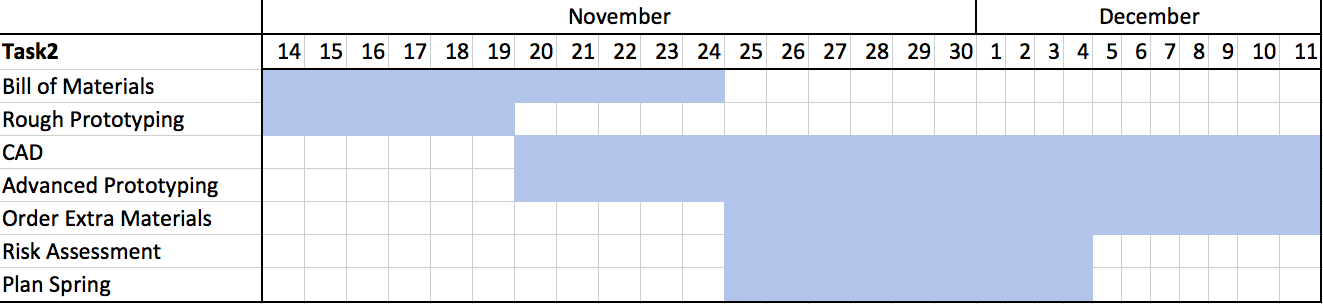 Alexander Wozny
55
Diandra Reyes
Taylor Harvey
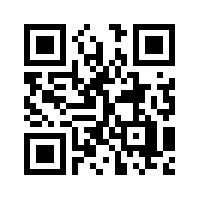 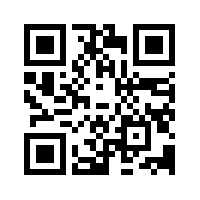 Phone: 321-201-8727
Email: tah16c@my.fsu.edu
Phone: 786-333-9946
Email: dreyesb97@gmail.com
Alexander Wozny
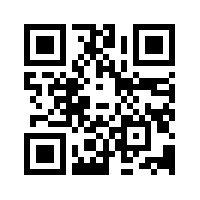 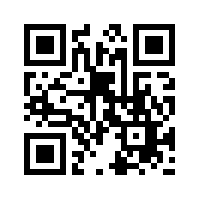 Peter Watson
Phone: 480-599-9937
Email: alexanderwozny24@gmail.com
Phone: 727-600-6472 
Email: phw17@my.fsu.edu
Team 506
56
57
58
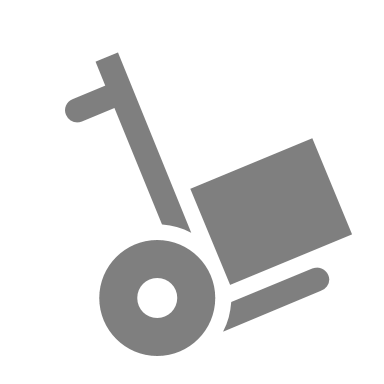 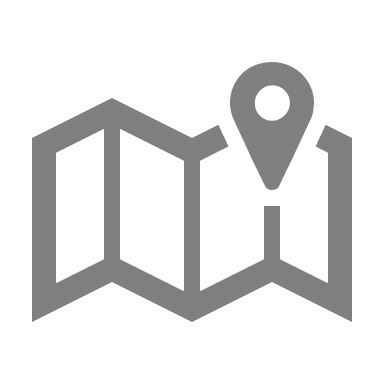 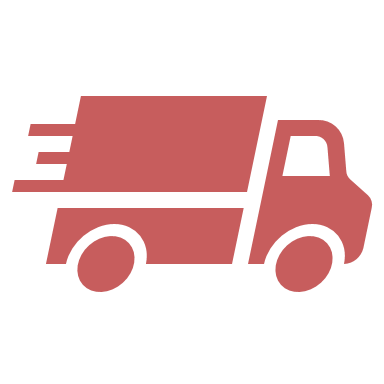 59
[Speaker Notes: Locomotion:
Locomotion is a main function and involves physically moving the robot since it needs to traverse around the warehouse effectively. One of the assumptions that made this is easier is that the warehouse ground is relatively flat and smooth, which is generally what a warehouse floor is like anyways.  For successful locomotion, the robot would need to be able to move and keep the chassis stable. To move, the robot would need to be able to translate and rotate, which involves the robot moving backwards and forwards, as well as turning, and thus torque and control over the amount and direction of  torque needs to be produced.  We also included chassis stability because if it were unstable, it would not be able to move properly and would most likely fail in the future.]
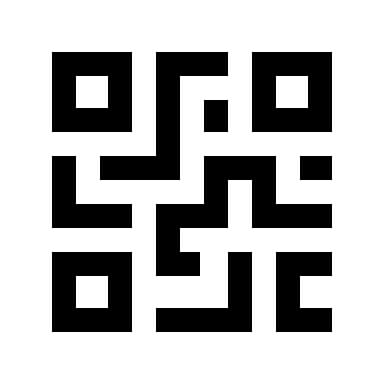 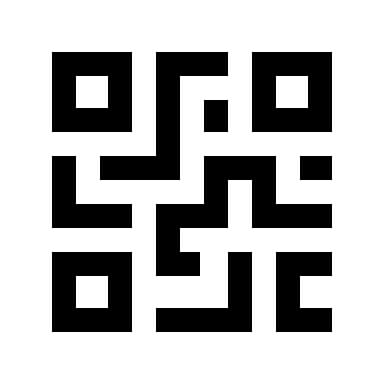 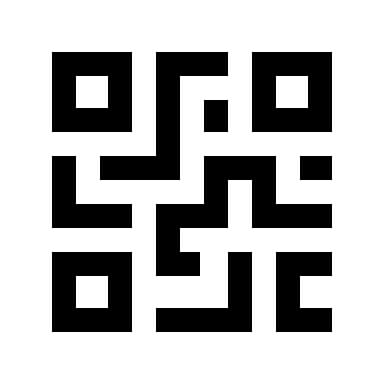 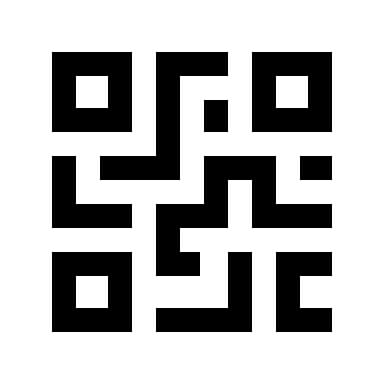 Autonomous Robots 
at work
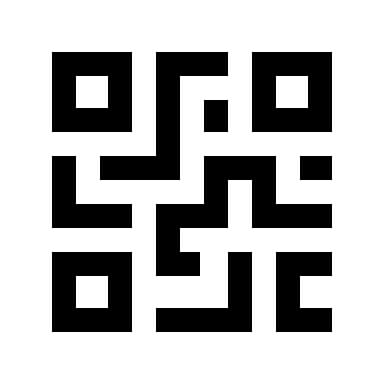 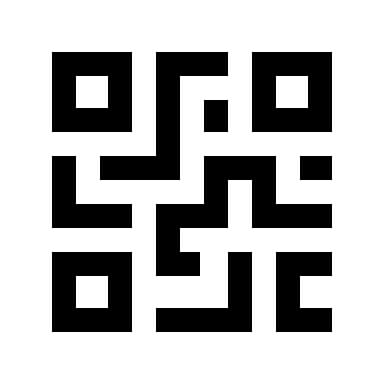 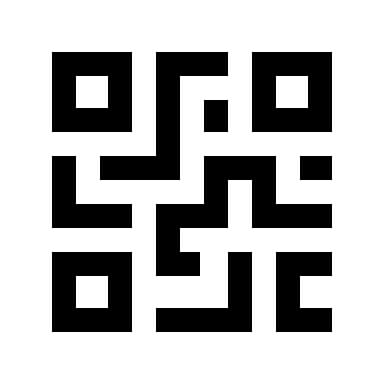 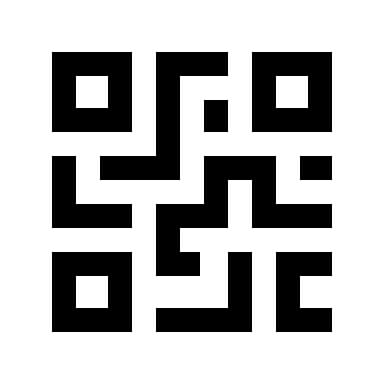 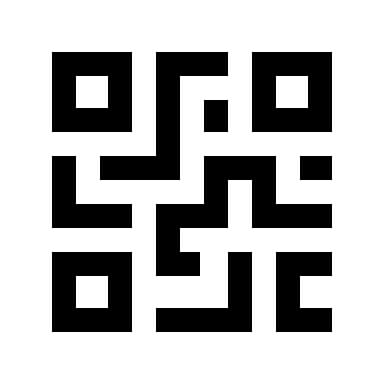 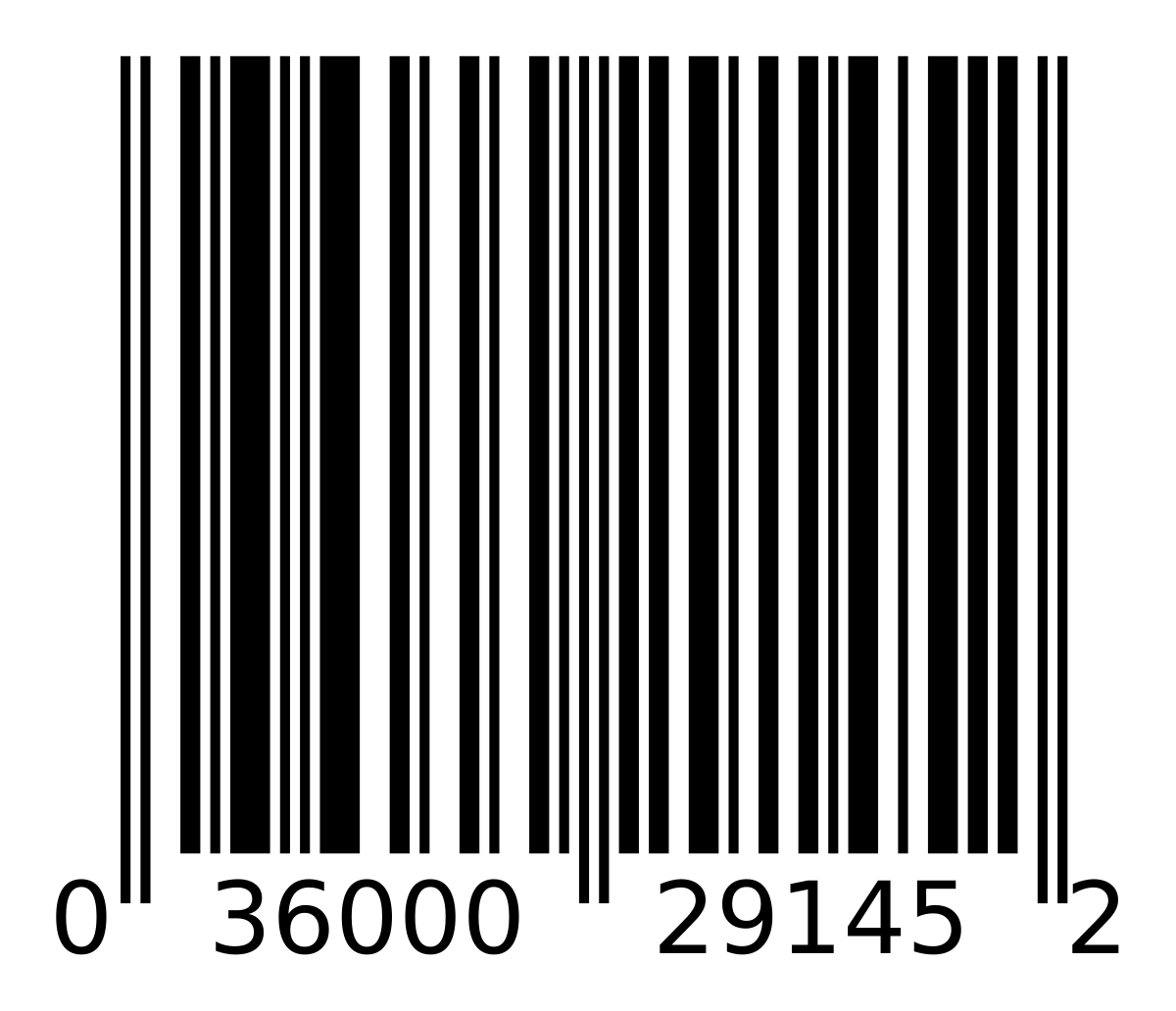 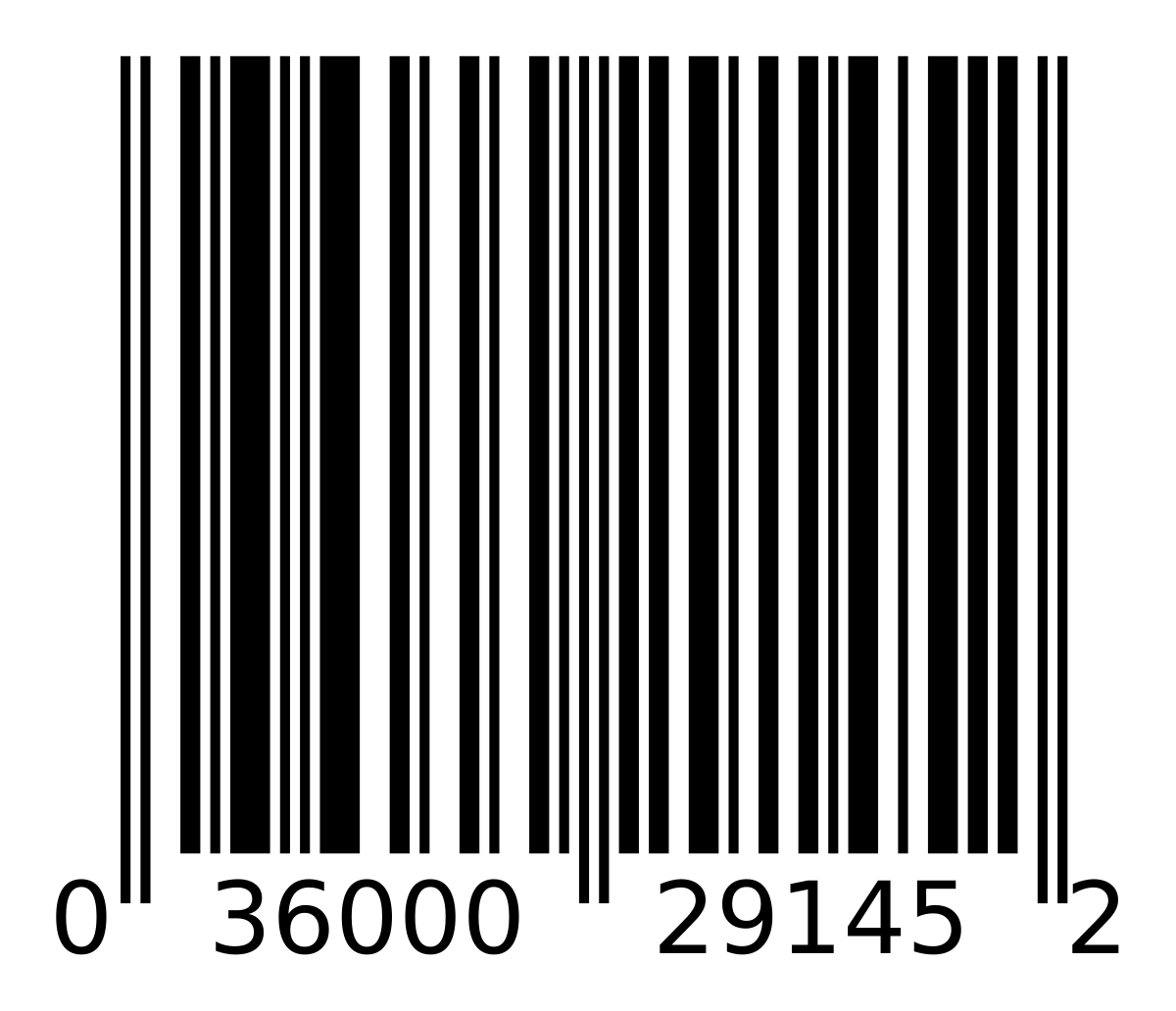 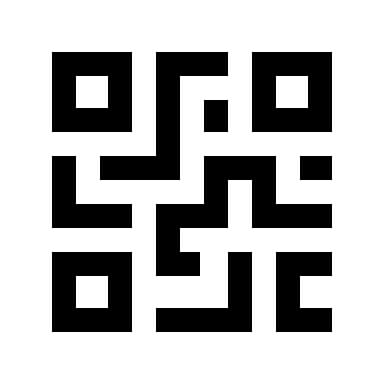 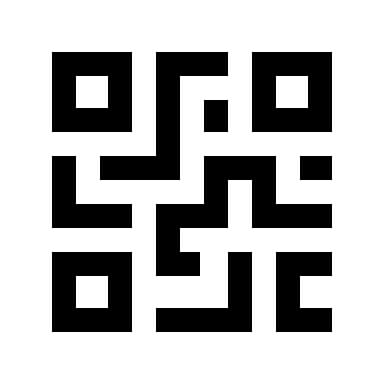 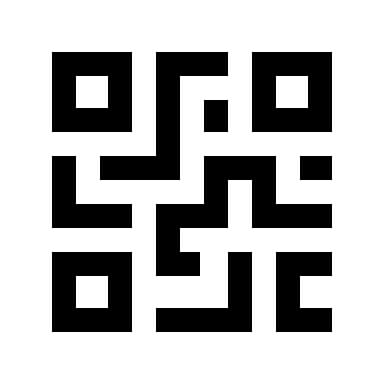 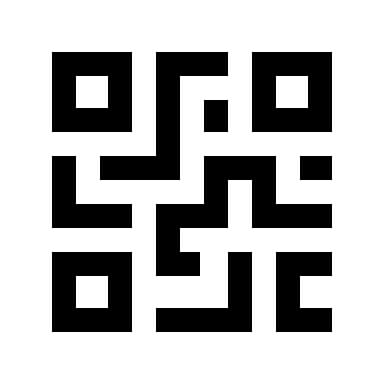 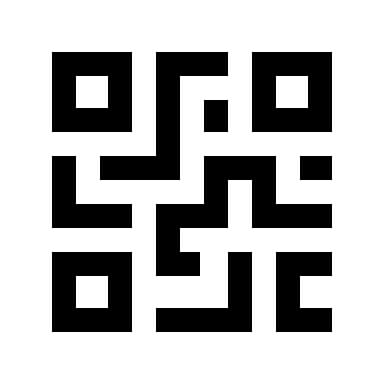 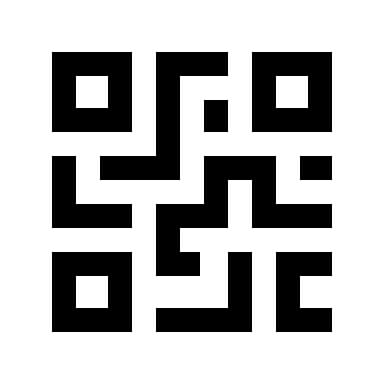 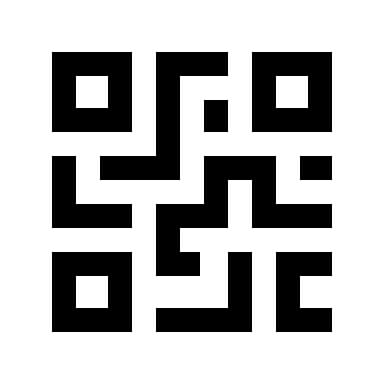 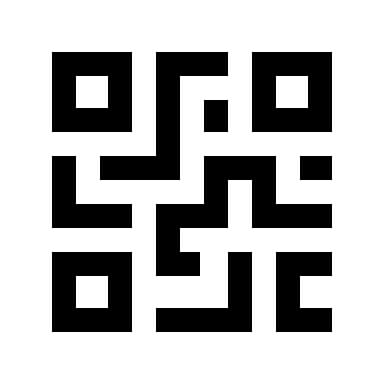 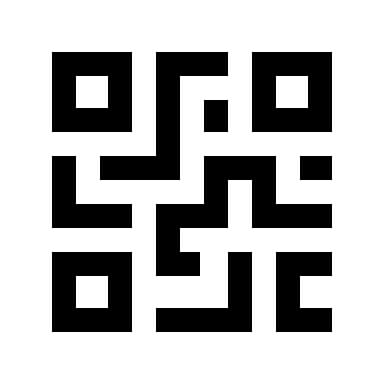 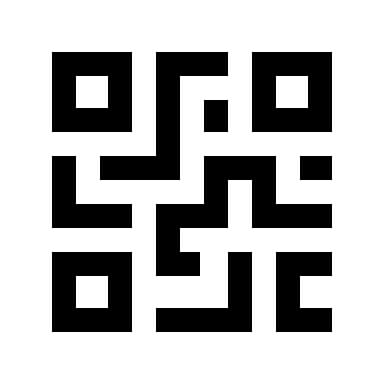 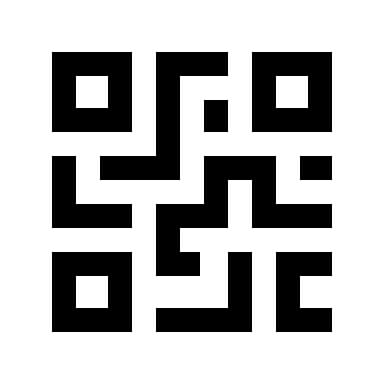 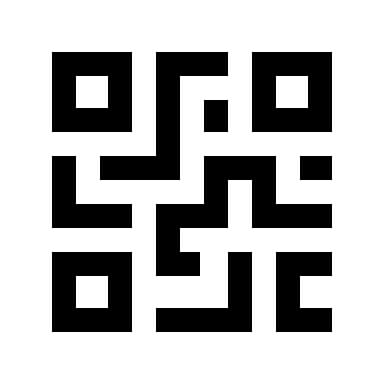 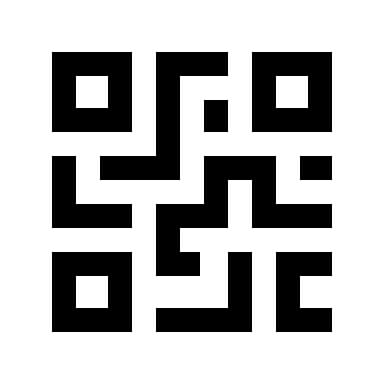 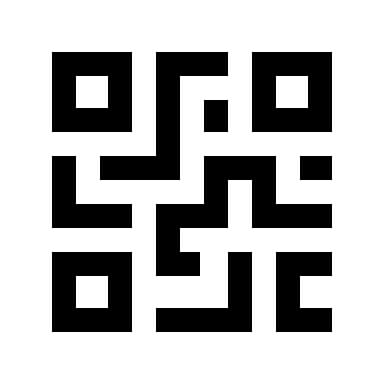 60
[Speaker Notes: The robot will be able to support a load of 50 pounds]
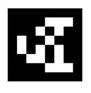 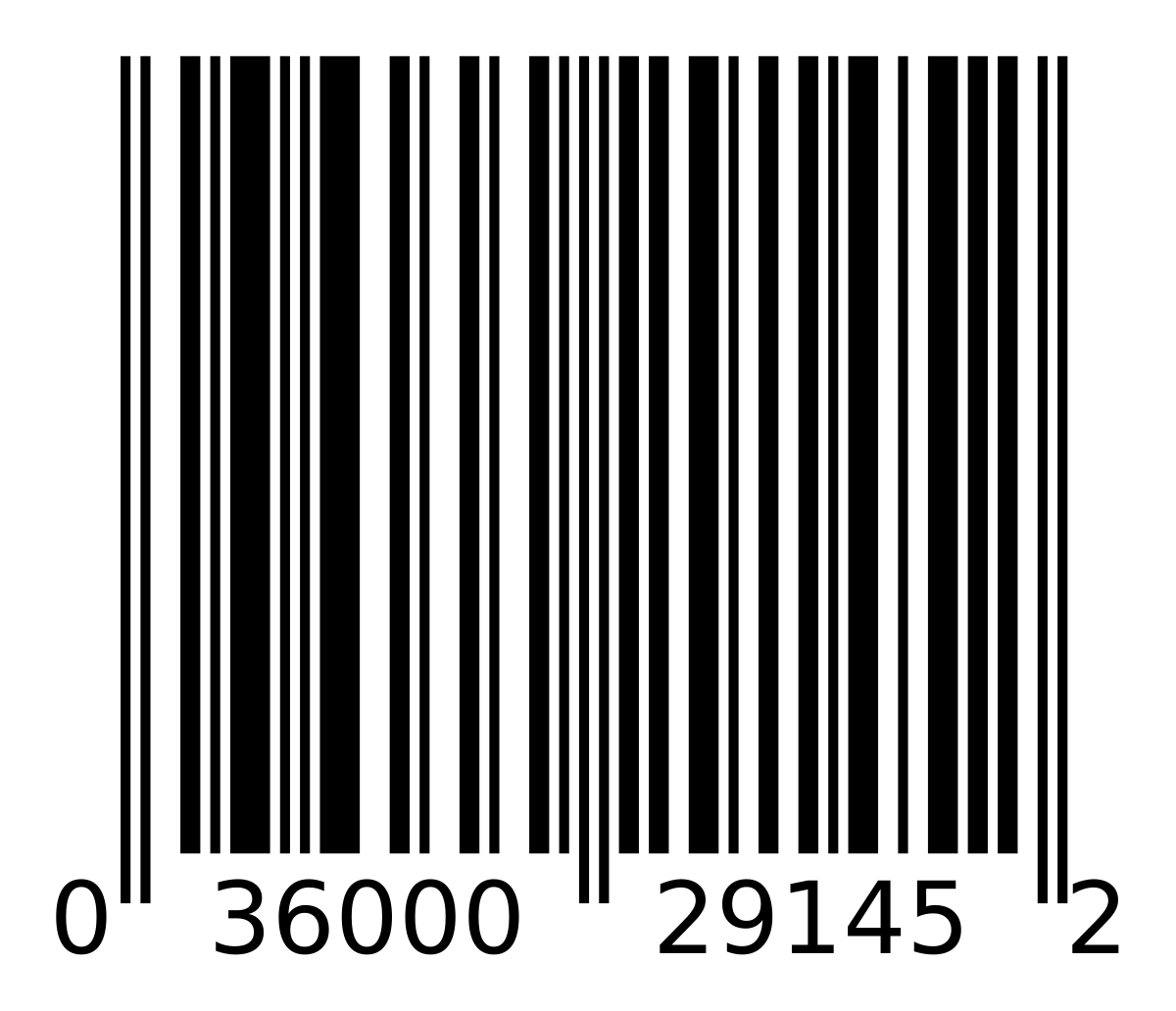 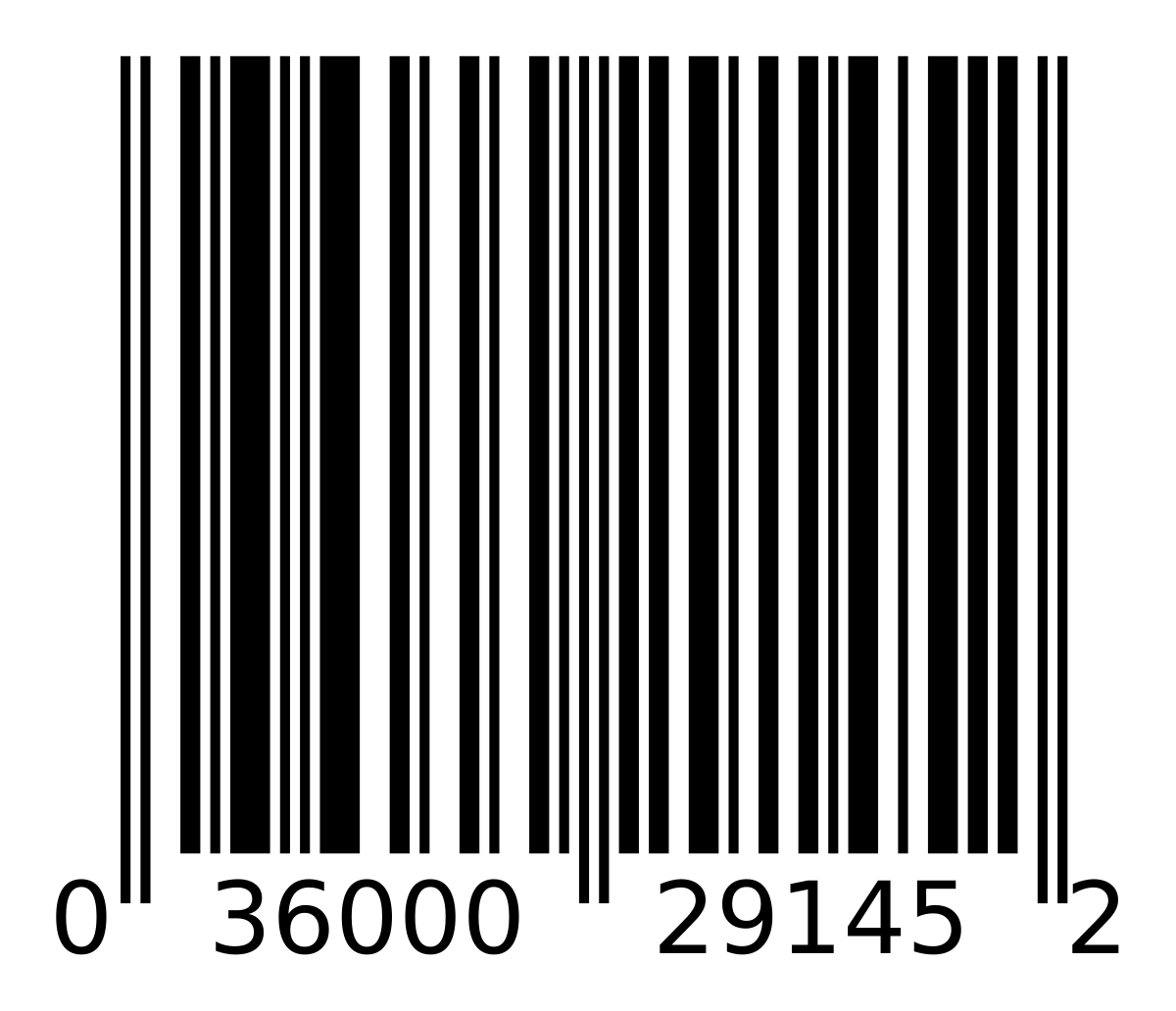 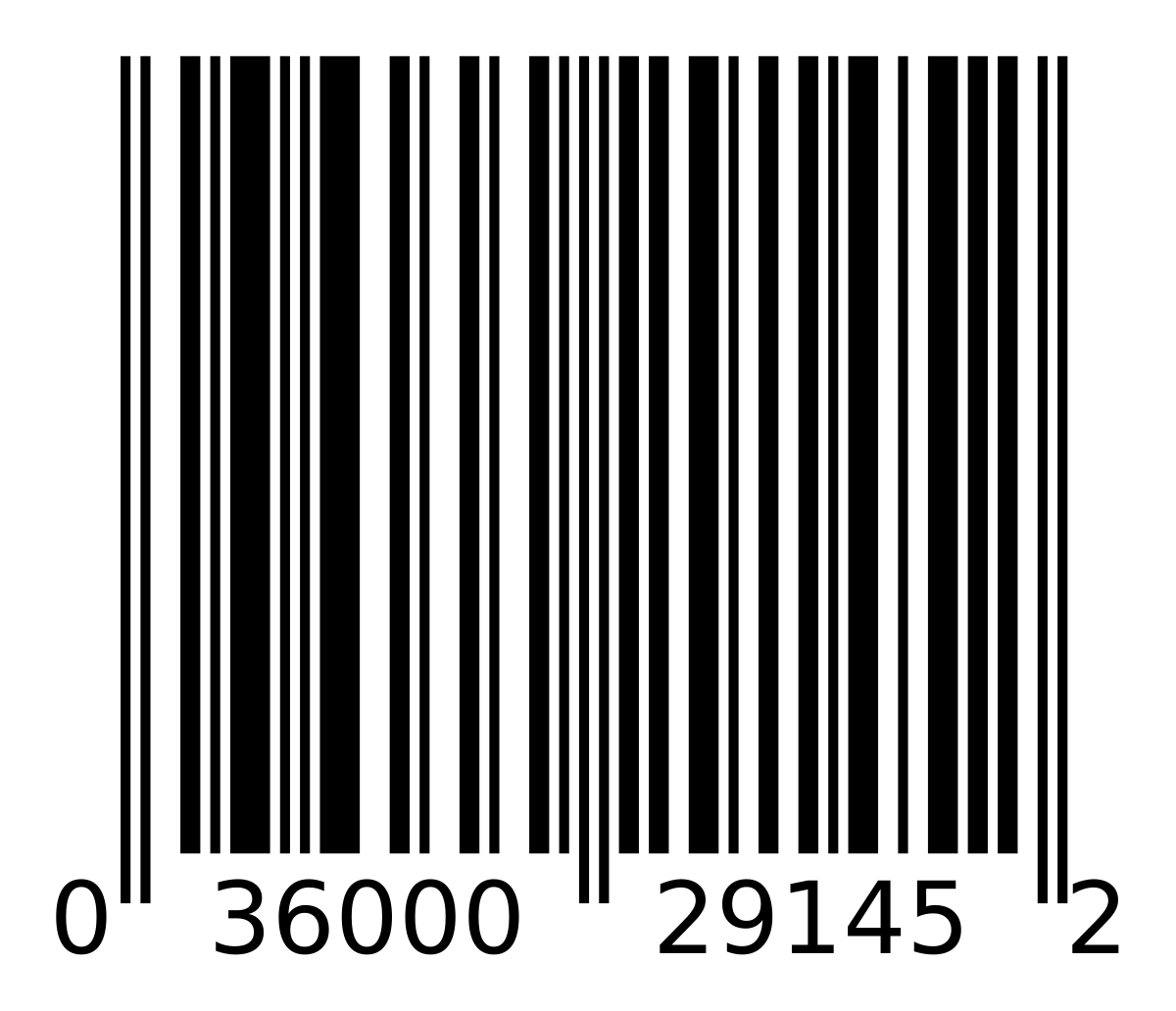 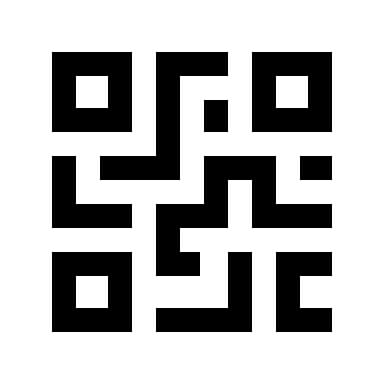 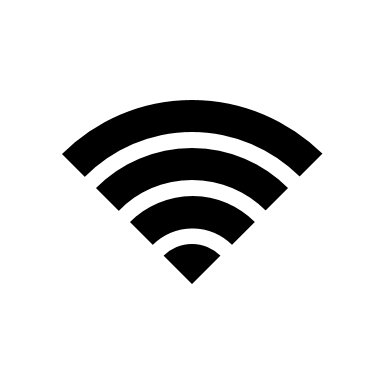 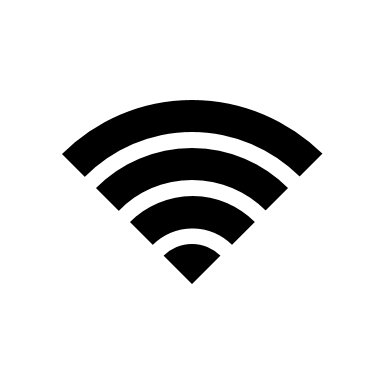 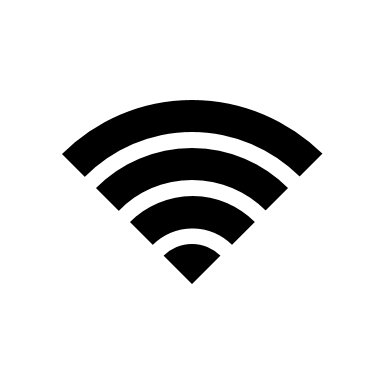 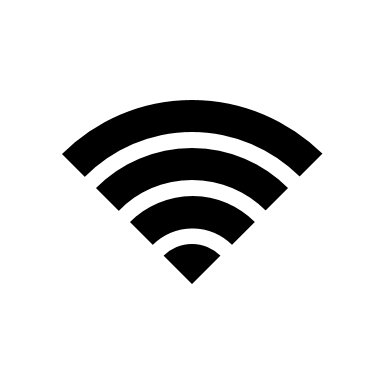 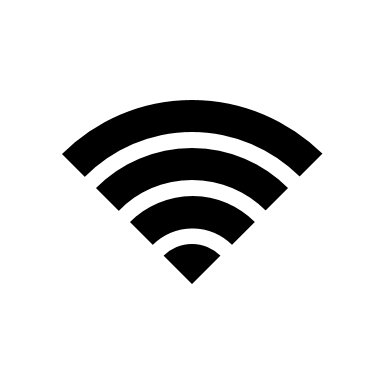 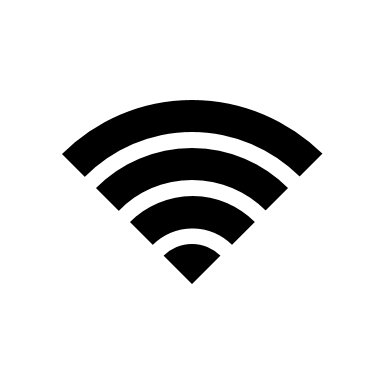 61
“”
“Differential Forklift”
Differential
steering
RFID
Magnetic tape
Infrared
Fork
Ultrasonic
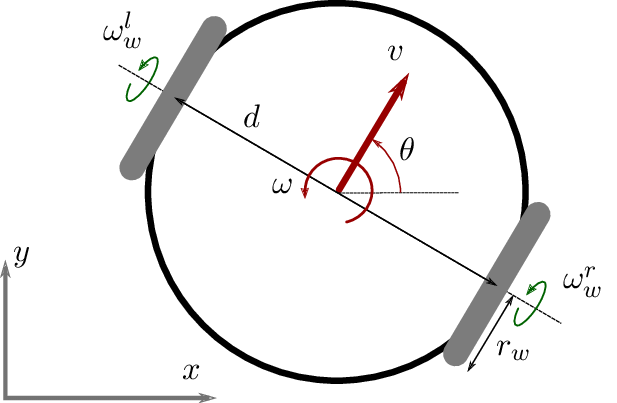 4
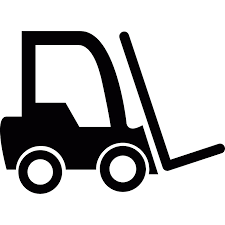 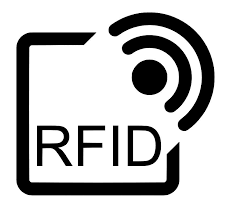 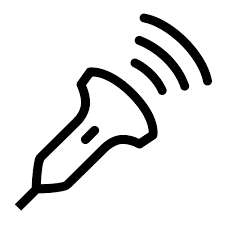 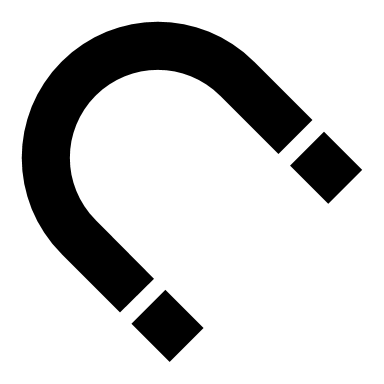 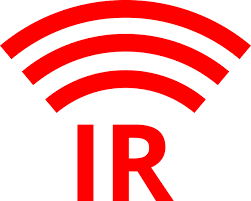 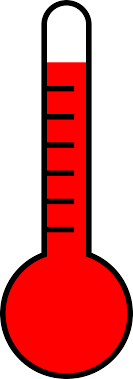 Path Finding
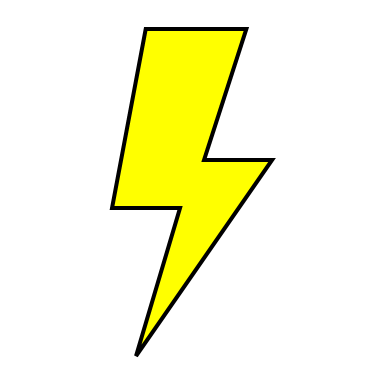 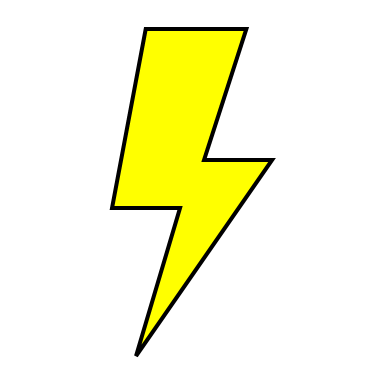 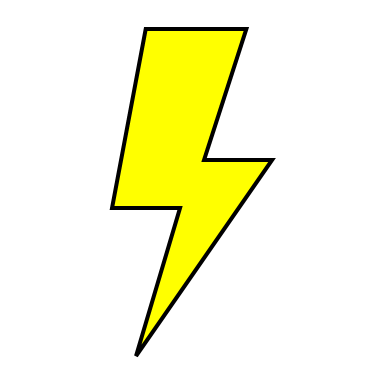 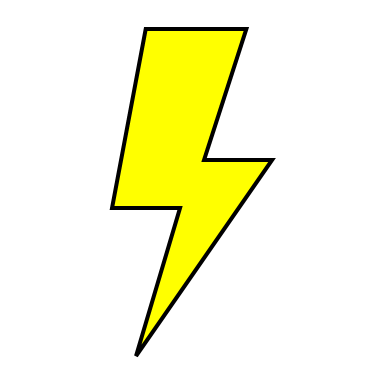 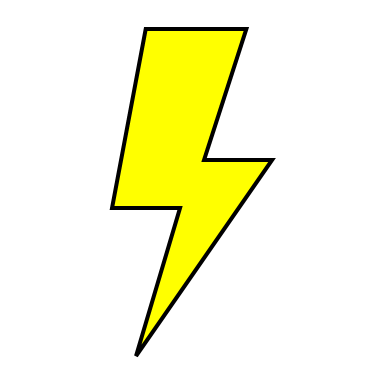 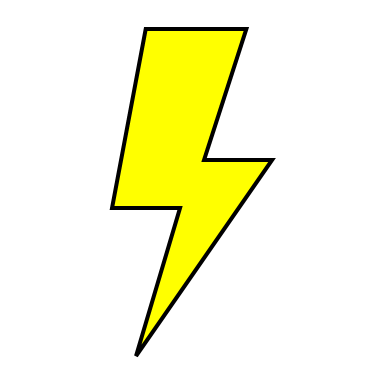 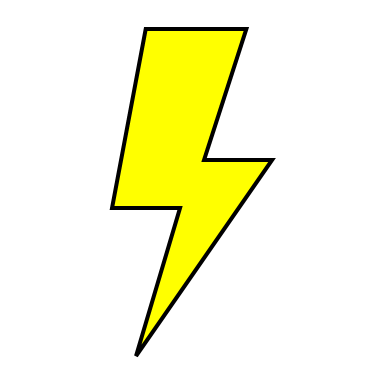 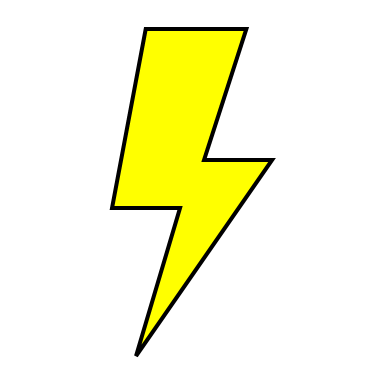 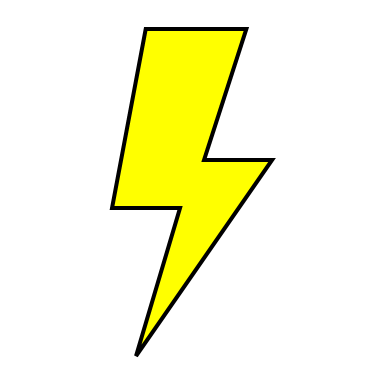 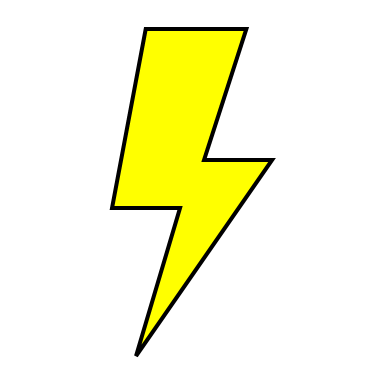 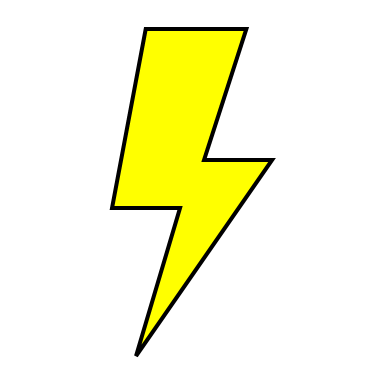 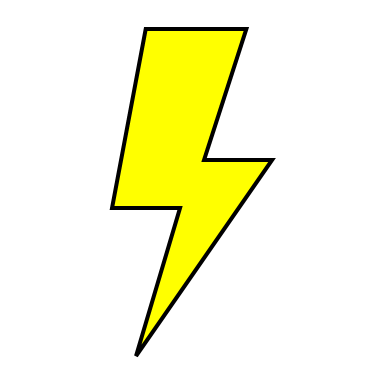 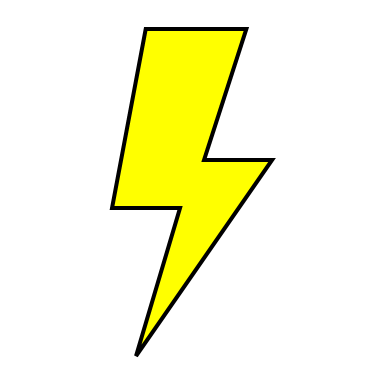 63
[Speaker Notes: MAYBE ADD HEATED WIRE AS WELL]
64
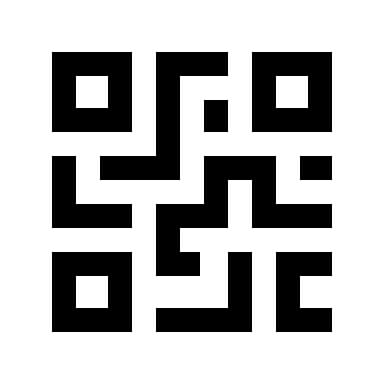 Lift Force
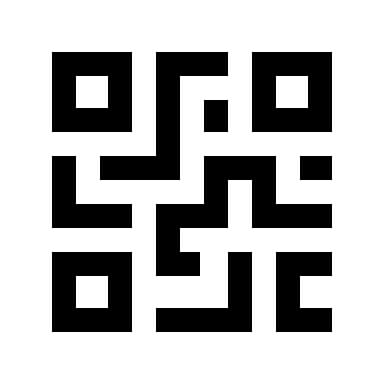 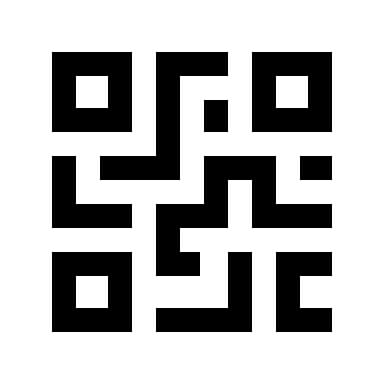 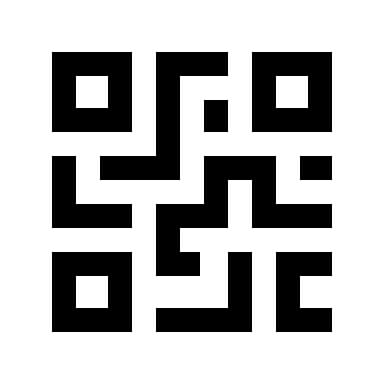 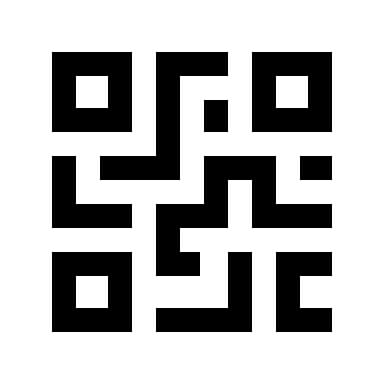 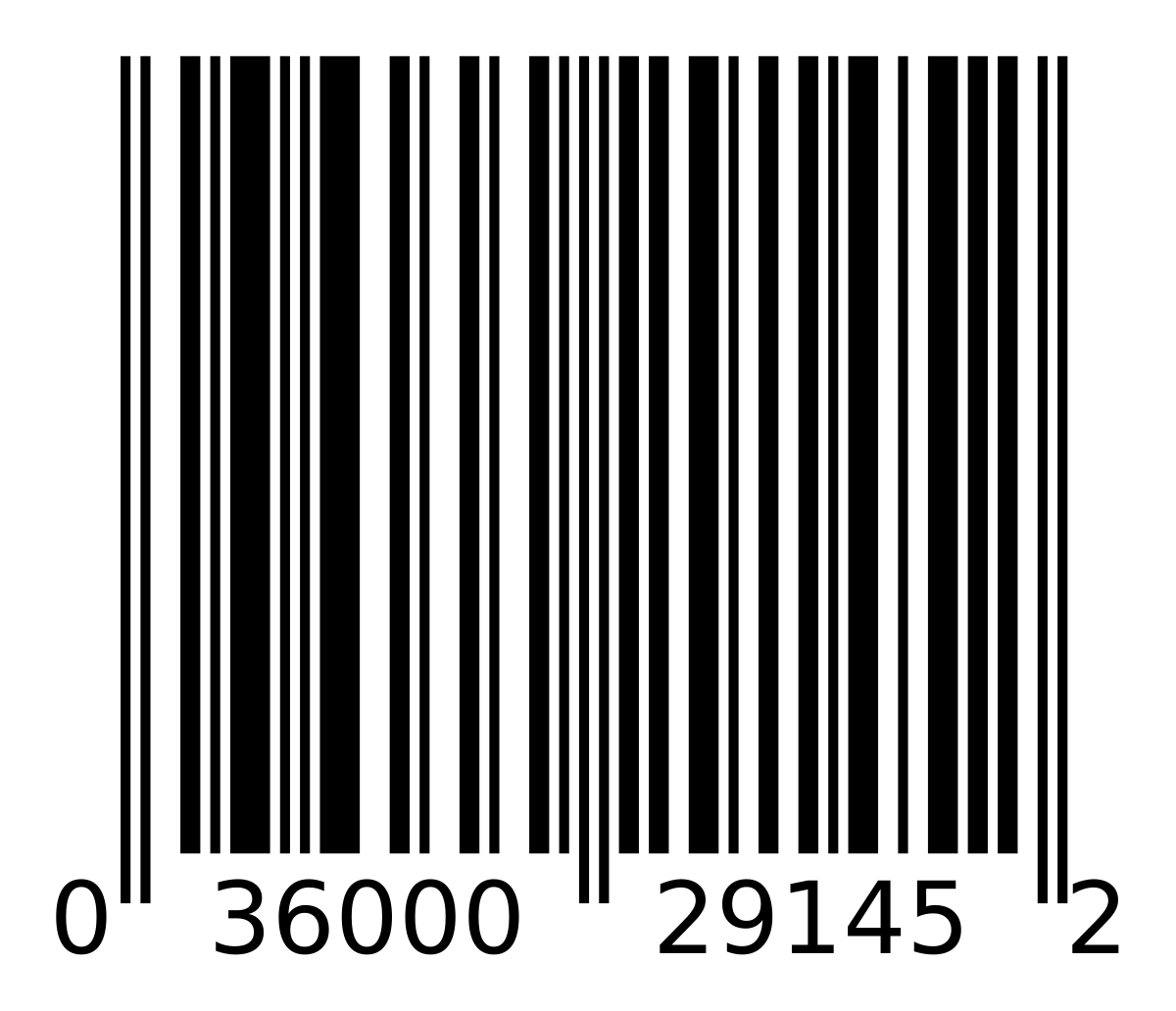 65
[Speaker Notes: Claw]
Appendix
66
Needs Table
67
Needs Table (continued)
68
Needs Table (continued)
69
Functional Decomposition
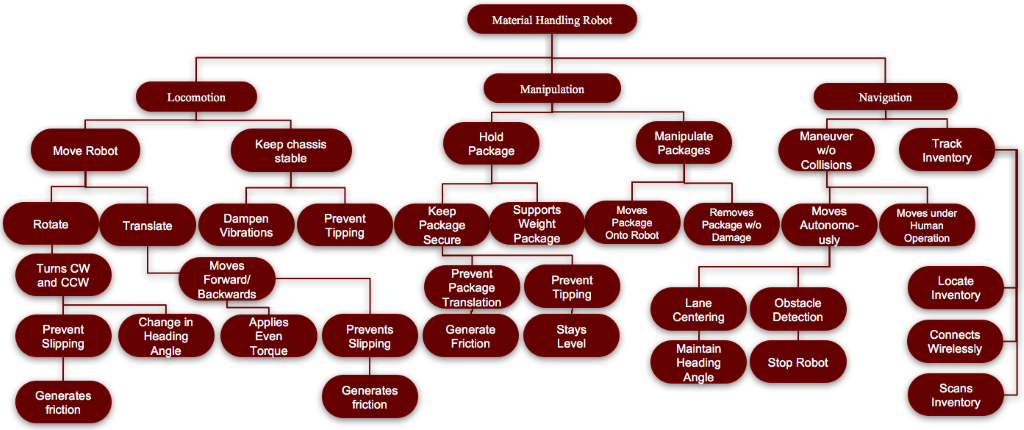 70
[Speaker Notes: 3 primary systems: 
Locomotion – has to do with physically moving the robot
Manipulation – has to do with moving and manipulating the packages
Navigation – has to do with moving around and navigating around the warehouse
	- Inventory Tracking]
71
72
73
74
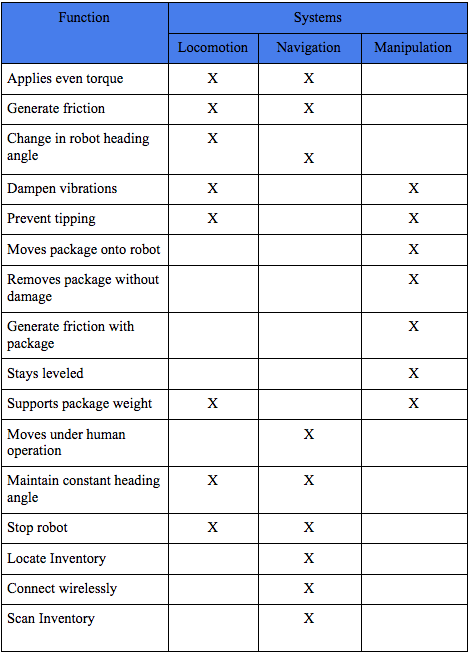 75
Targets and Metrics
76
Targets and Metrics (cont.)
77
Targets and Metrics (cont.)
78
Morphological Chart
79
Binary Pairwise Comparison
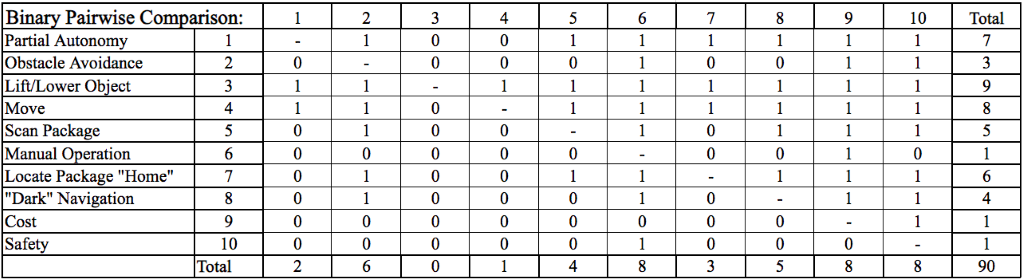 80
House of Quality
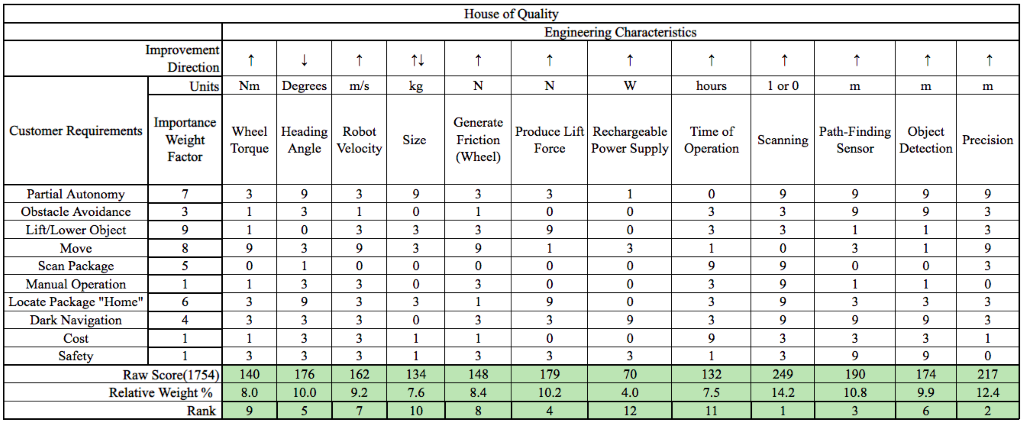 81
Pugh Chart Iteration 1
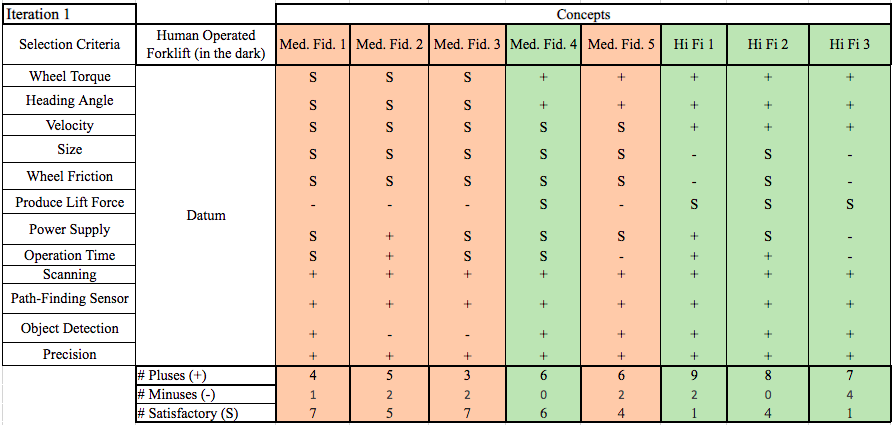 82
Pugh Chart Iteration 2
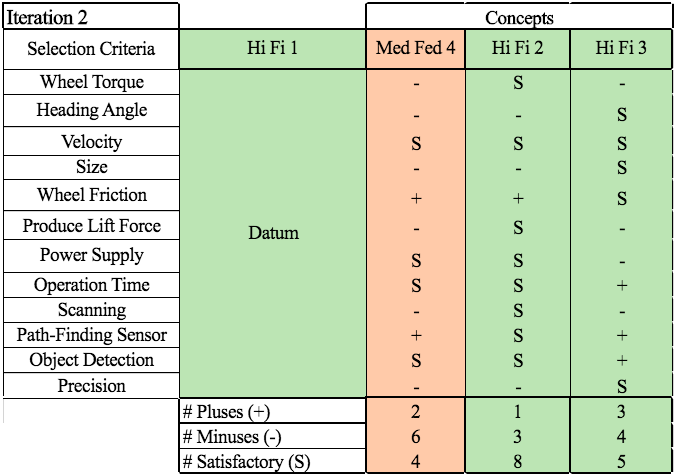 83
Pairwise Matrix
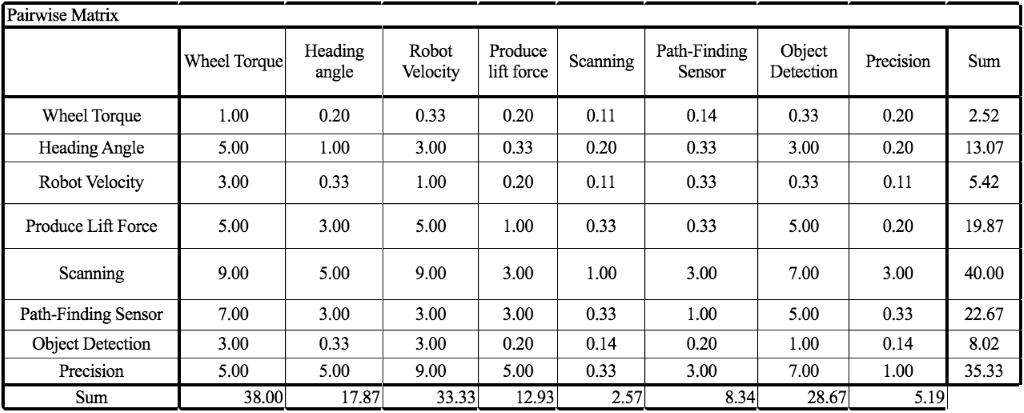 84
Normalized Pairwise Matrix
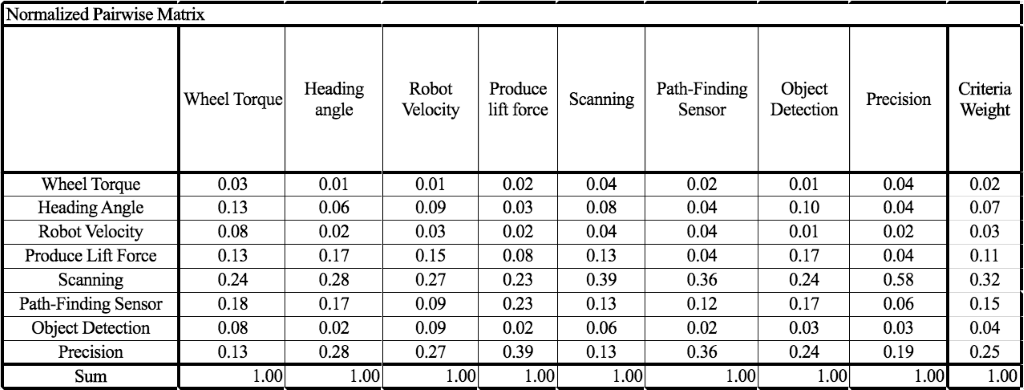 85
Consistency Check Engineering Characteristics
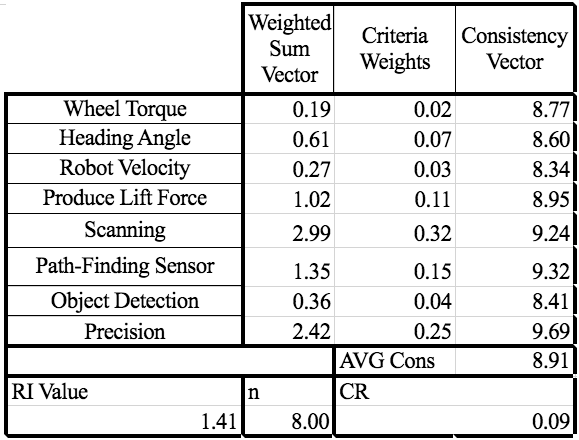 86
Wheel Torque Matrices
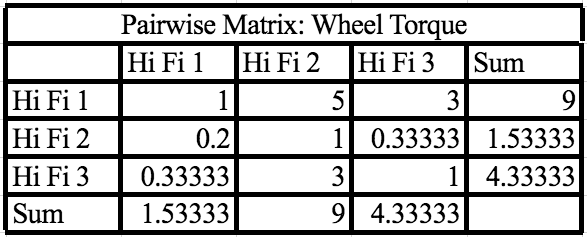 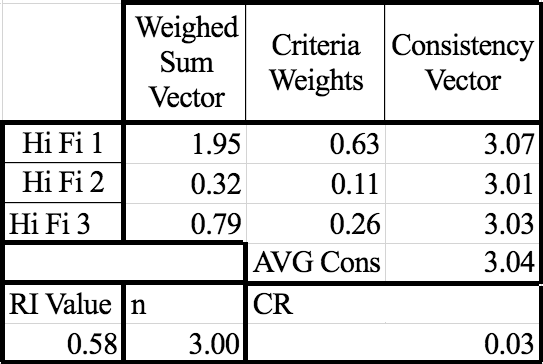 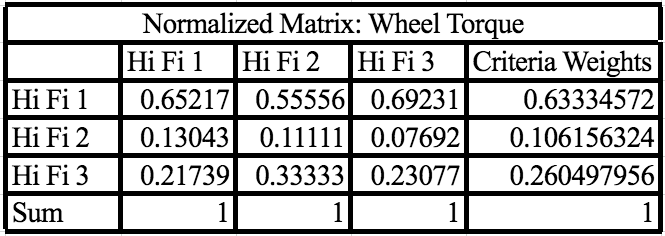 87
Heading Angle Matrices
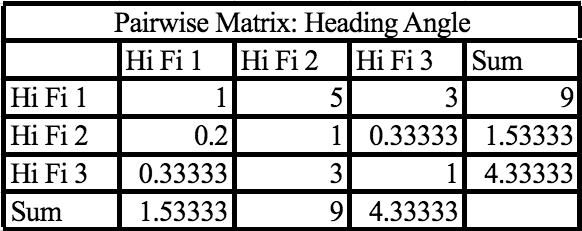 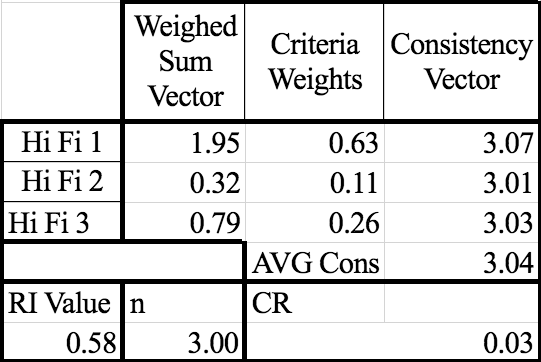 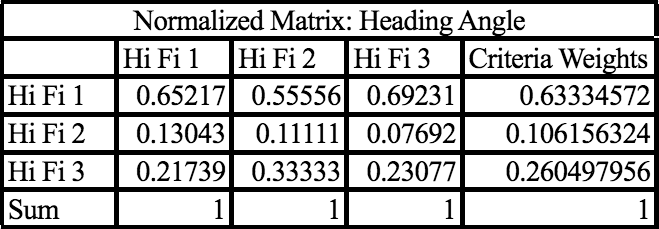 88
Robot Velocity Matrices
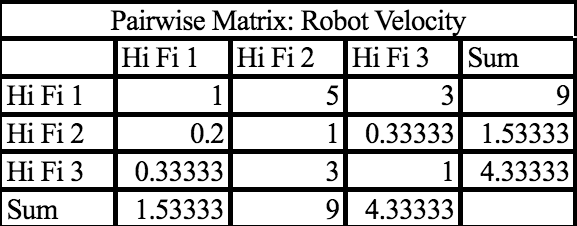 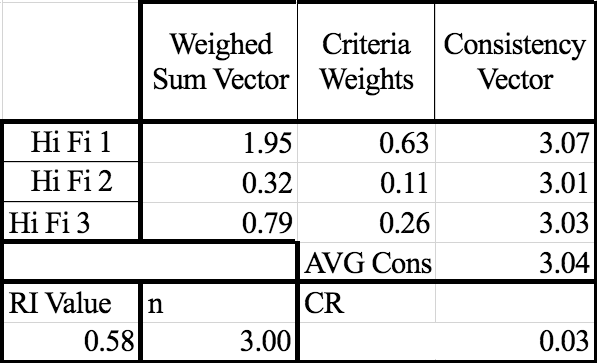 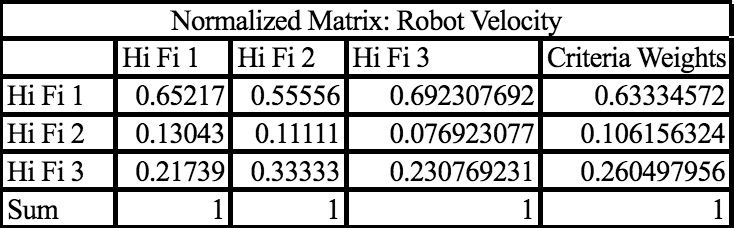 89
Lift Force Matrices
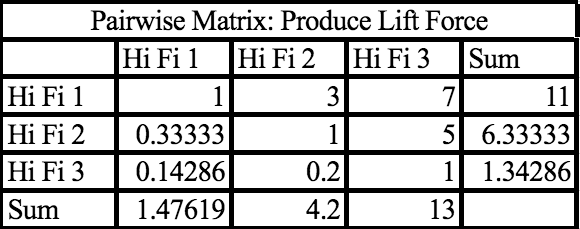 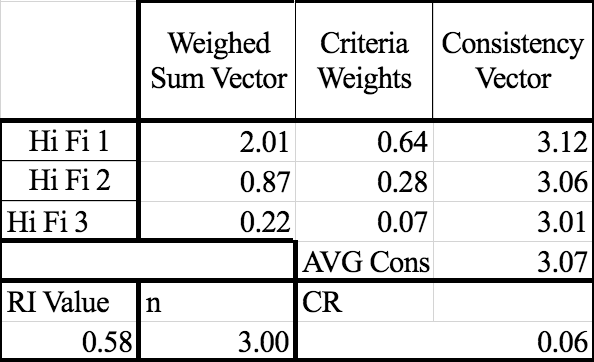 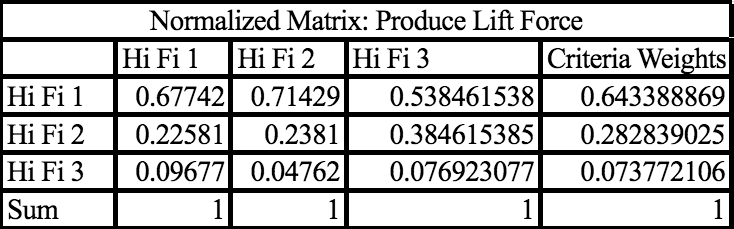 90
Scanning Matrices
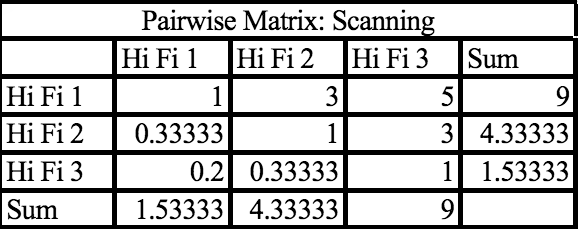 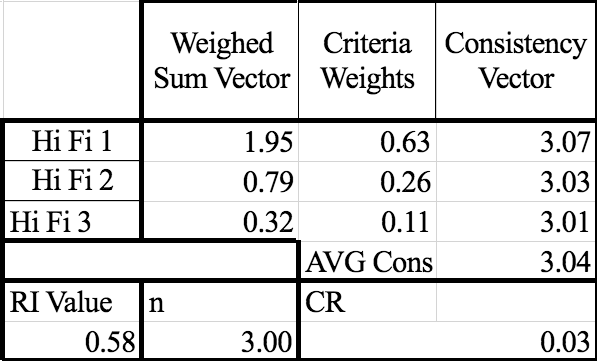 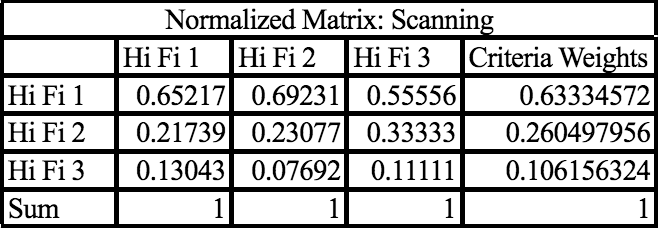 91
Path Finding Matrices
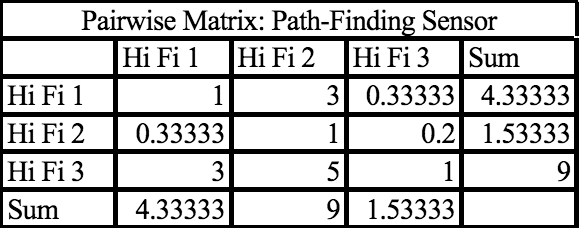 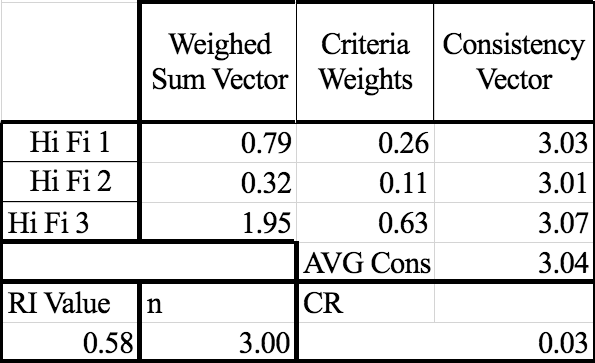 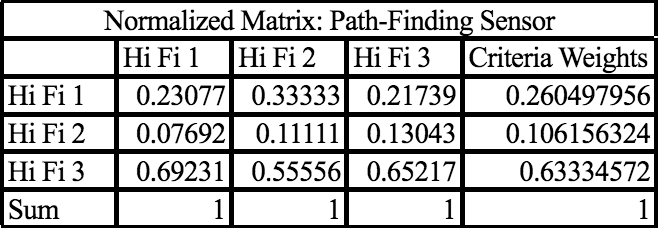 92
Object Detection
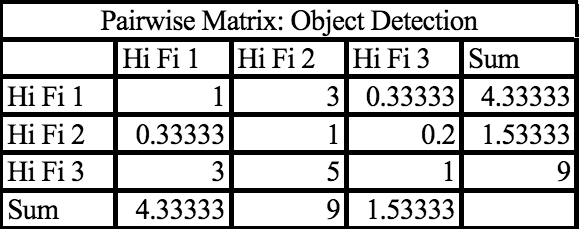 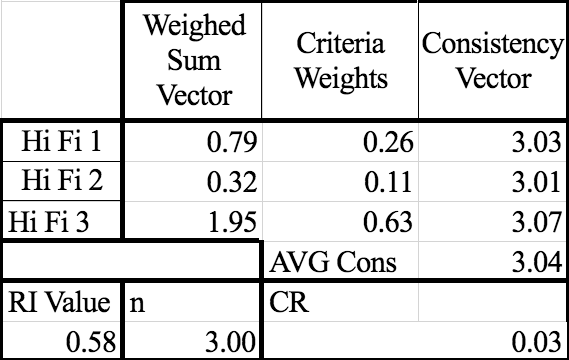 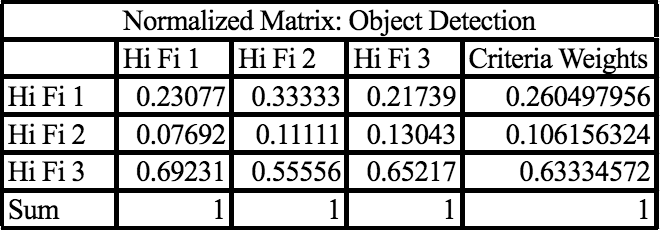 93
Precision
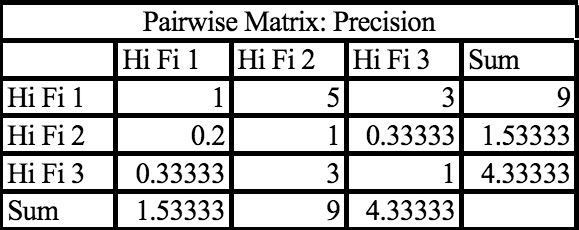 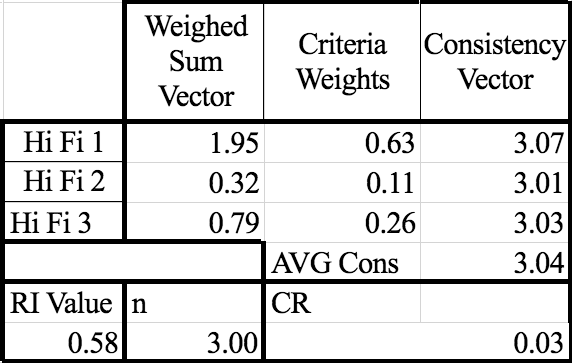 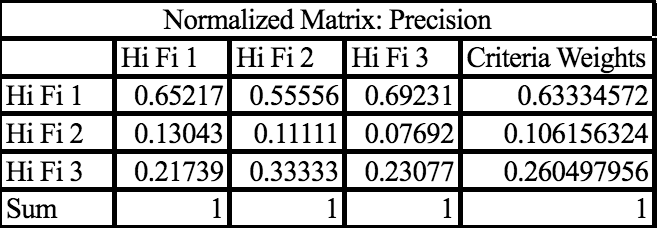 94
Final Selection
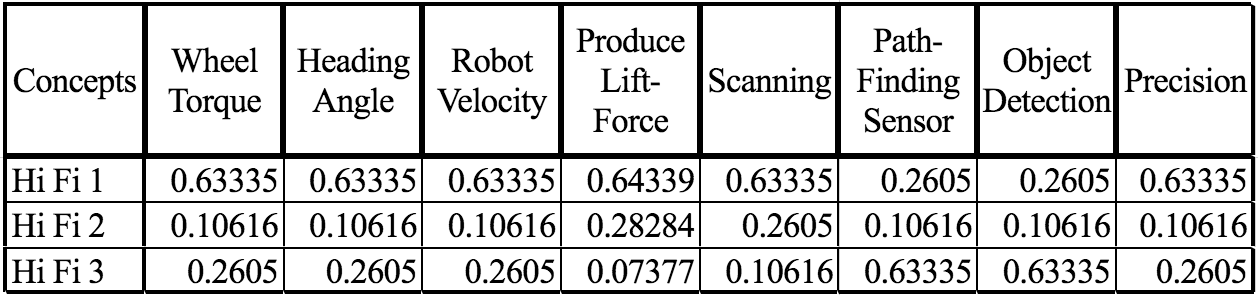 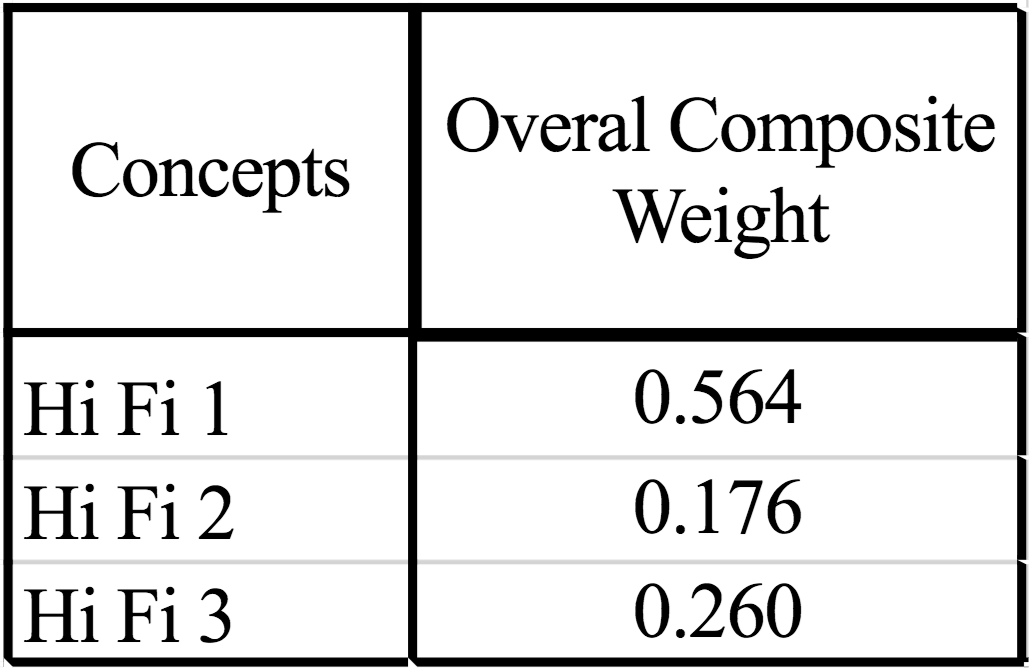 95
Gantt Chart
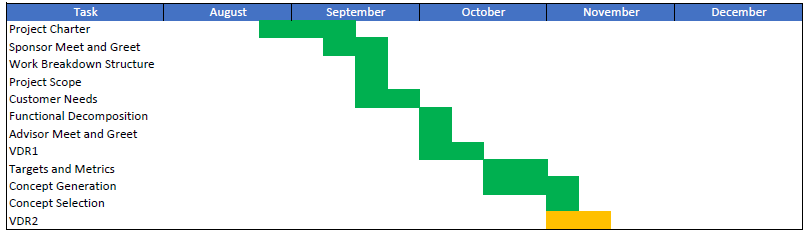 - In Progress
- Pending
- Complete
96
Spring Semester Plan
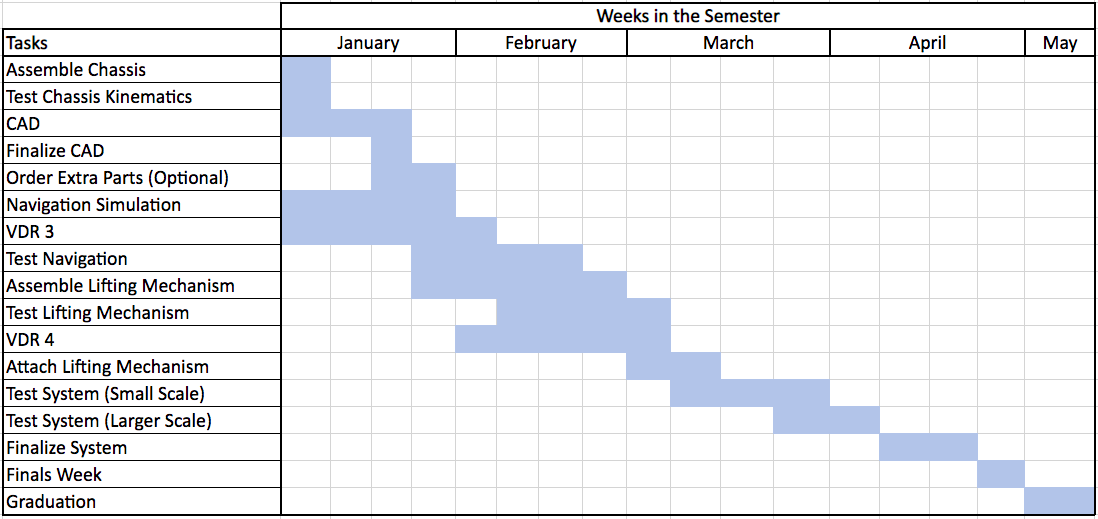 97